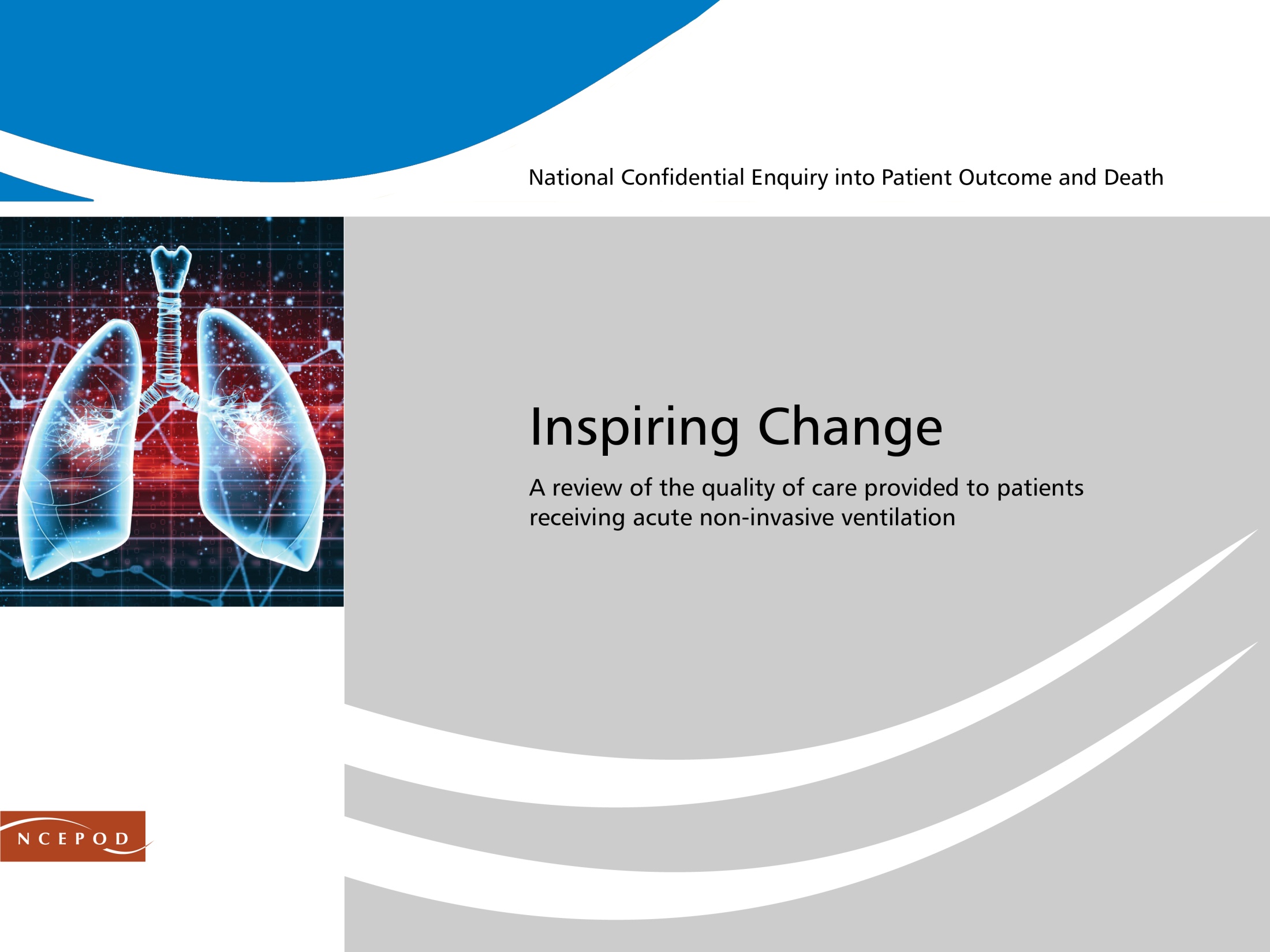 www.ncepod.org.uk
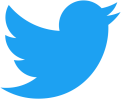 #acuteNIV
1
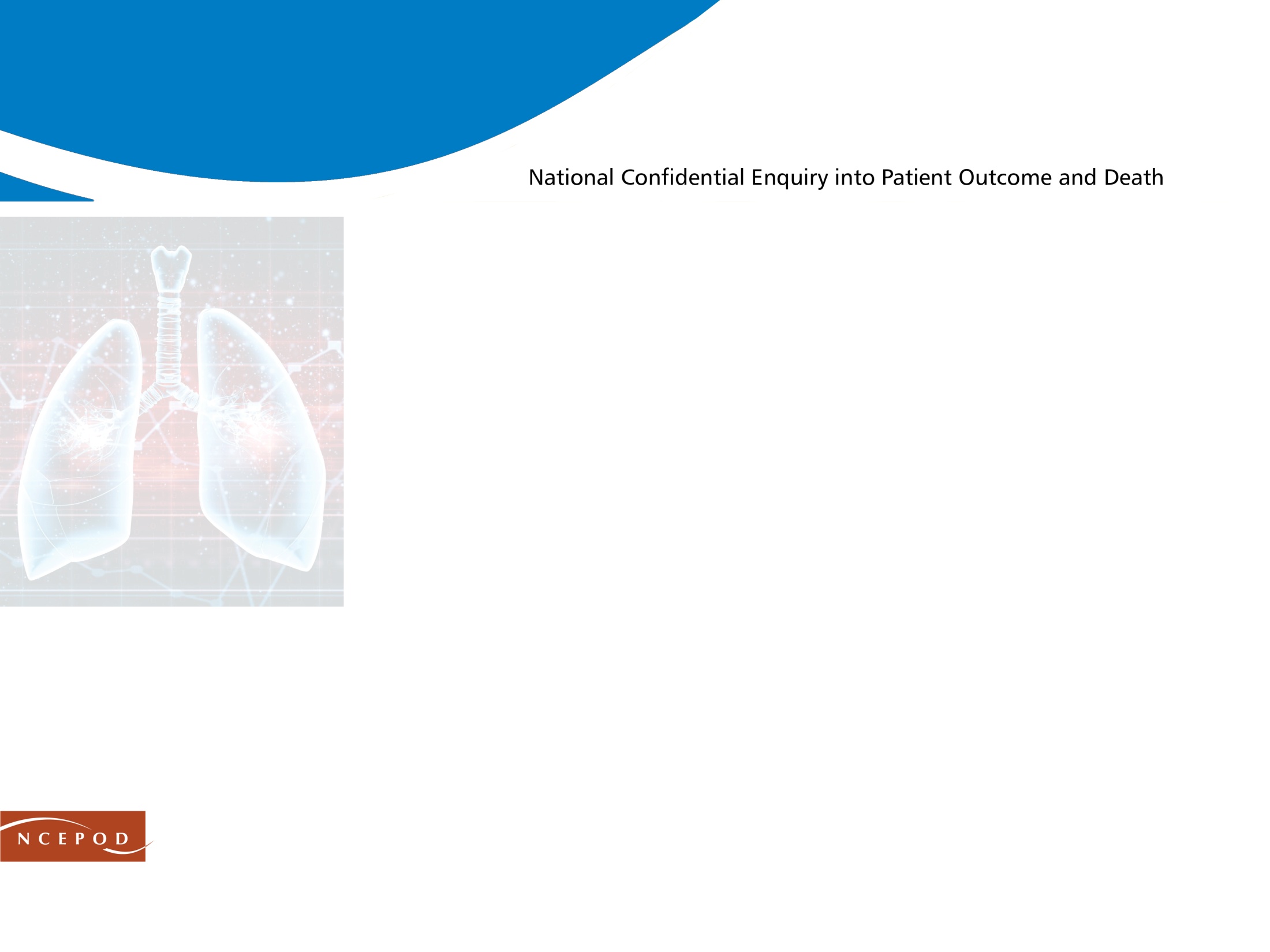 Neil SmithMethod
2
Study aim
Study aim
To identify and explore avoidable and  remediable factors in the process of care for patients treated acutely with non-invasive ventilation
3
Study objectives
Study aim
Prompt recognition of ventilatory failure and rapid initiation of NIV
Appropriate documentation and management of ventilator settings 
Escalation of treatment decisions and planning including admission to critical care
Organisational aspects of care delivery for NIV
4
Study population inclusion criteria
Study aim
Patients aged 16 years or older who were admitted as an emergency between 1st February 2015 and 31st March 2015 inclusive, and who received NIV acutely
Patients were excluded if they were 
Already on long-term NIV treatment at home  
Received CPAP and not NIV (both have the same OPCS code)
5
Data collection
Study aim
Patient identifier spreadsheet
Clinician questionnaire
Case notes/peer review
Organisational questionnaire
6
Data returns
Study aim
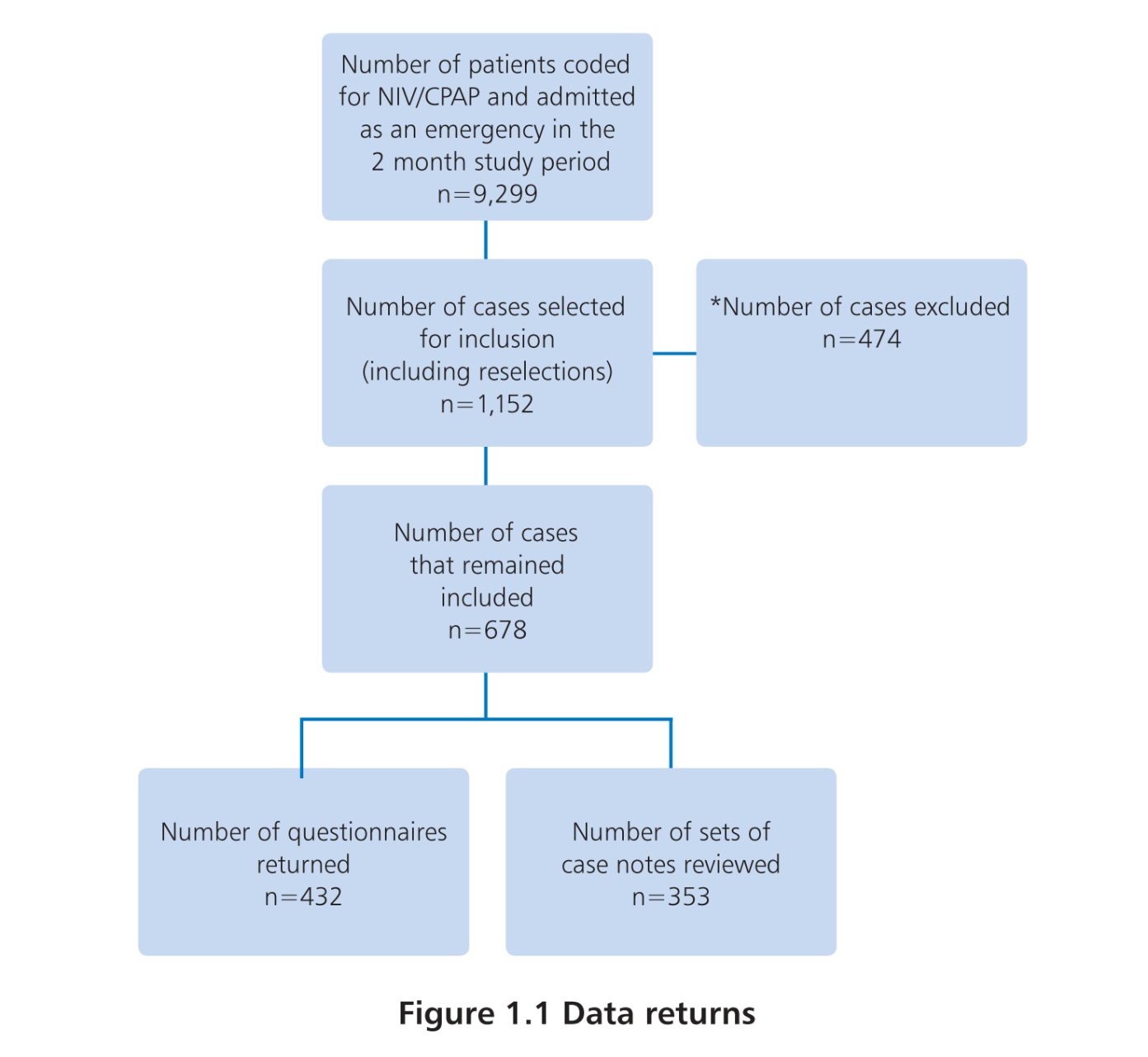 7
Clinical coding recommendation
Study aim
Continuous positive airways pressure (CPAP) and non-invasive ventilation (NIV) should be coded separately. They are two distinct treatments given for different conditions and separate coding will reduce clinical confusion and improve reporting of outcomes.
8
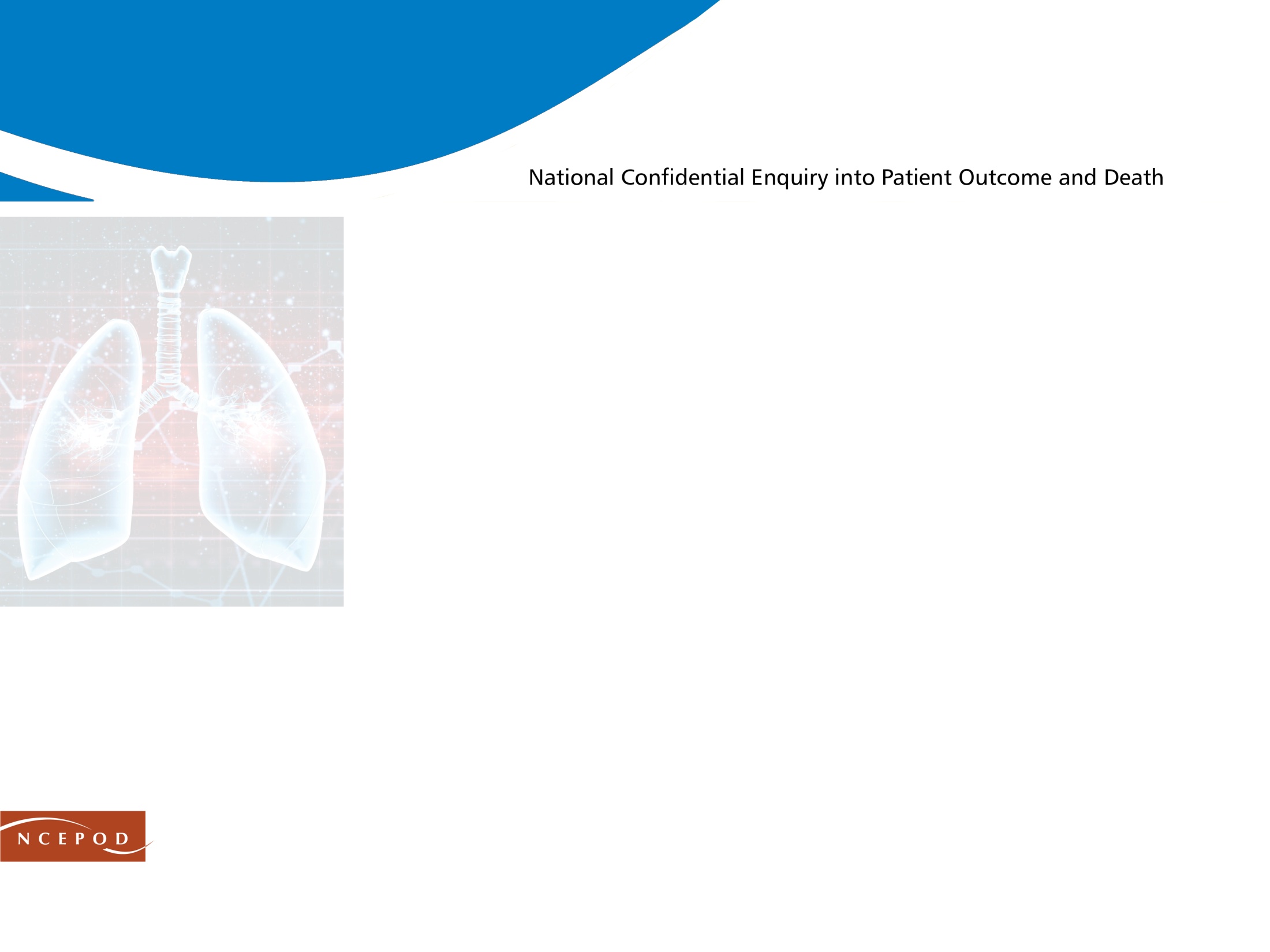 Gemma EllisSample population & Initial management
9
Sample population
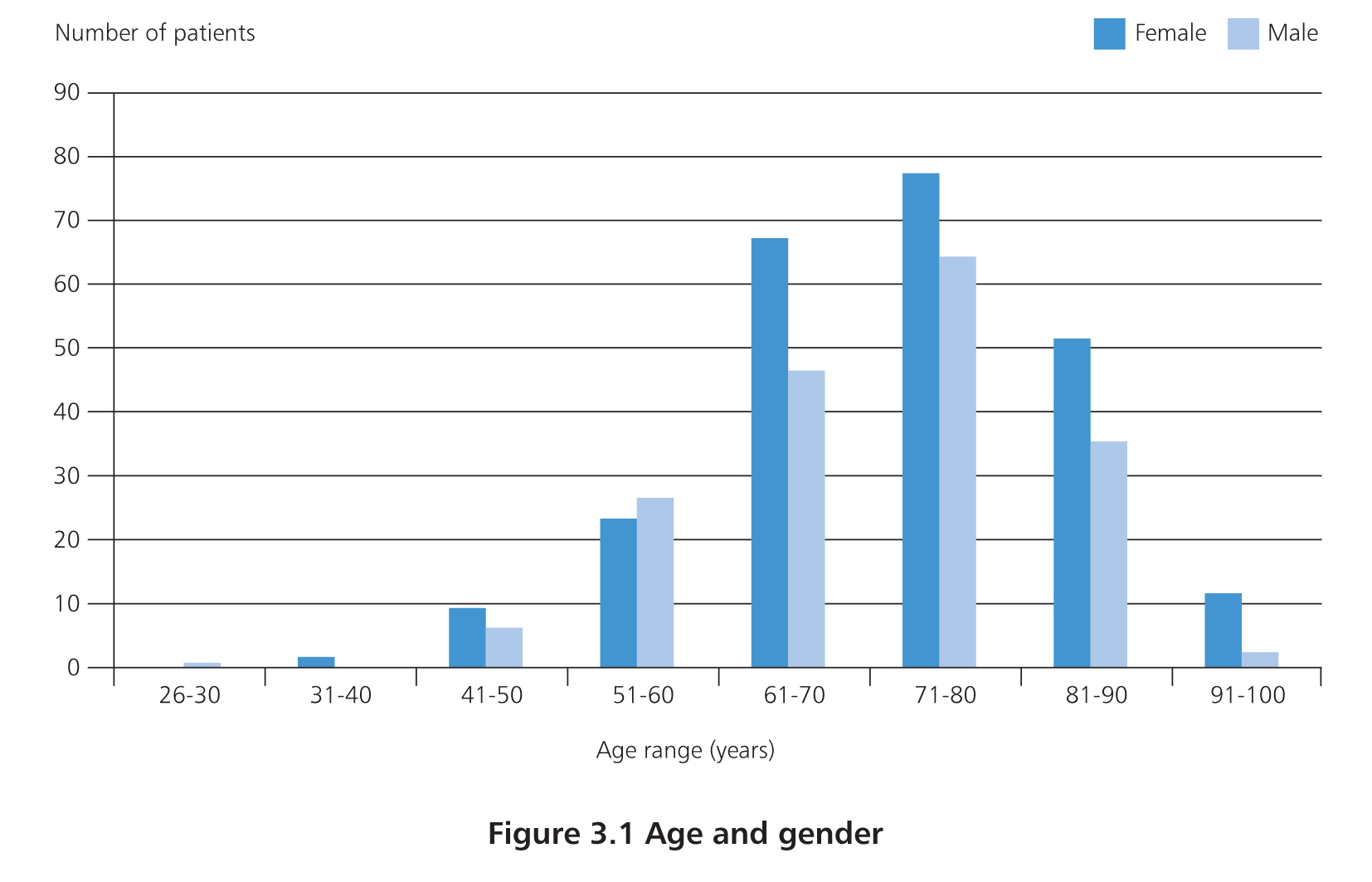 Male: 43.1% / age 71.1
Female: 56.9% / age 72.3
ED: 81.5% (270/421 by ambulance)
GP: 55
OPD: 4
10
Sample population
COPD: 70%
Cardiogenic PO: 9.6%
Obesity hypoventilation: 8.6%
NIV for pneumonia 50 patients (12%)
20% previous NIV episode
11
Sample population
COPD:  97.5% current or ex smokers

Non COPD: 23 (18%) current smokers

UK adult smoking rates: 19%
12
Sample population
14.4% never smoked
13
Sample population
LF tests available for 162 patients

129/162 patients had COPD
14
Sample population
15
Sample population
389/432 patients with a co-morbidity

53.1% of patients had 2 or more
16
Sample population
Average BMI 27.4
54% BMI > 24.9
Obesity hypoventilation in 9.4% of patients with BMI average of 39.3
17
Sample population
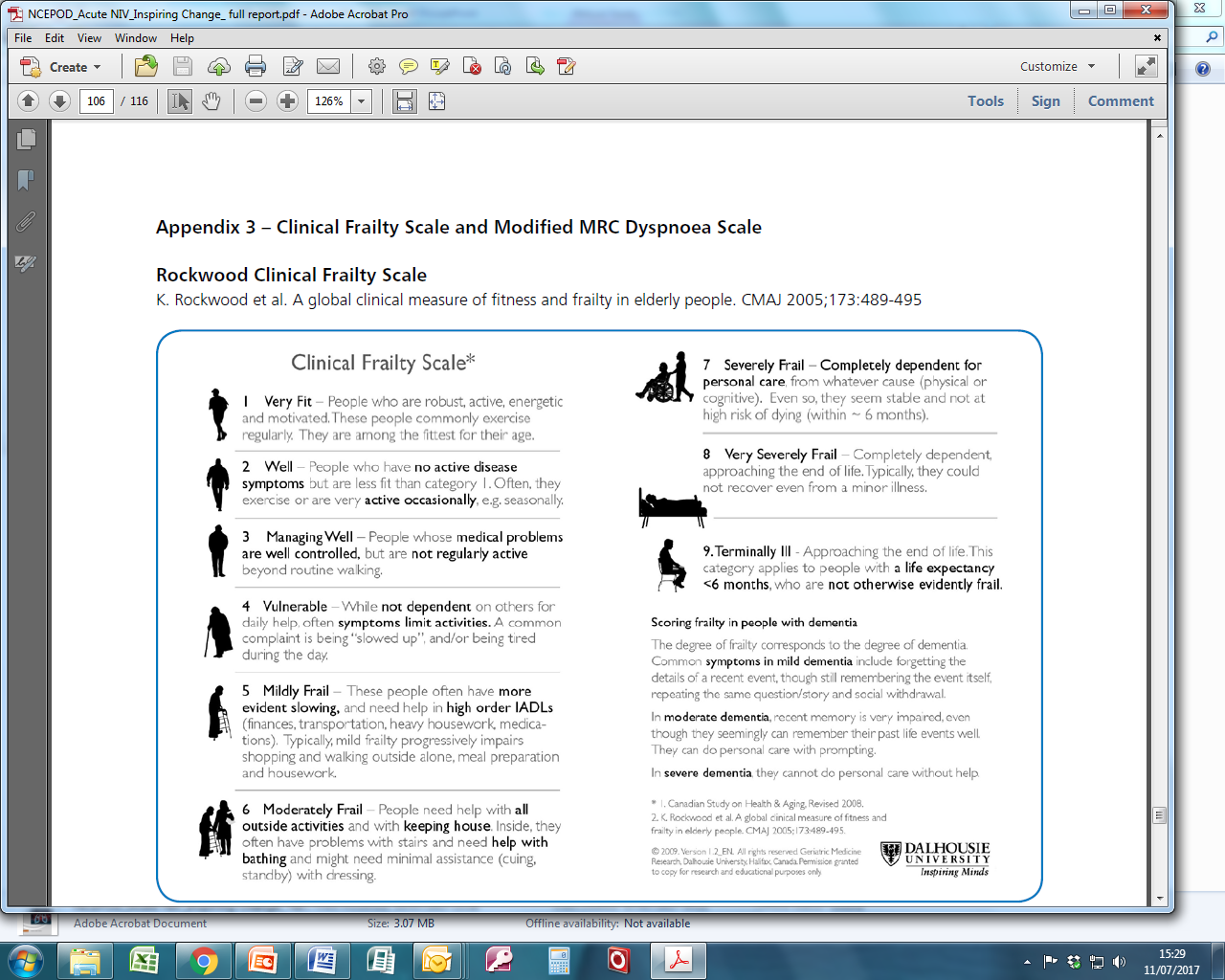 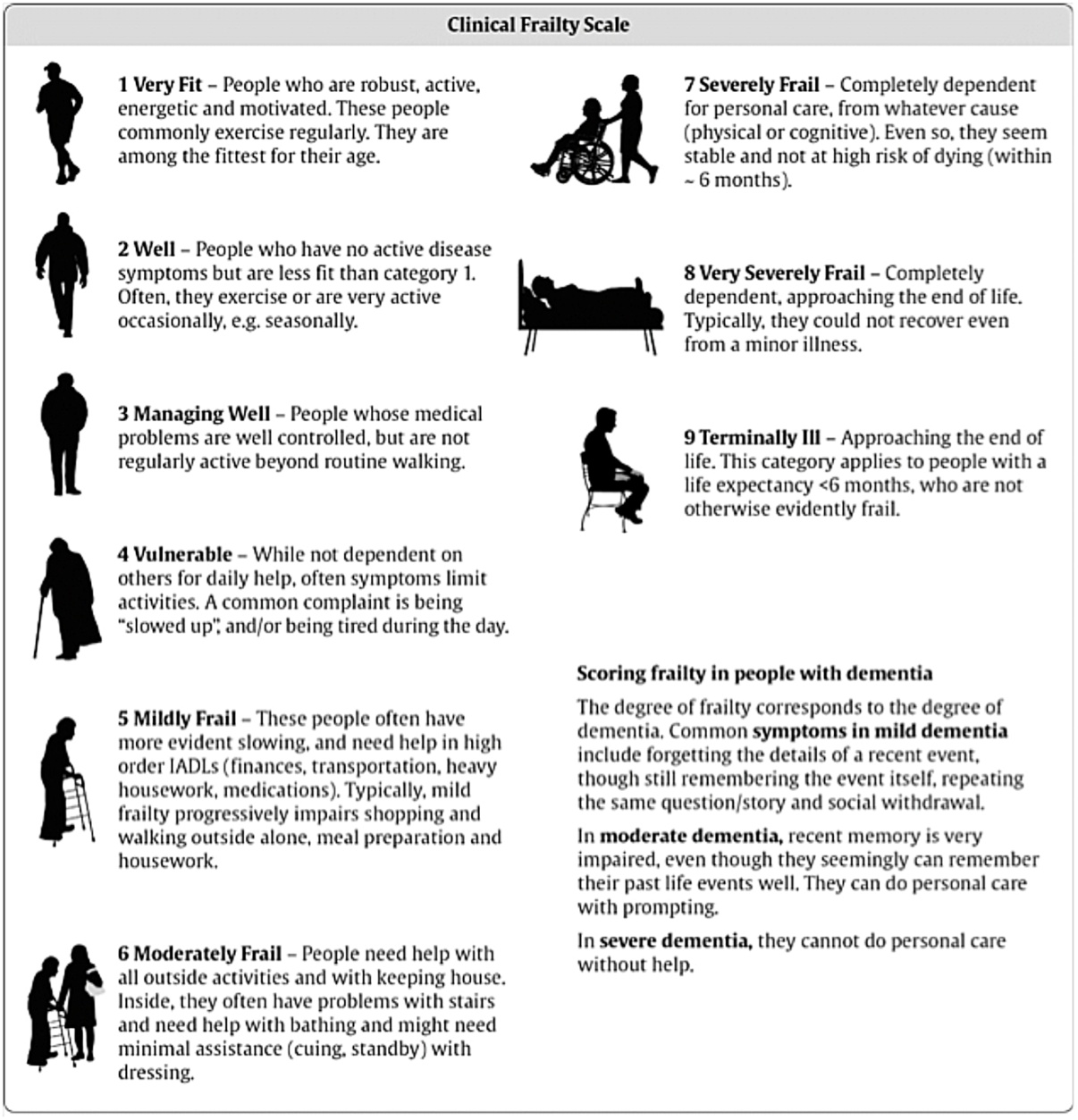 18
Sample population
CFS 426/432 patients
Clinicians and reviewers same score in 70.3%
19
Sample population
20
Sample population
MMRC documented in 41 patients
Estimated in 242/391 cases reviewed
Over 3/4 had MMRC of 3 or 4
21
Initial management
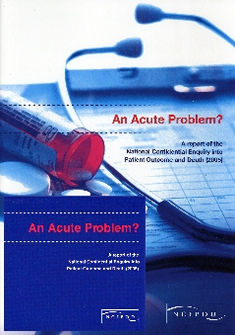 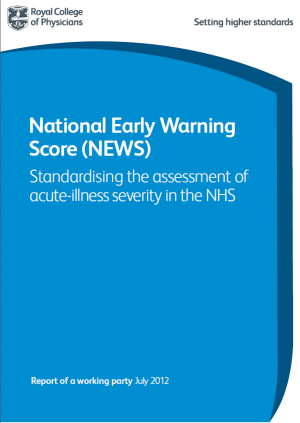 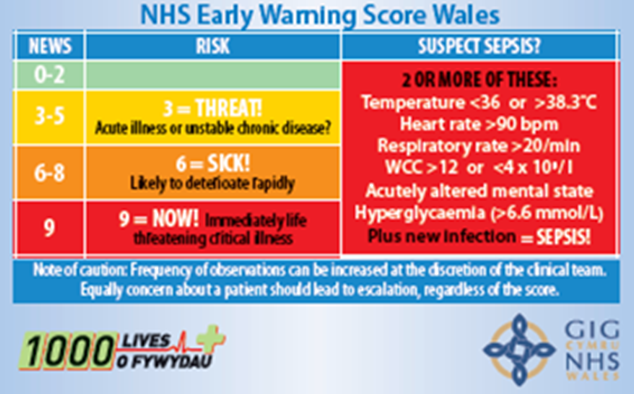 22
Initial management
EWS not used in 159/338 (47%)
EWS of 6 or more in 56.4%
EWS 9 or more in 17.3%
23
Initial management
Respiratory rate documented in 321 cases reviewed 
78.2% patients had a RR of 20 or more
56.4% patients had a RR of 25 or more
24
Initial management
25
Initial management
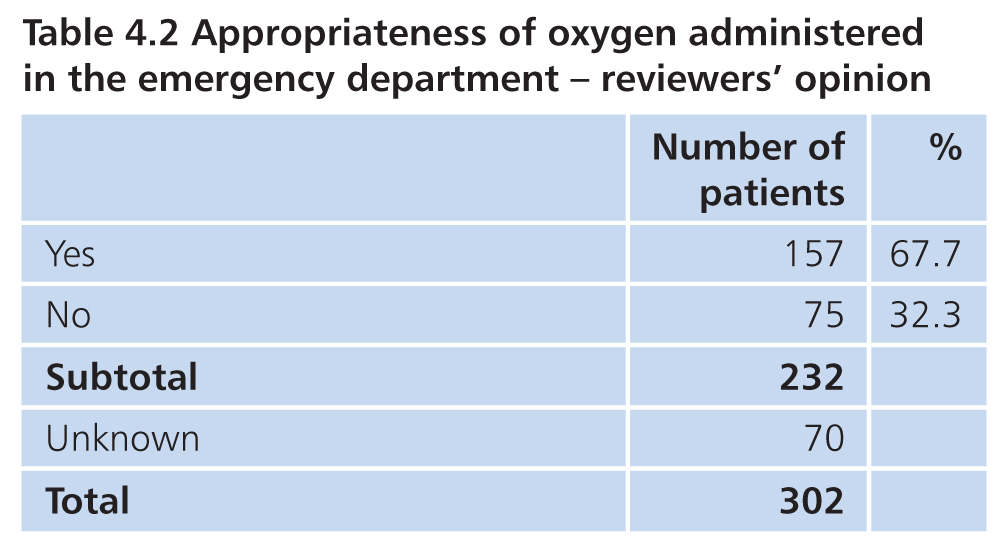 BTS: Oxygen toxicity in 17%

NCEPOD: 26.9%
26
Initial management
88-92 in 28.6%
Below 88 in 24.4%
Above 92 in 47%
27
Initial management
158 had method recorded
28
Initial management
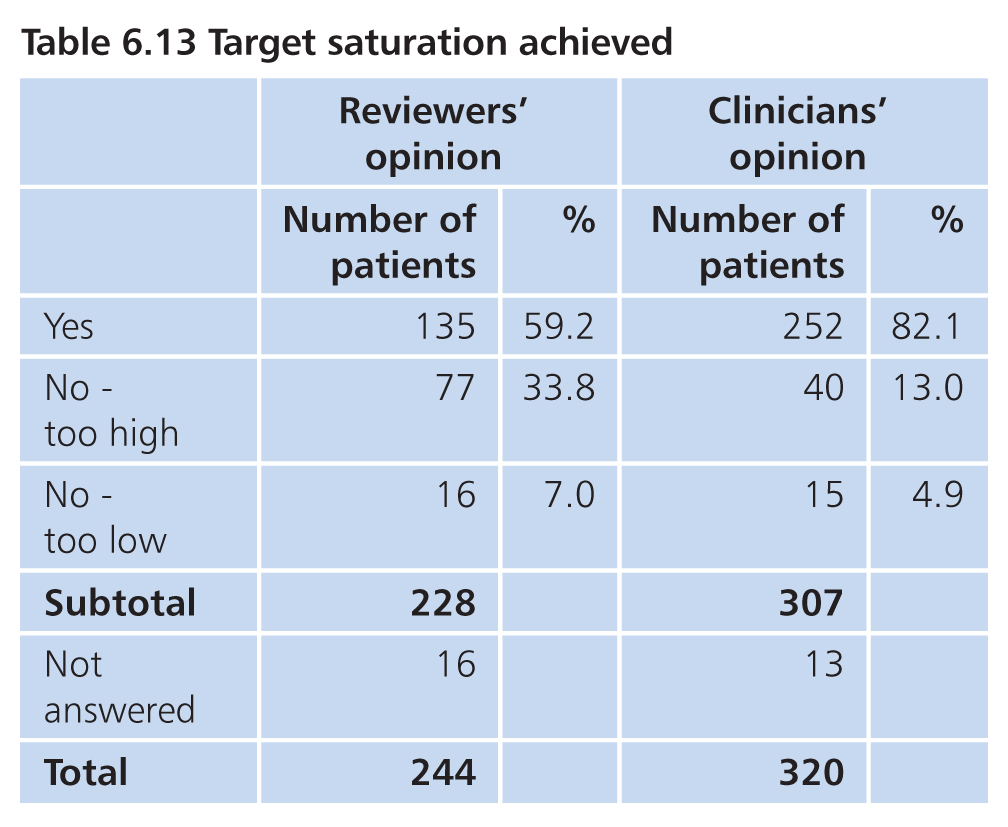 29
Initial management
30
Initial management
31
Initial management
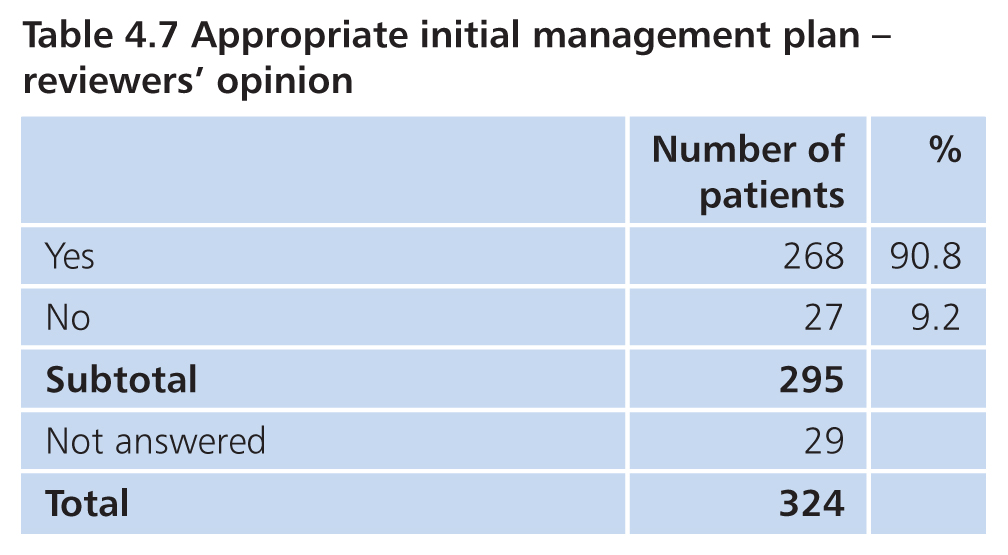 14.4% had either no clear initial management plan or an inappropriate one
32
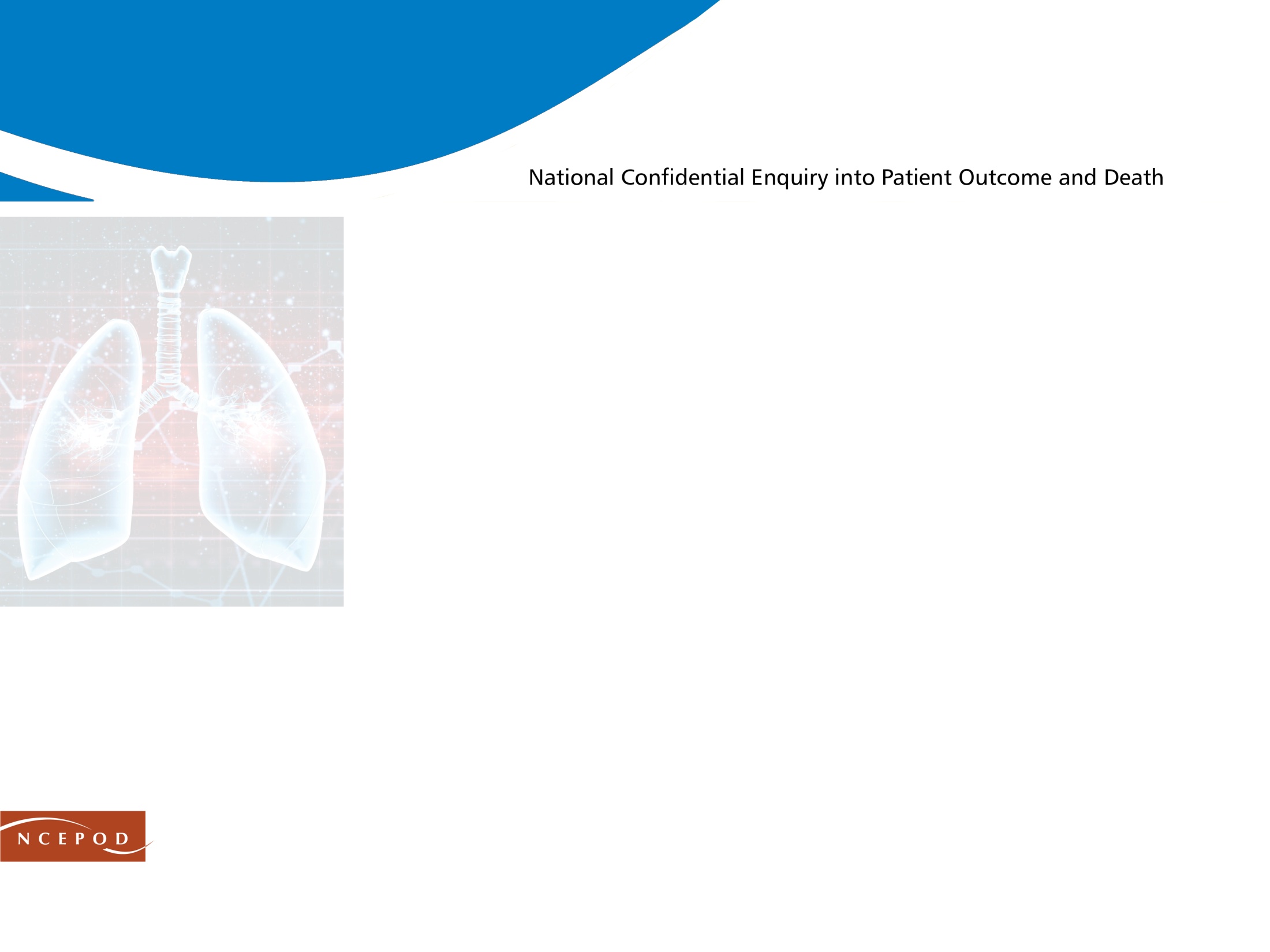 Mark JuniperService organisation
33
Location of NIV provision
Initiated: acute care areas
Continued: respiratory service/critical care
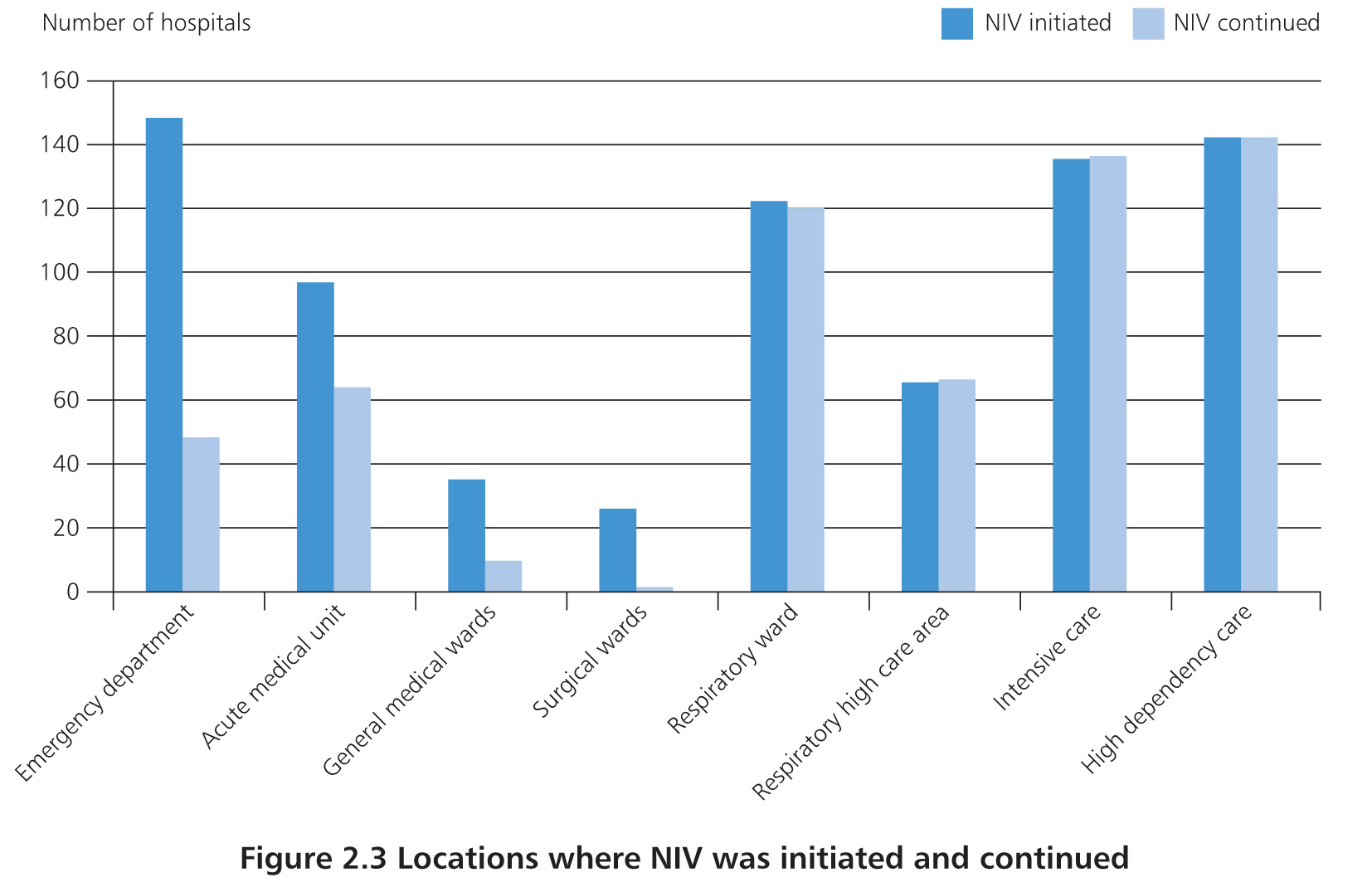 34
Service organisation
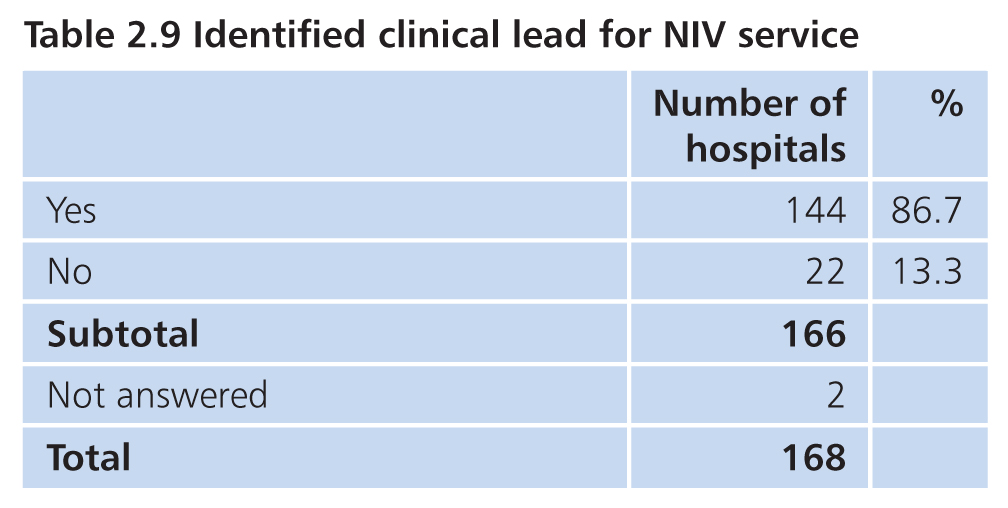 138/140 respiratory consultant

110/133 no time allocated
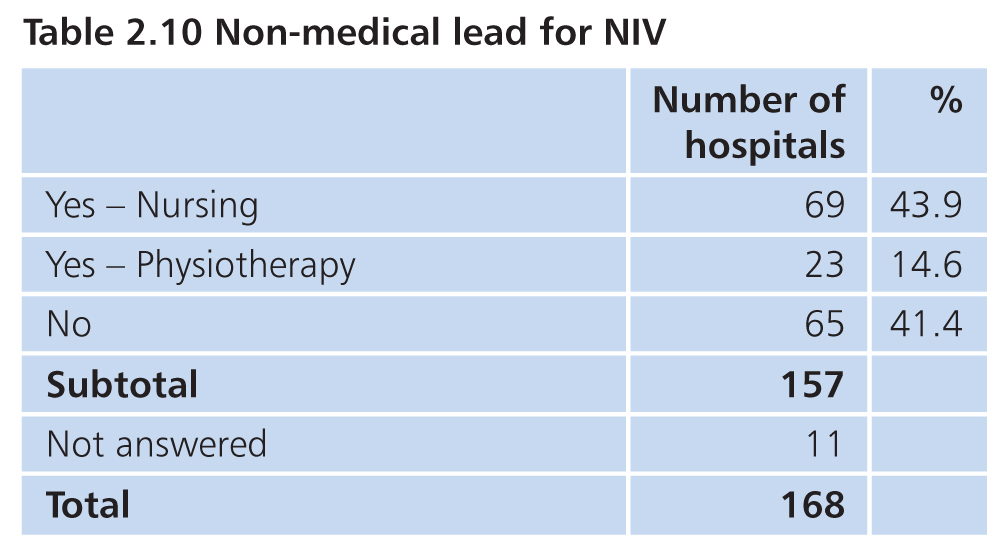 160/168 (95.2%) hospitals local guideline
140/157 (89.2%) NIV training programme
35
Staffing
‘Designated NIV unit’

79/162 (48.8%) defined ratio of nurses to NIV patients
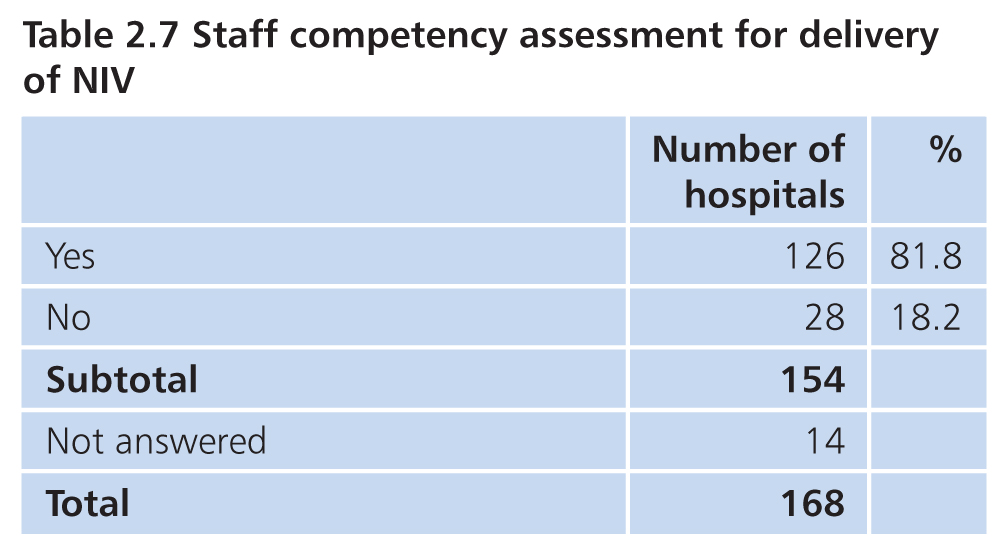 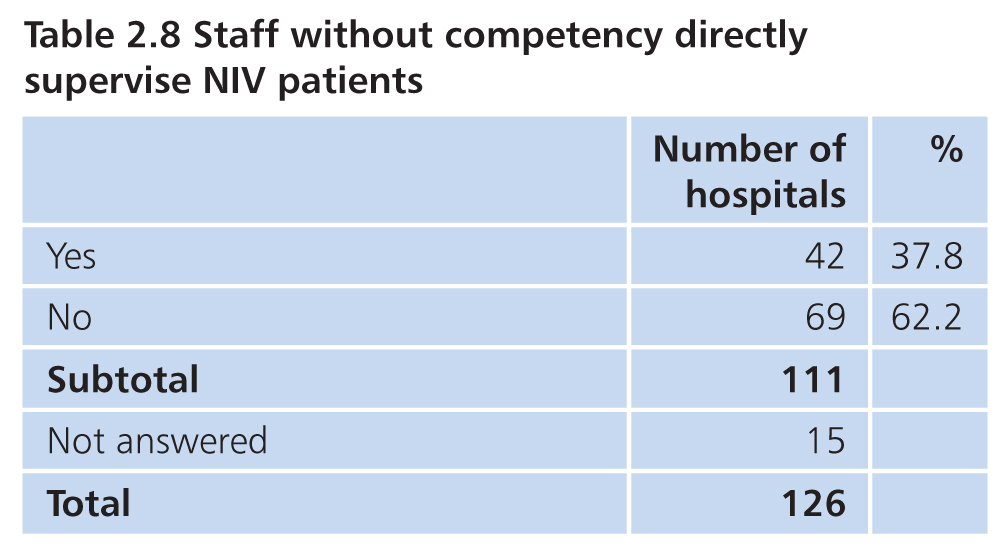 70/154 (45.4%) staff without defined competency supervise NIV patients
36
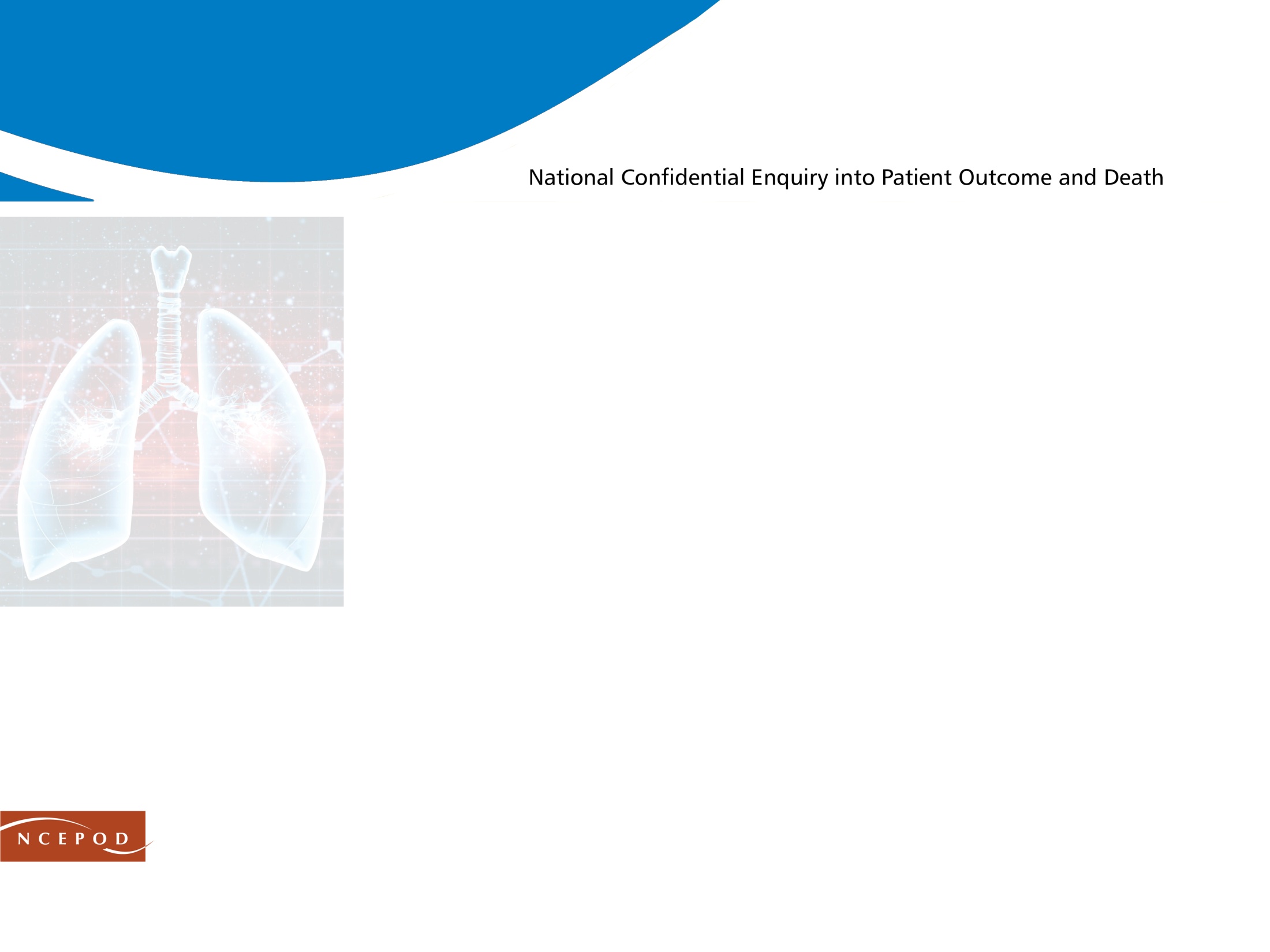 NIV initiation
37
NIV initiation
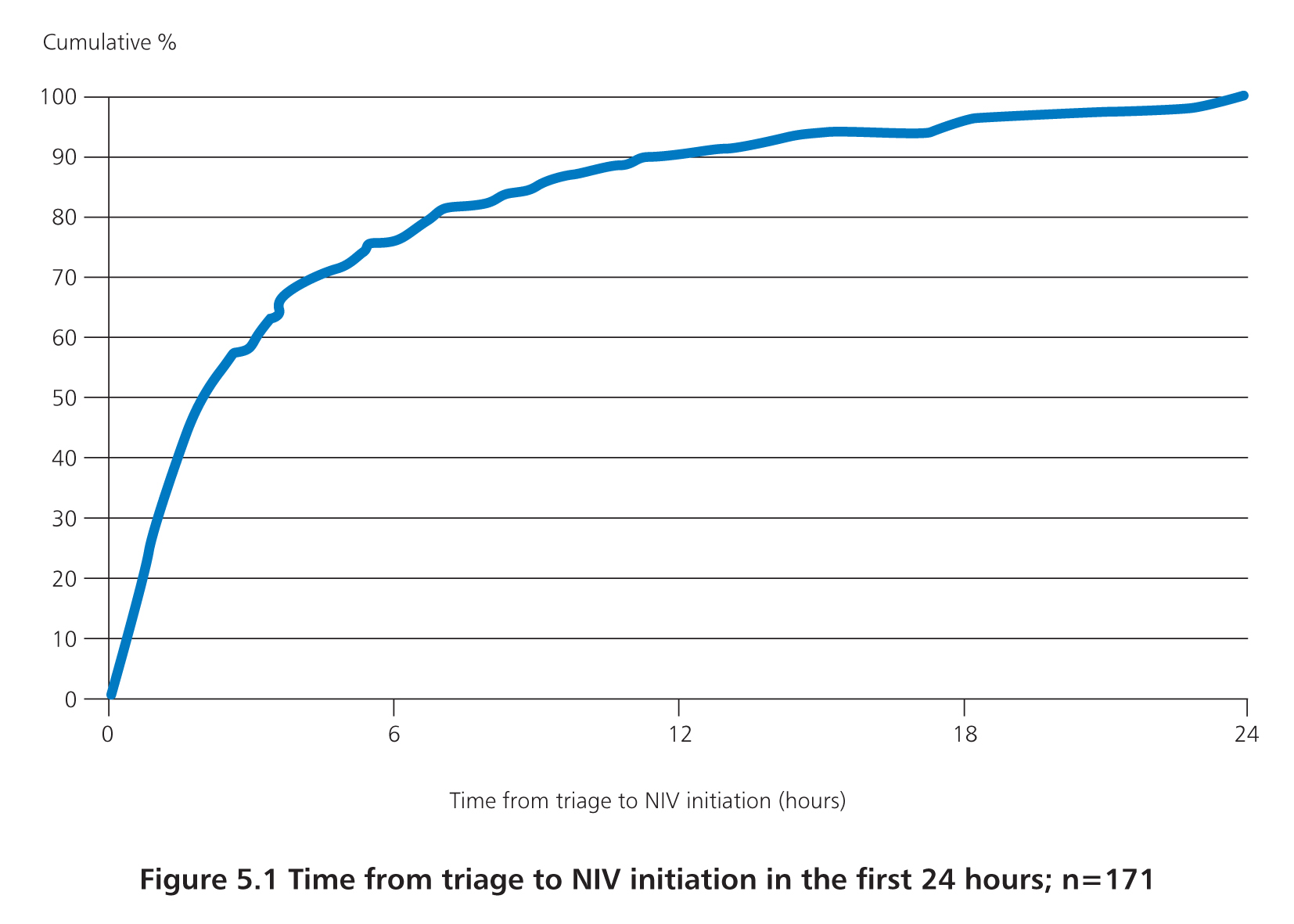 38
NIV initiation
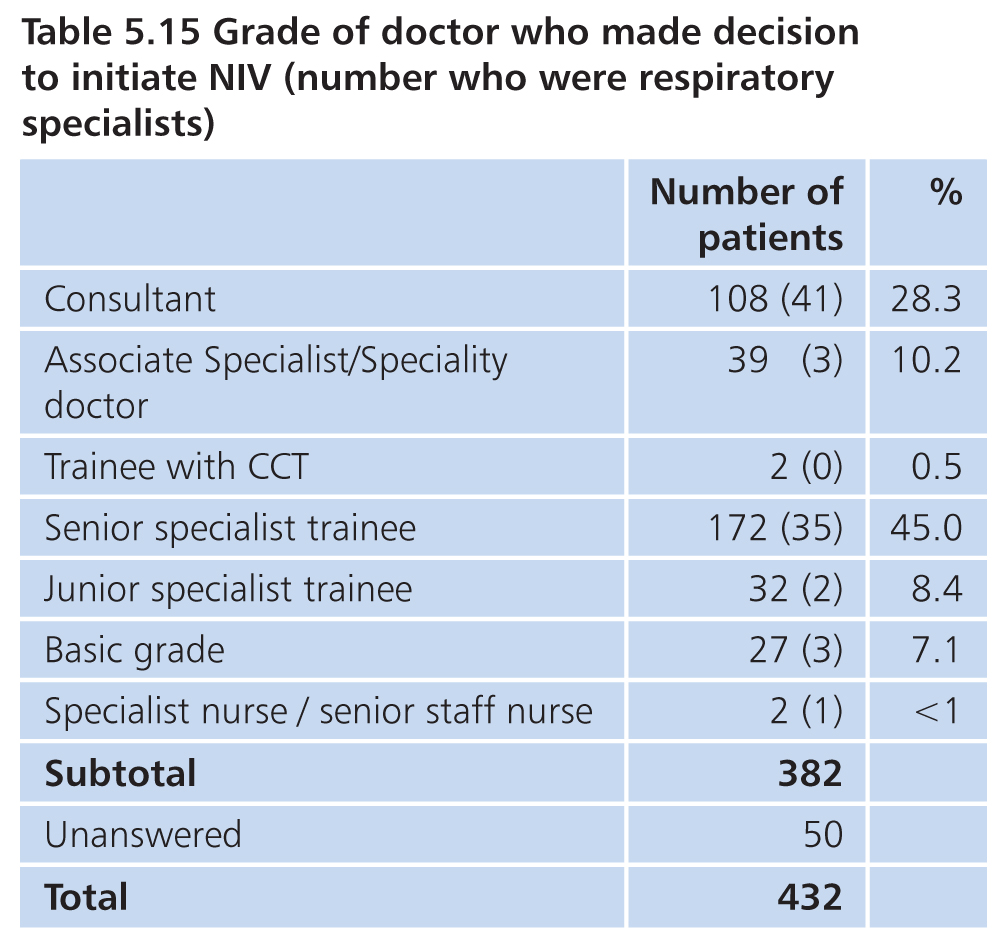 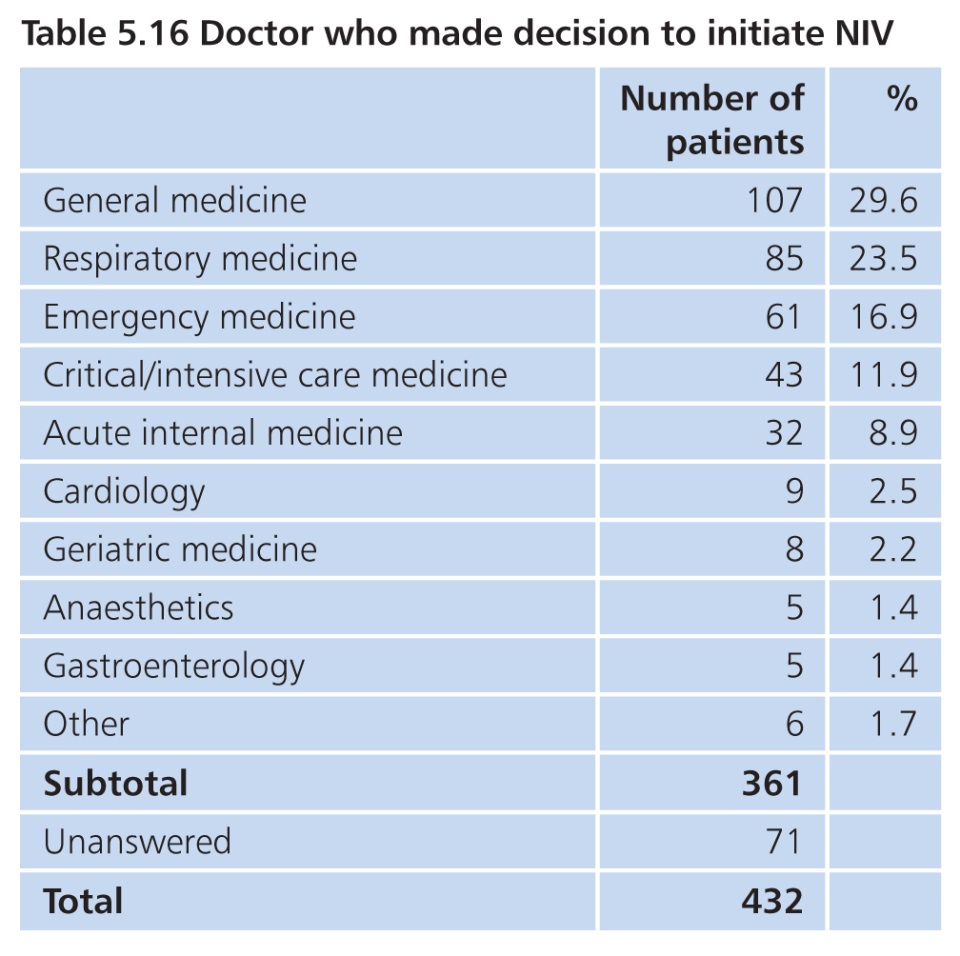 39
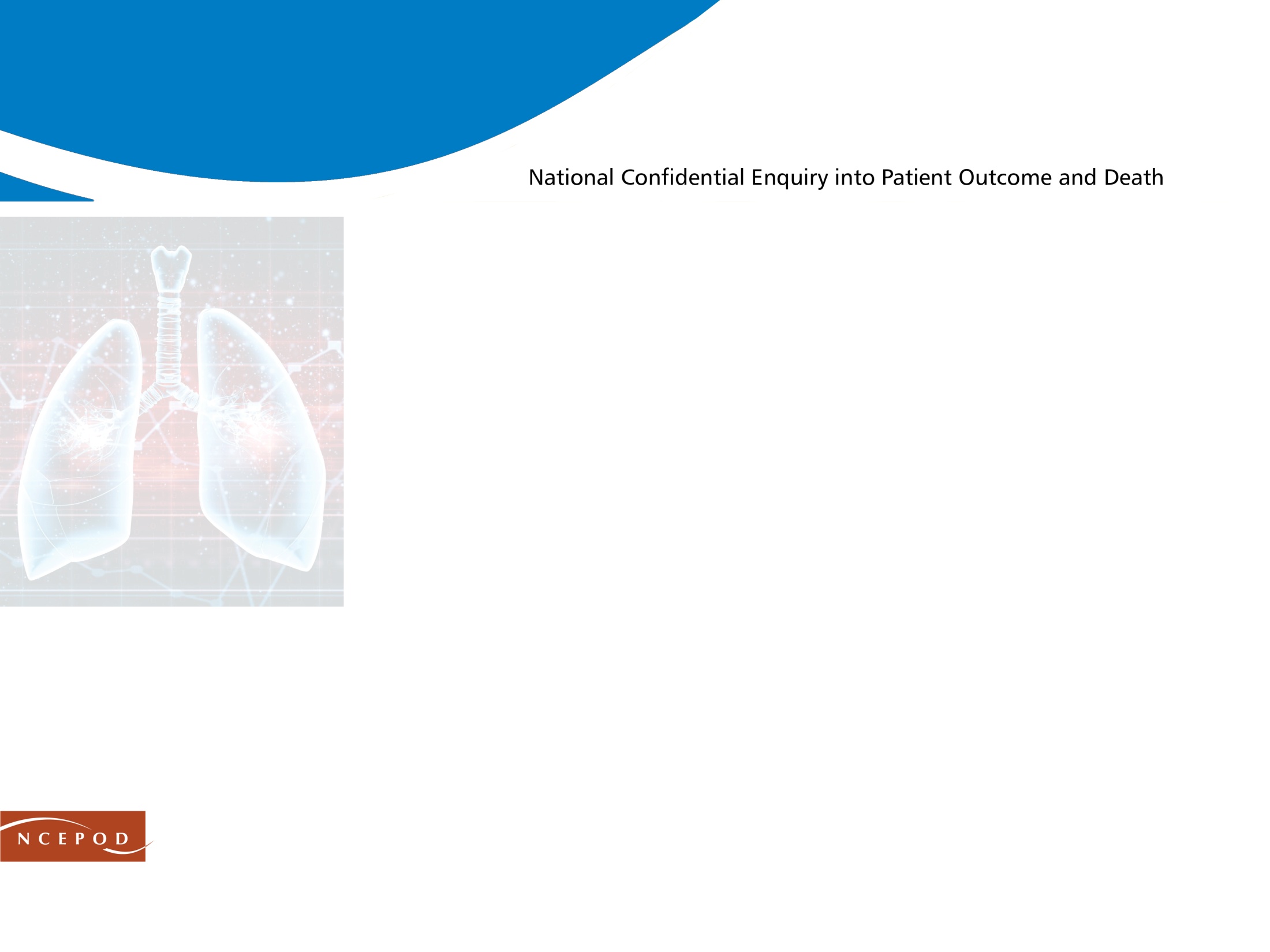 Case selection for NIV
40
Case selection for NIV
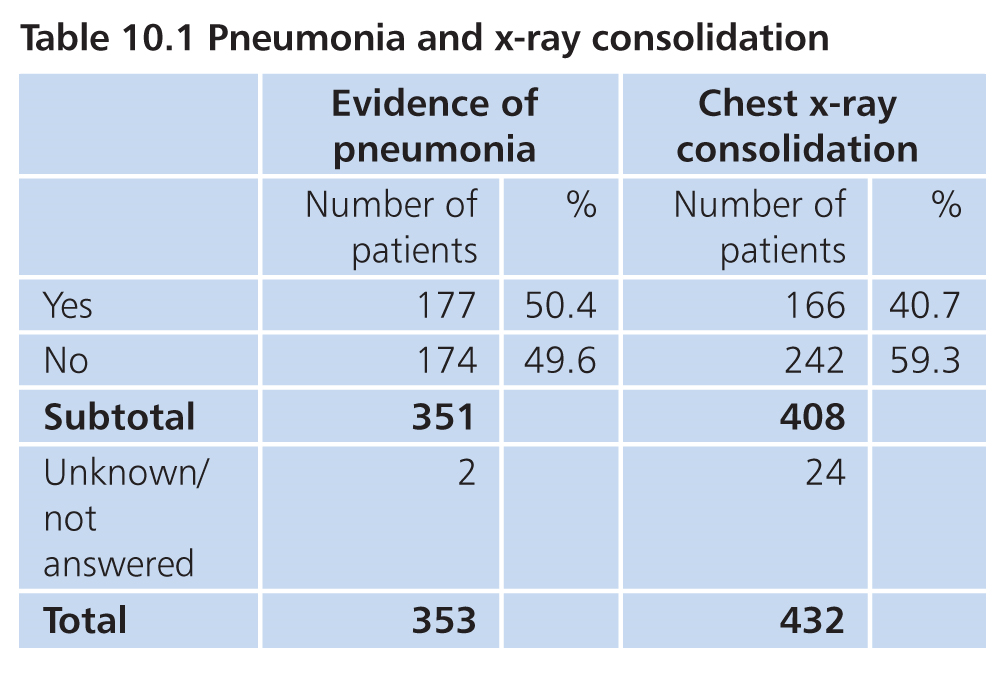 12% primary diagnosis of pneumonia
41
Case selection for NIV
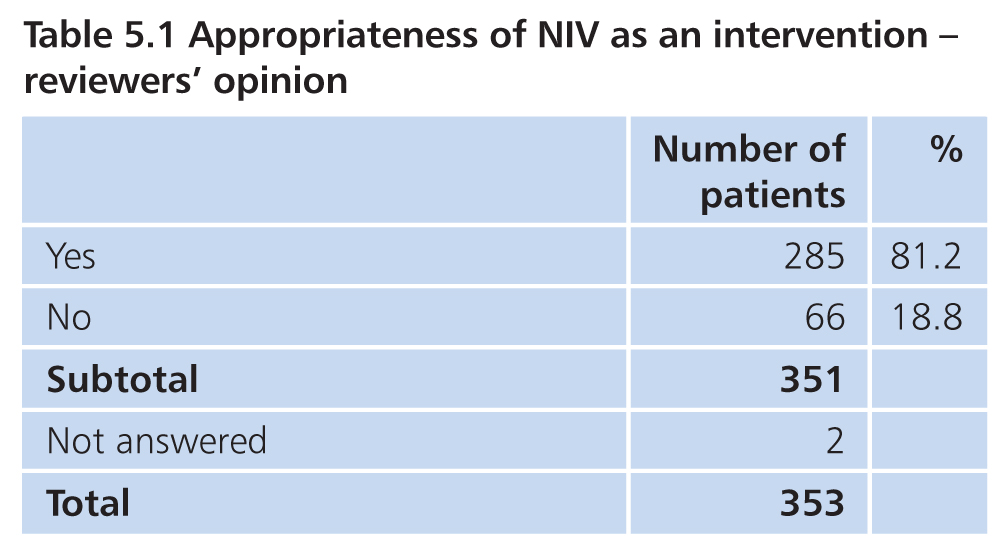 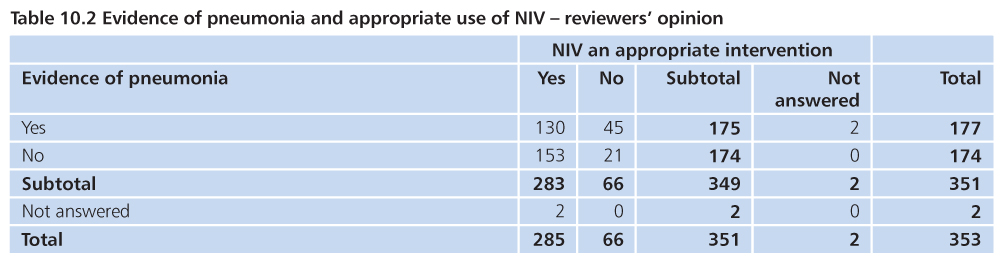 42
Inappropriate NIV
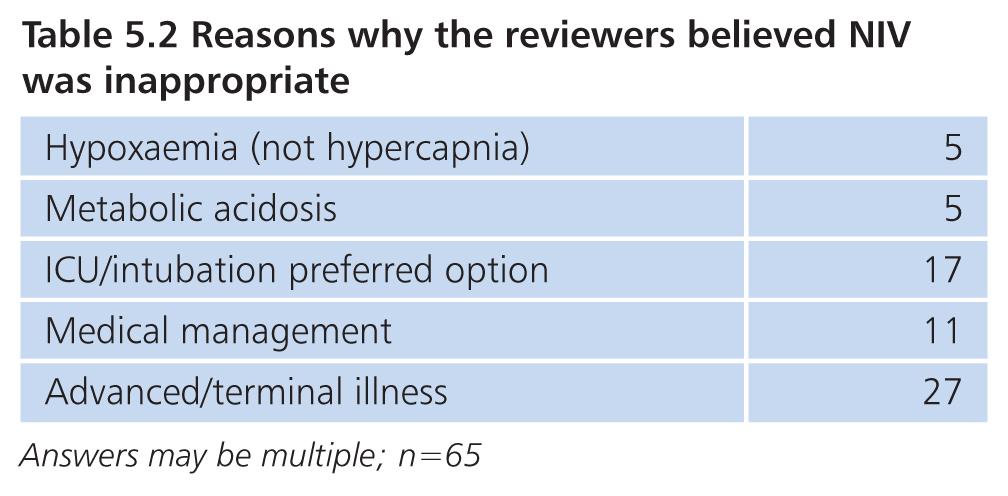 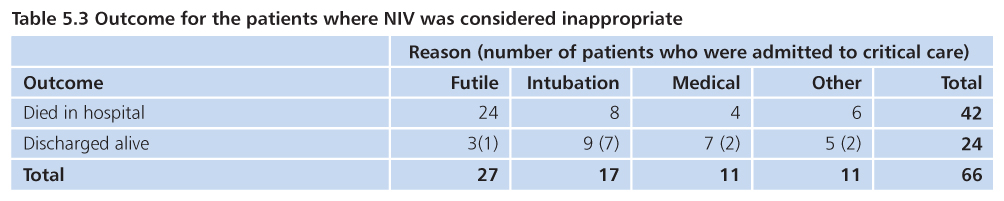 43
Inappropriate NIV
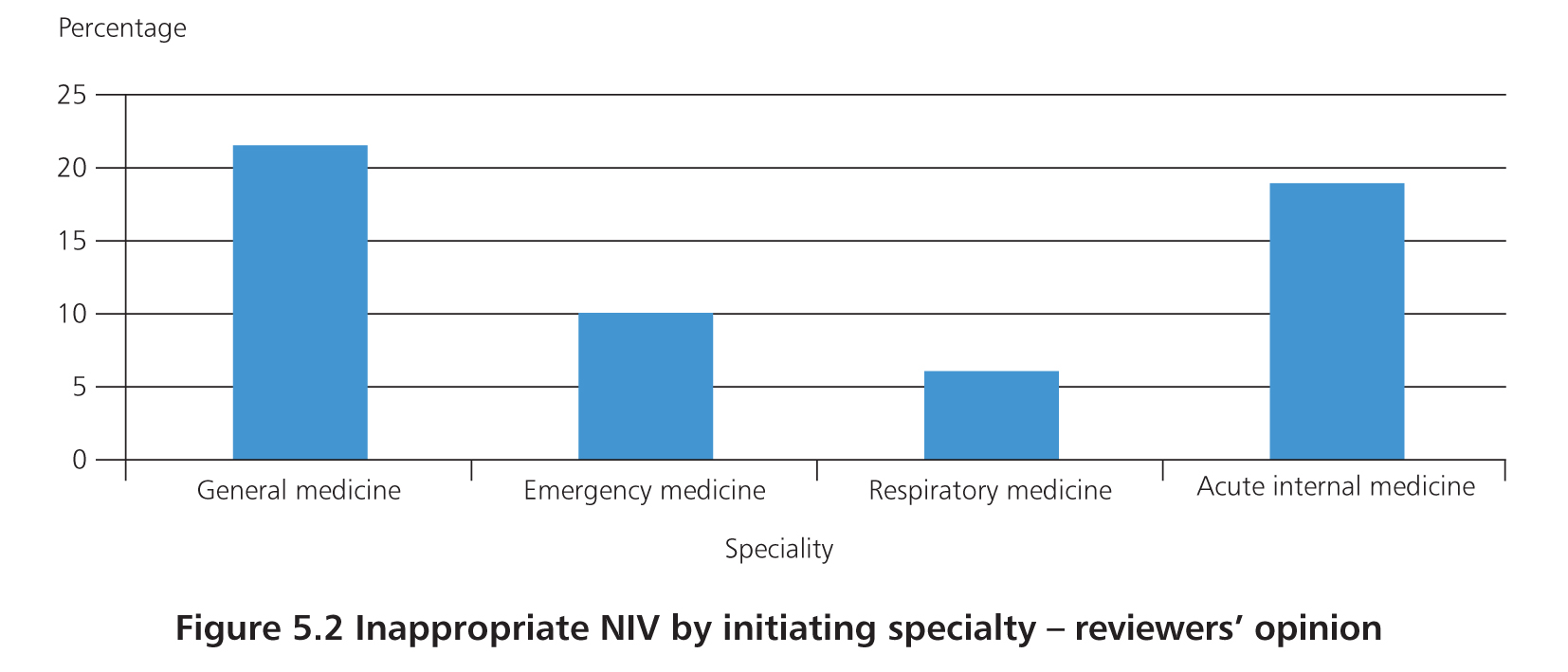 ITU 15/40 inappropriate as delayed intubation
44
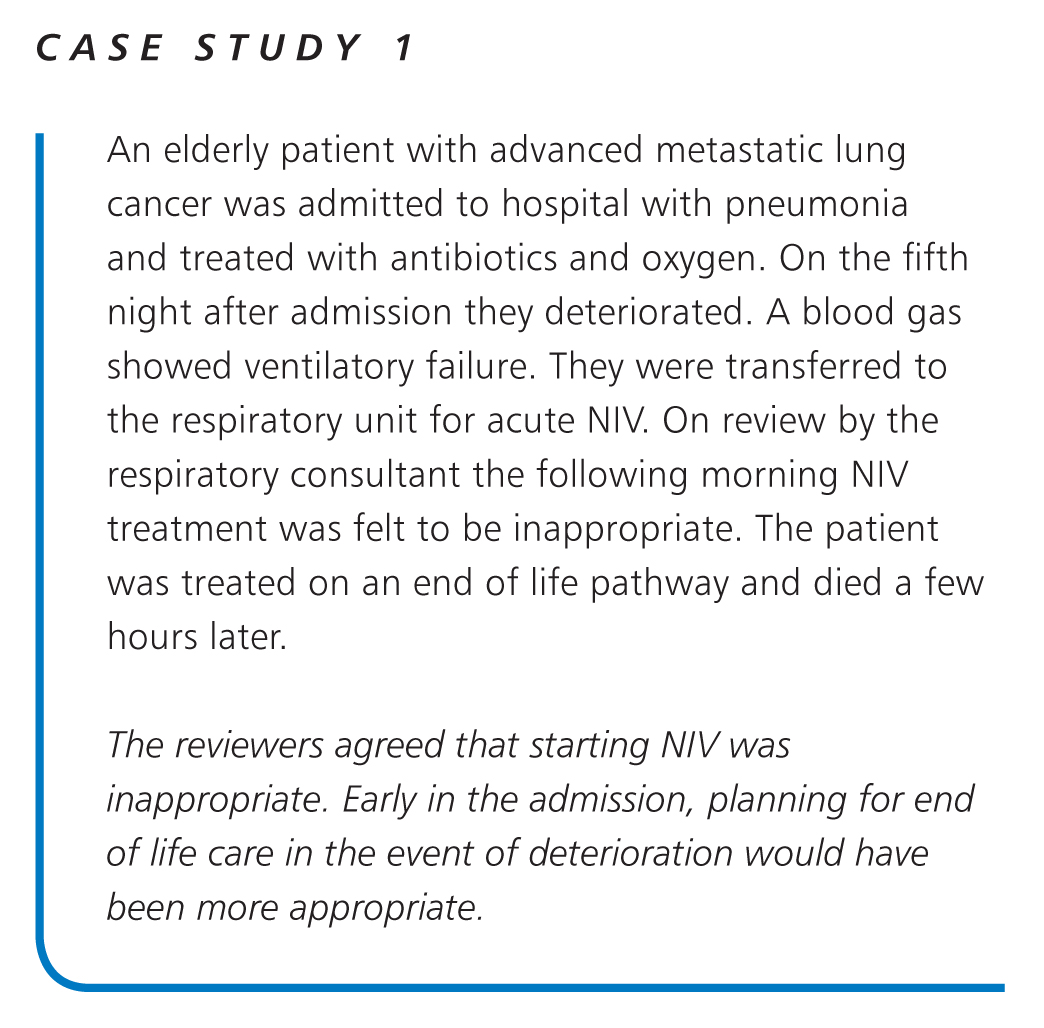 45
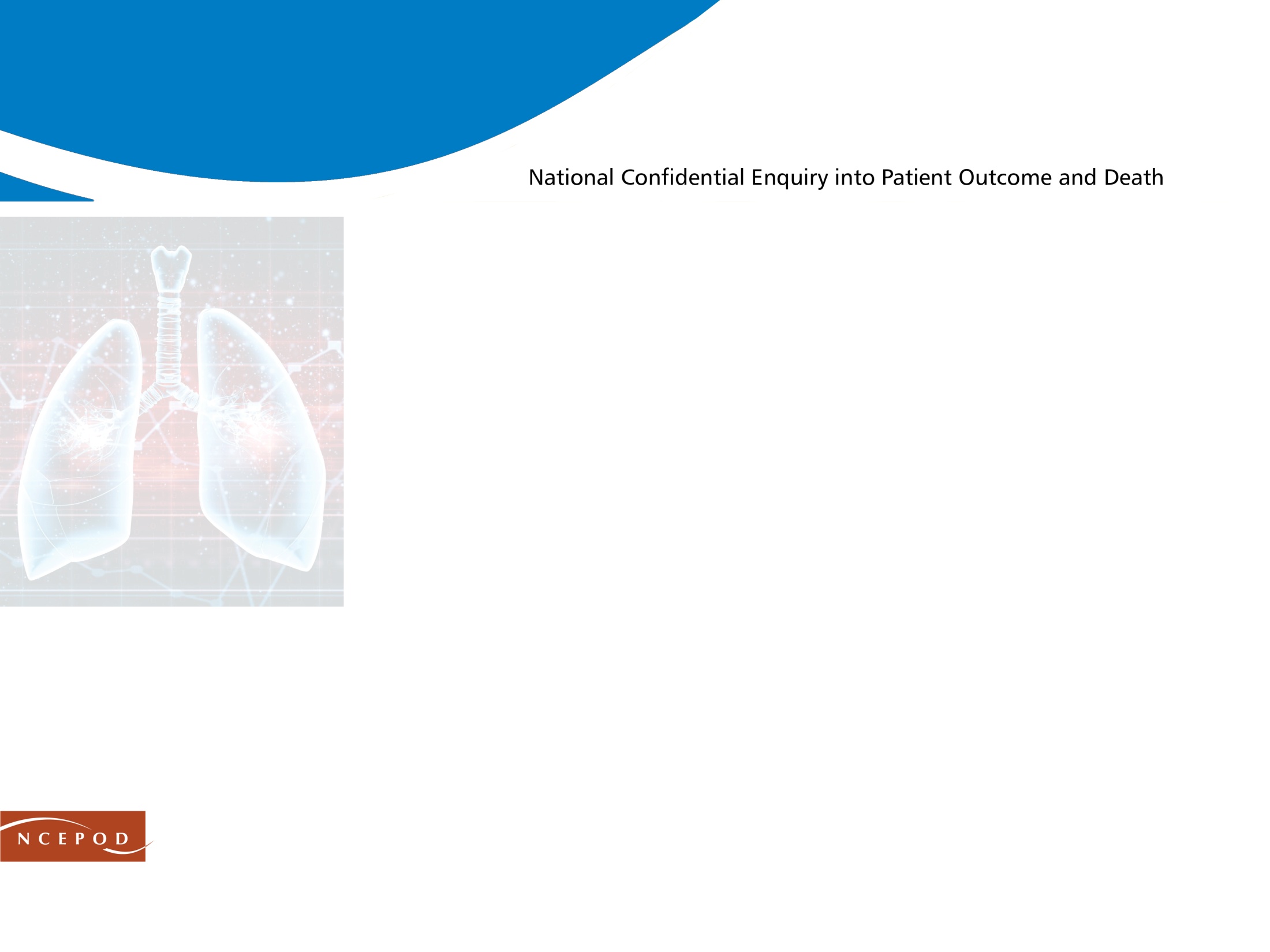 Escalation planning
46
Escalation planning
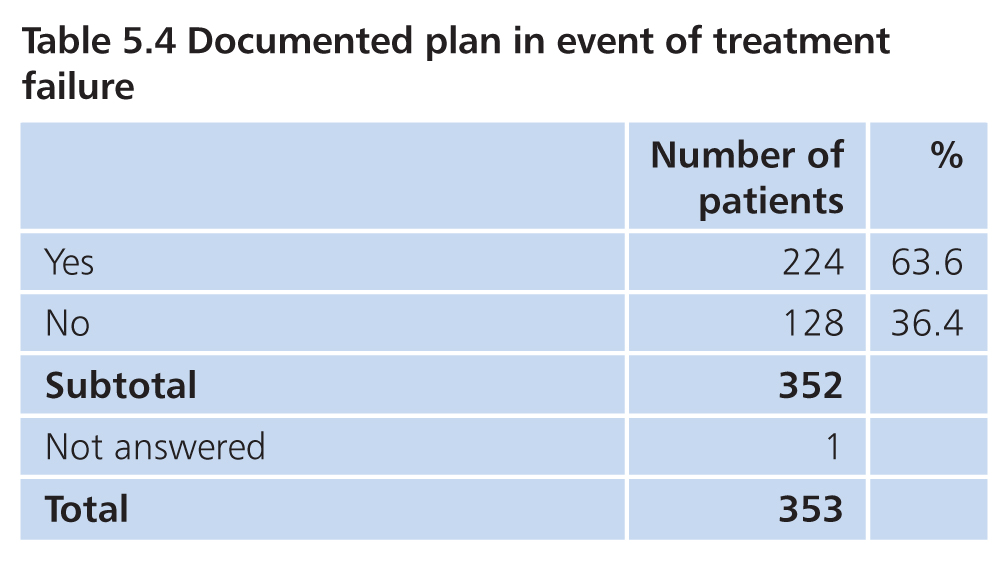 Plan appropriate in 204/218 (93.6%) cases reviewed
47
Escalation planning
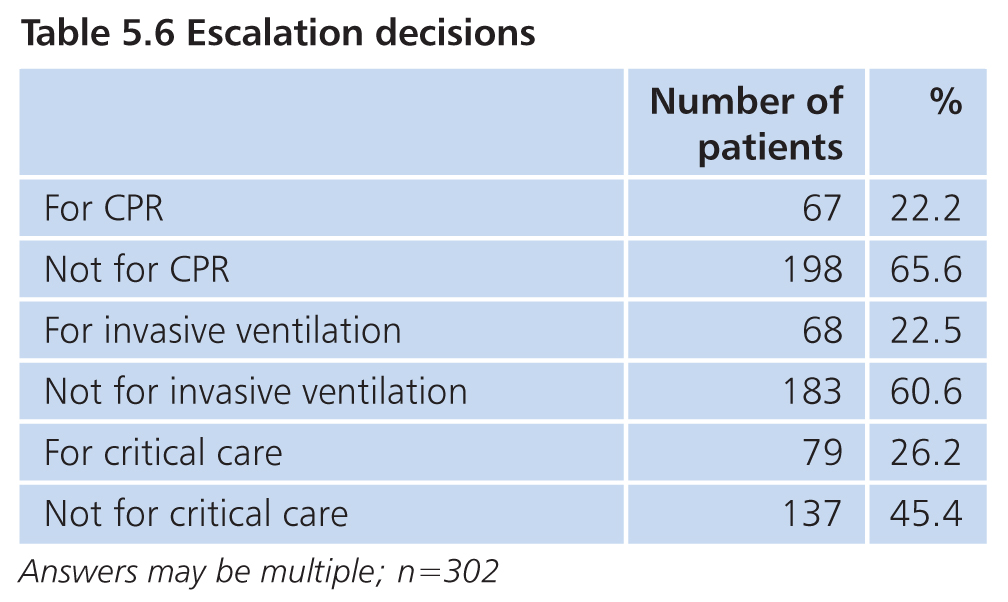 Plan appropriate in 204/218 (93.6%) cases reviewed
48
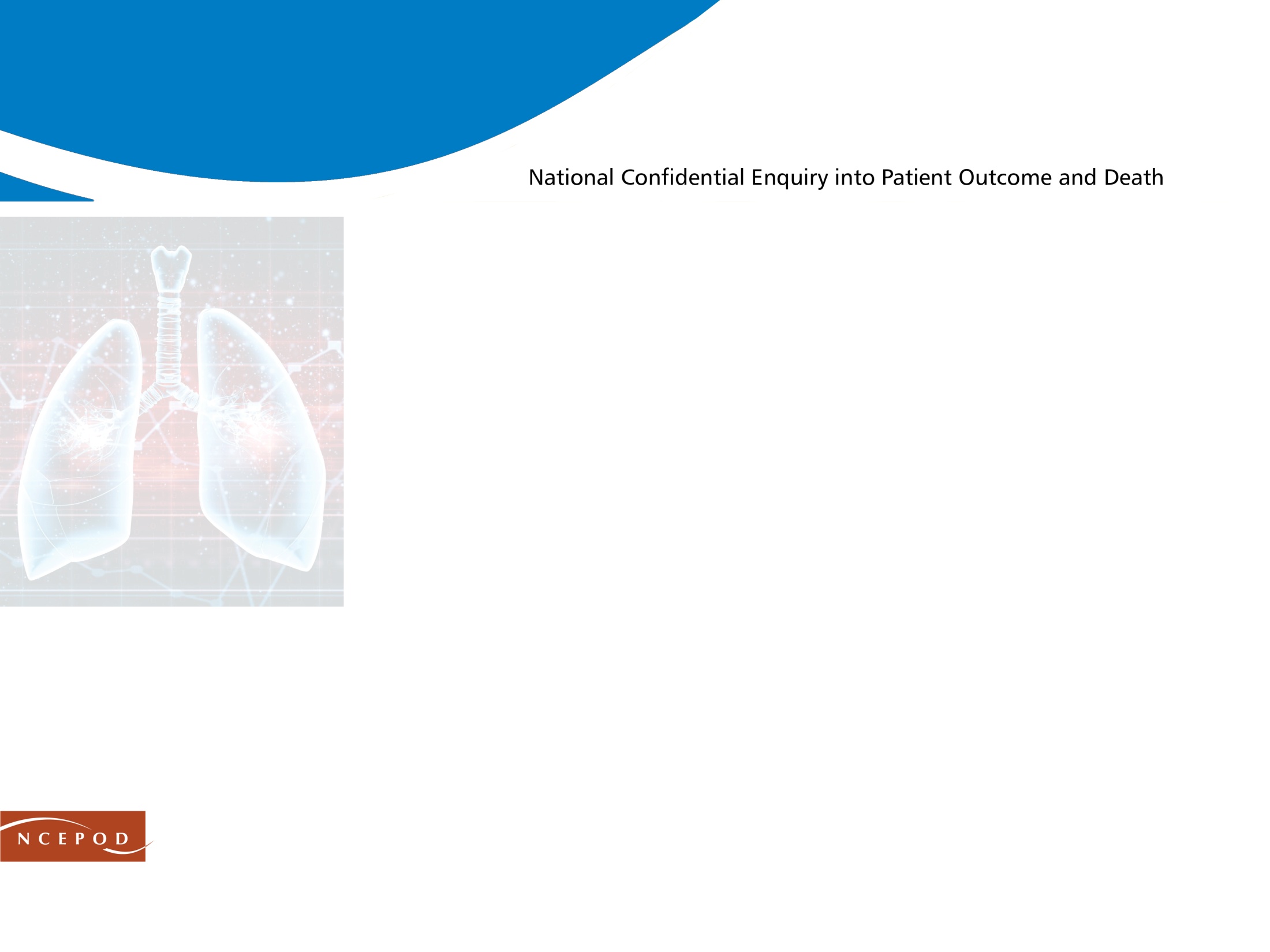 Non-ventilator
management
49
Pre-NIV management
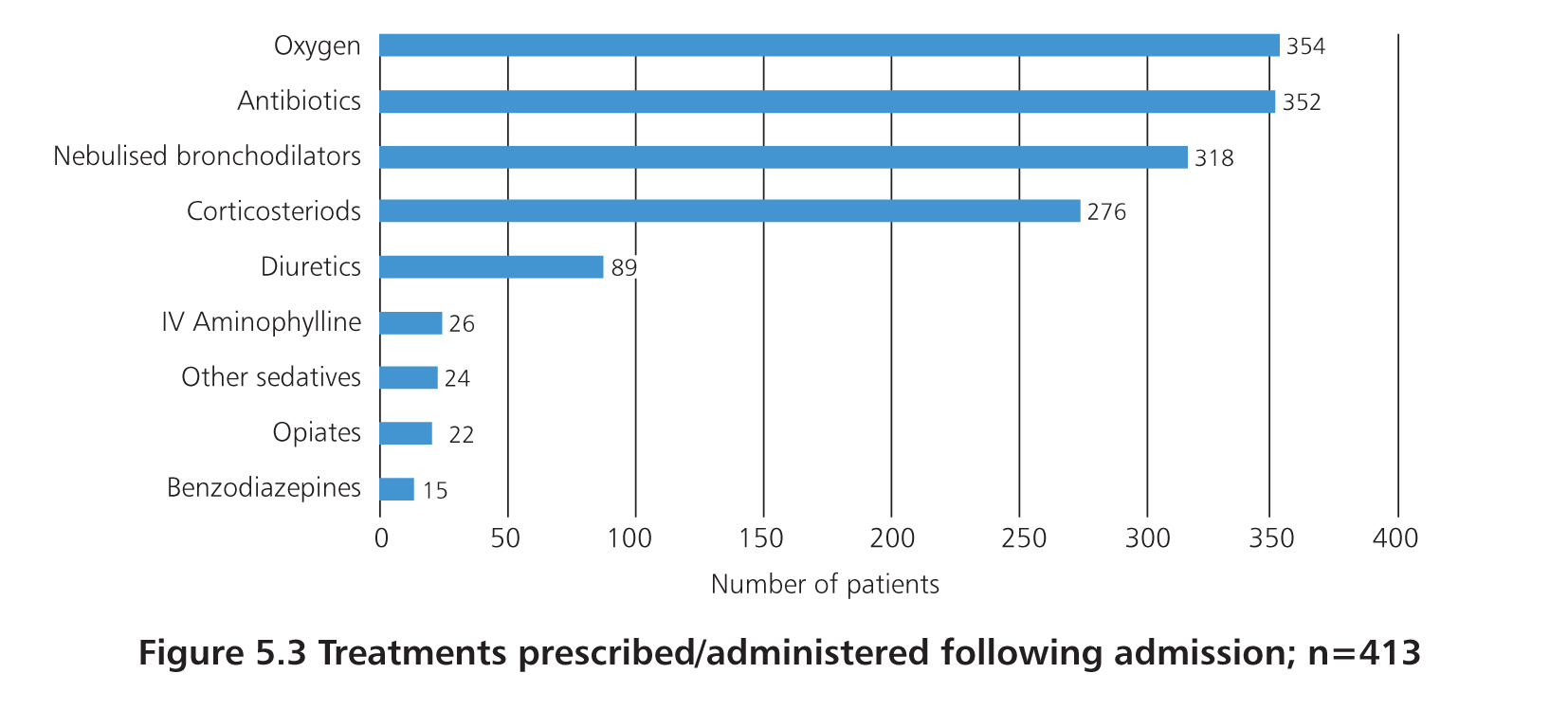 50
Pre-NIV management
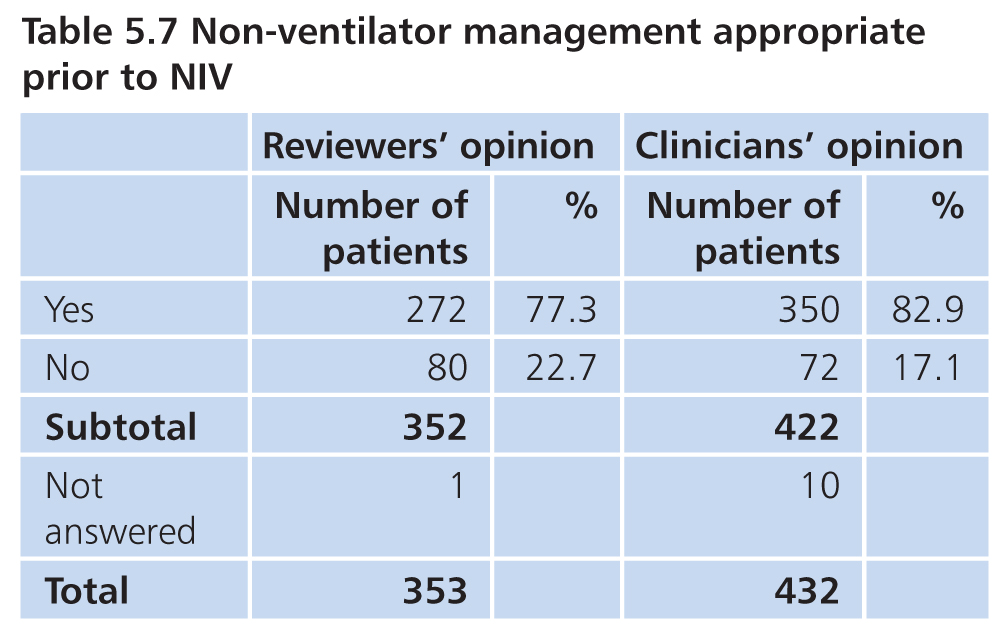 Clinician or reviewer considered potential for improved non-ventilator management in 103/314 patients (32.8%)
51
Pre-NIV management
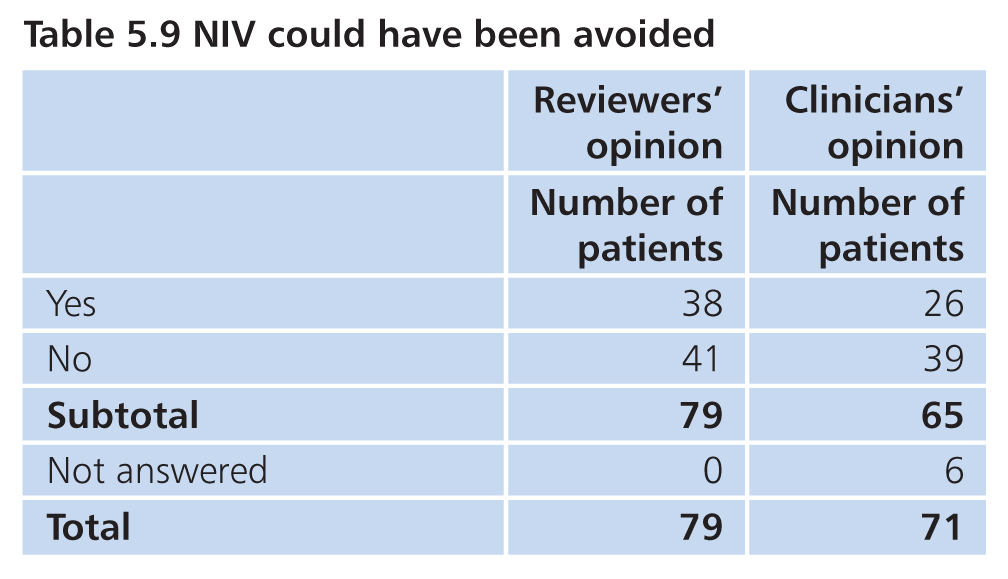 52
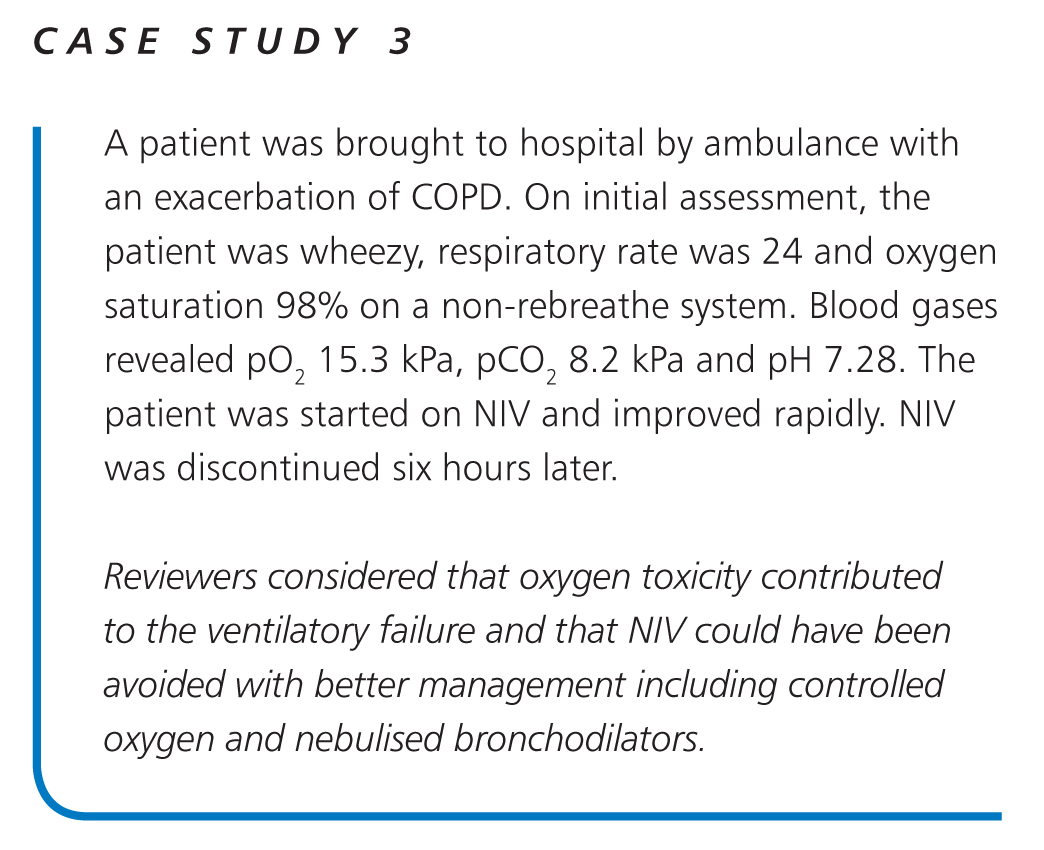 53
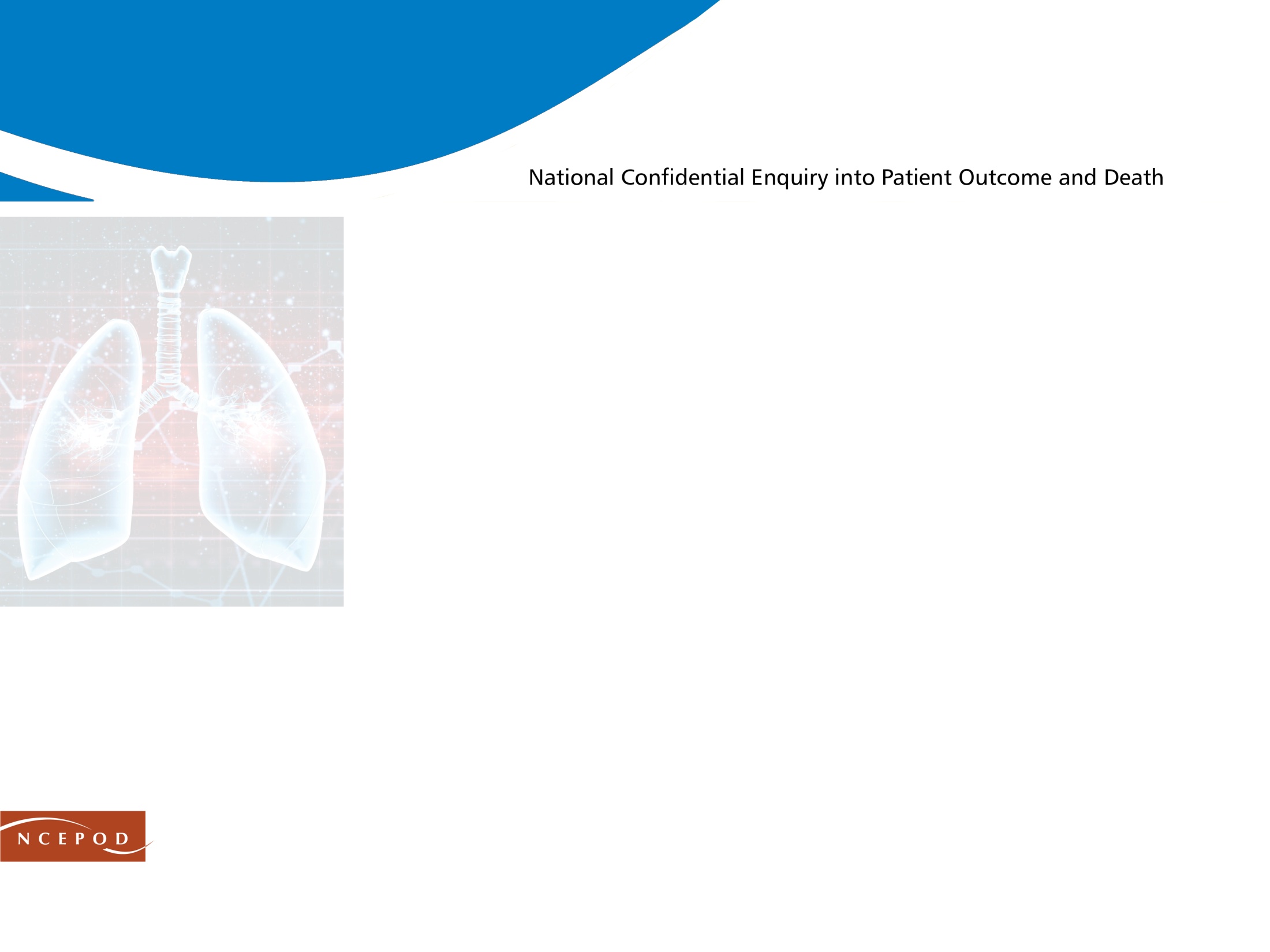 Specialistreview
54
Specialist review
91/165 (55.2%) hospitals NIV cover out of hours via GIM on call rota
119/158 (75.3%) respiratory cover <50% of rota
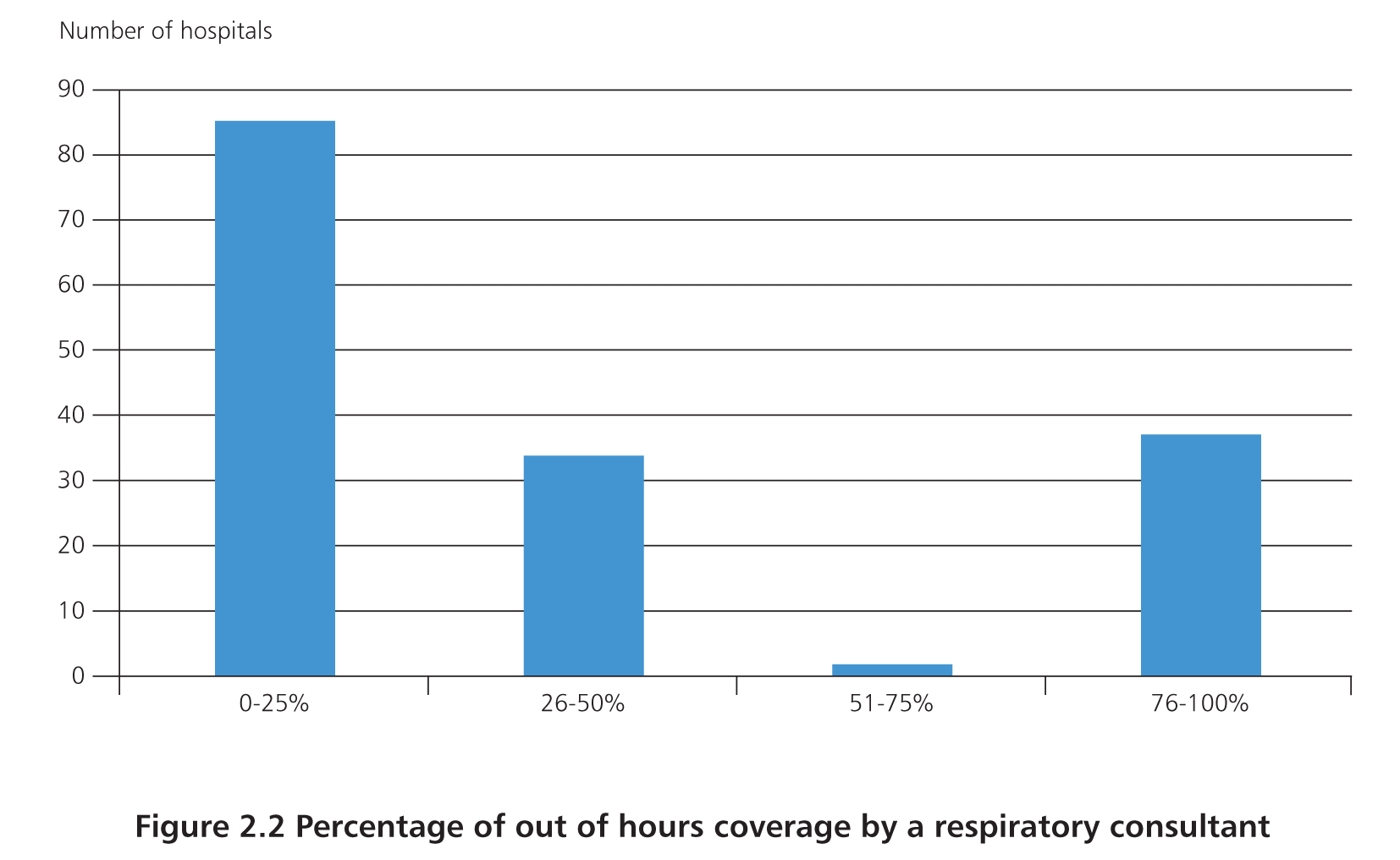 55
Specialist review
Appropriate review in 290/348 (83.3%)
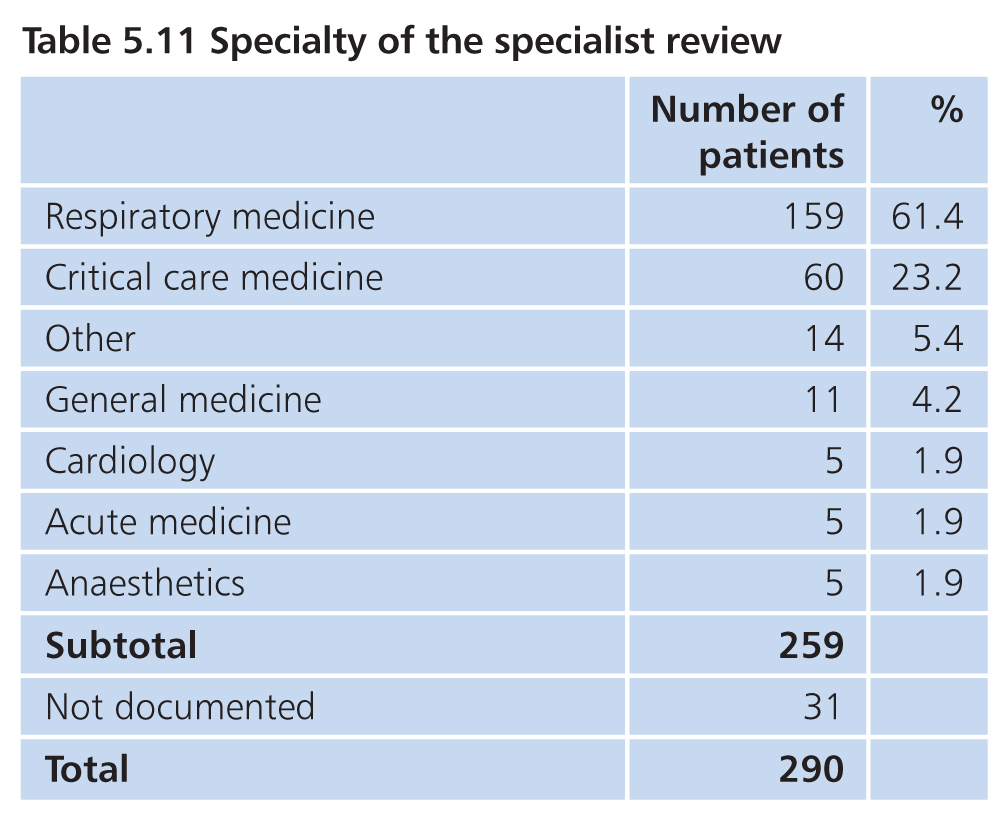 56
Respiratory specialist review
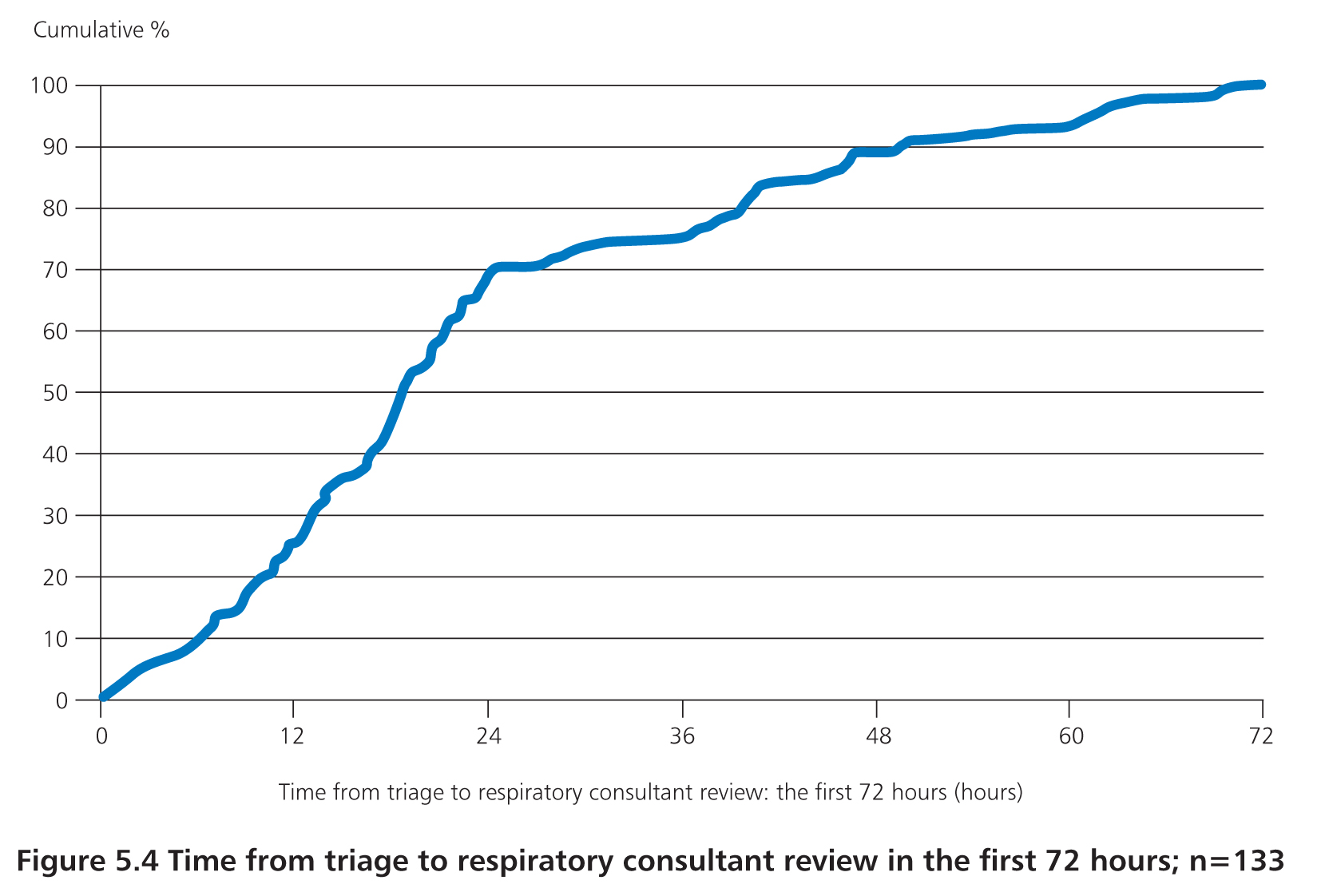 57
Specialist review
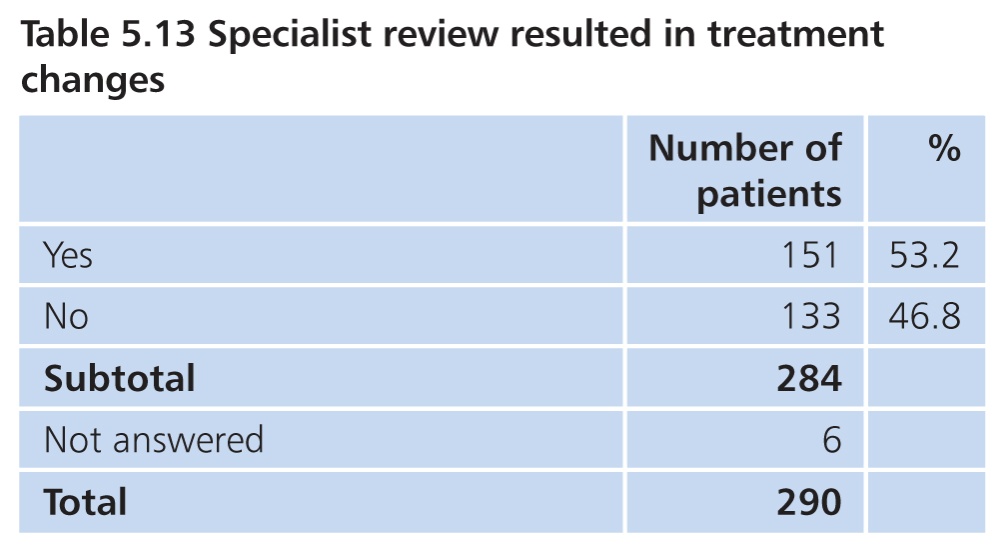 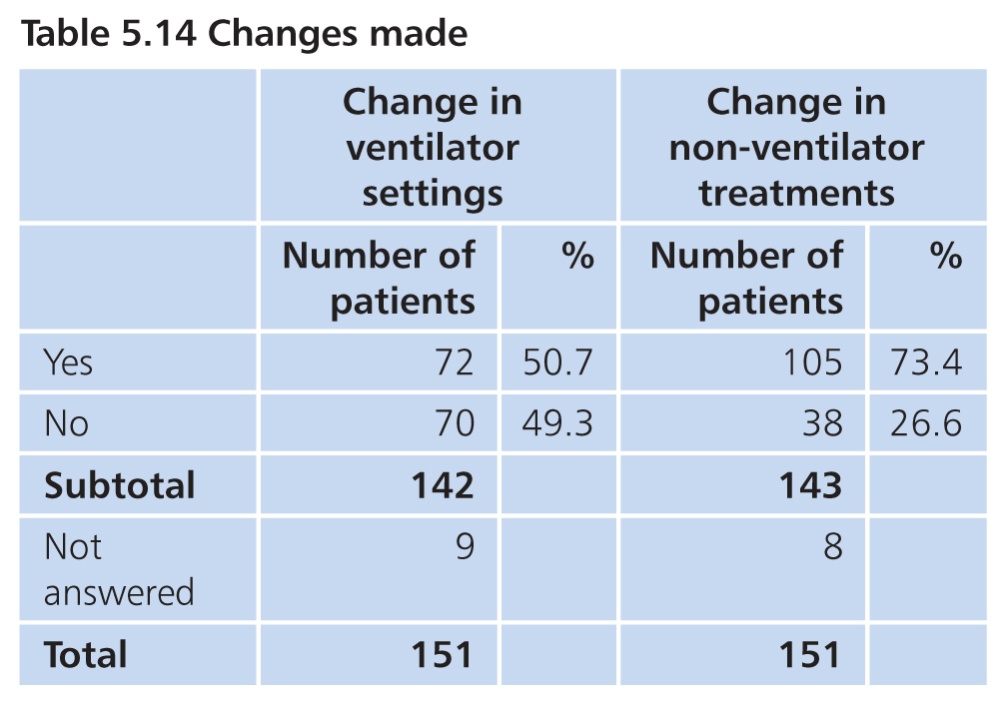 58
Medical review on NIV
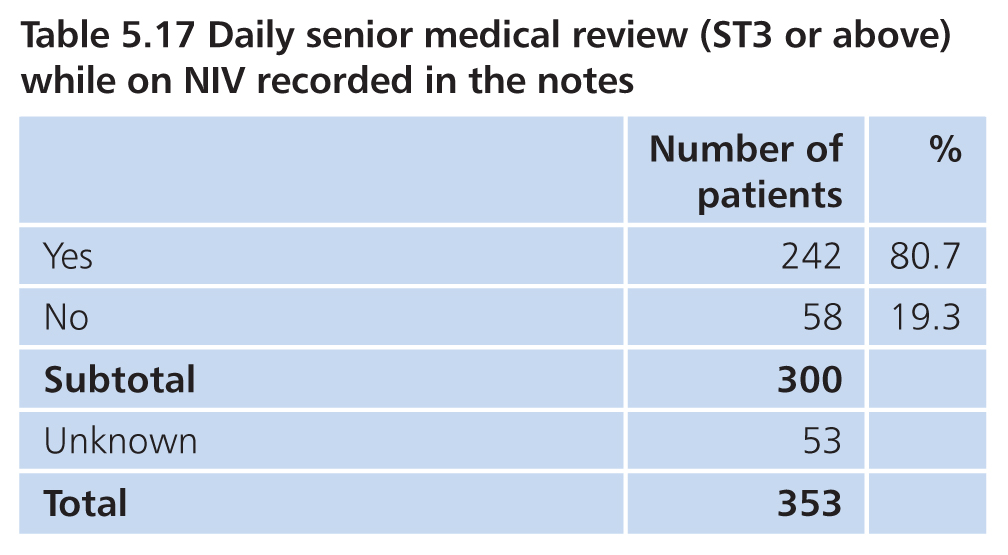 59
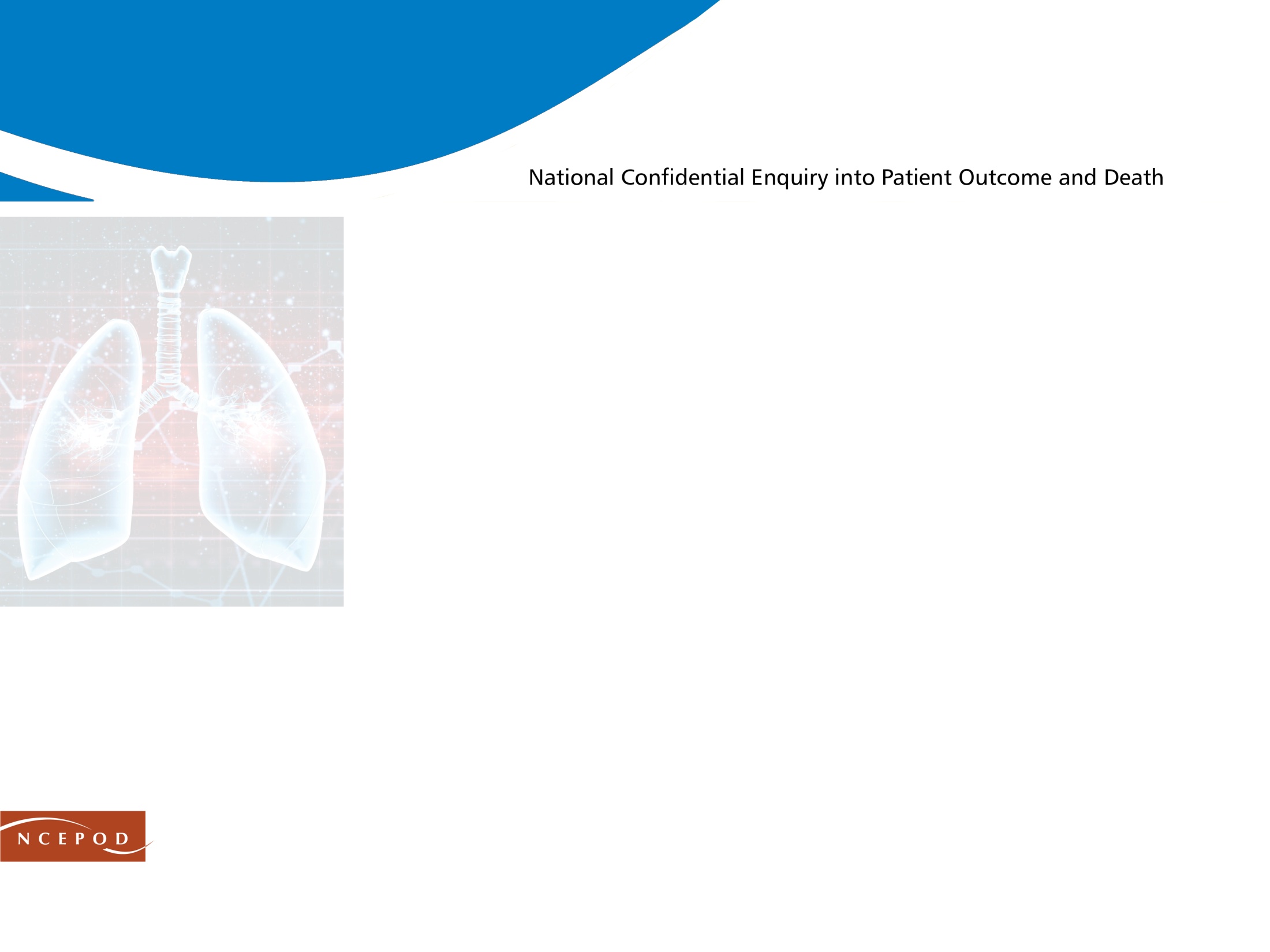 Non-invasive ventilationepisode
60
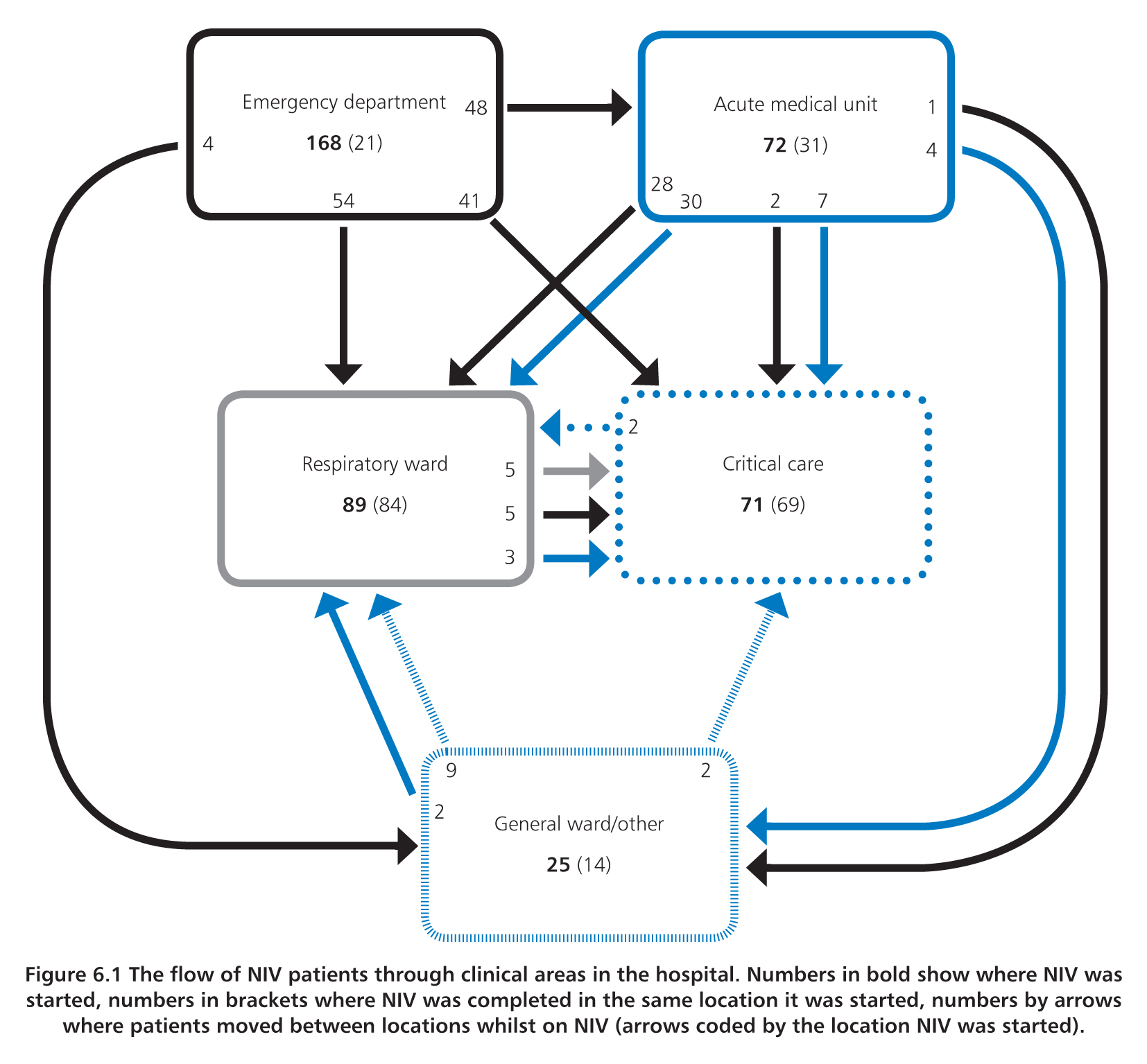 Respiratory ward:
214/425 (50.4%)

Critical care: 136/425 (32%)

AMU:
120/425 (28.2%)
61
Proportion of NIV in clinical areas
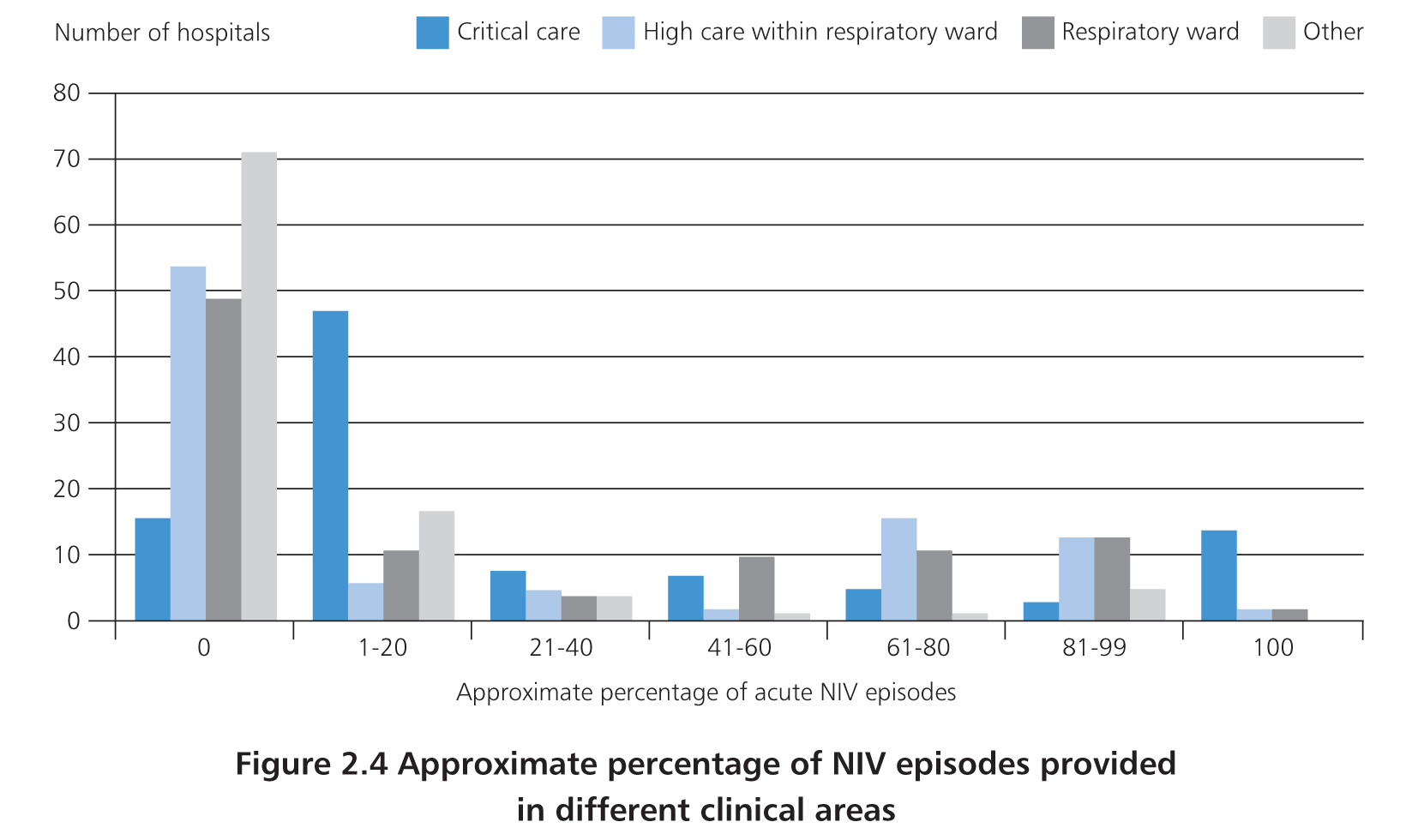 101 hospitals

Critical care NIV:
100% in 14
0% in 15
<20% in 63
62
NIV location
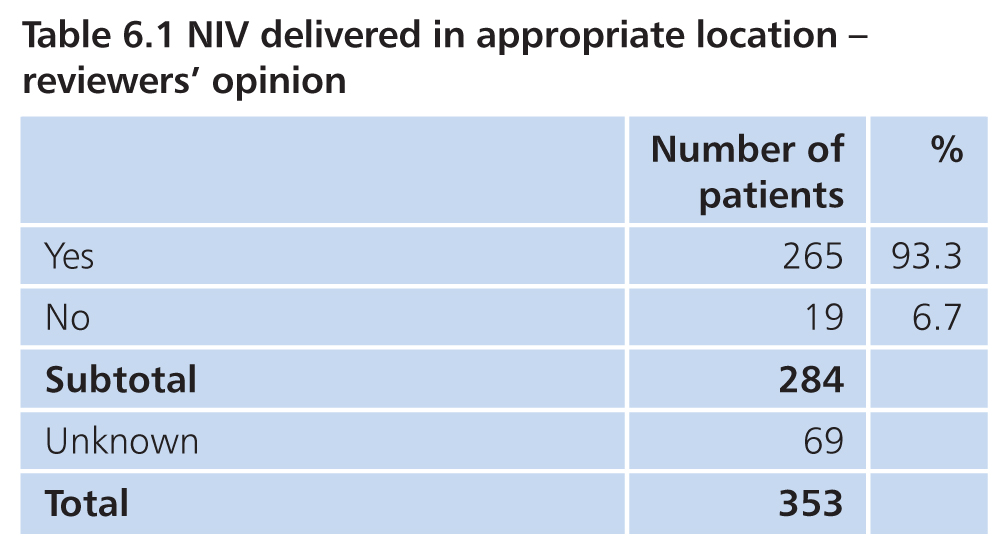 63
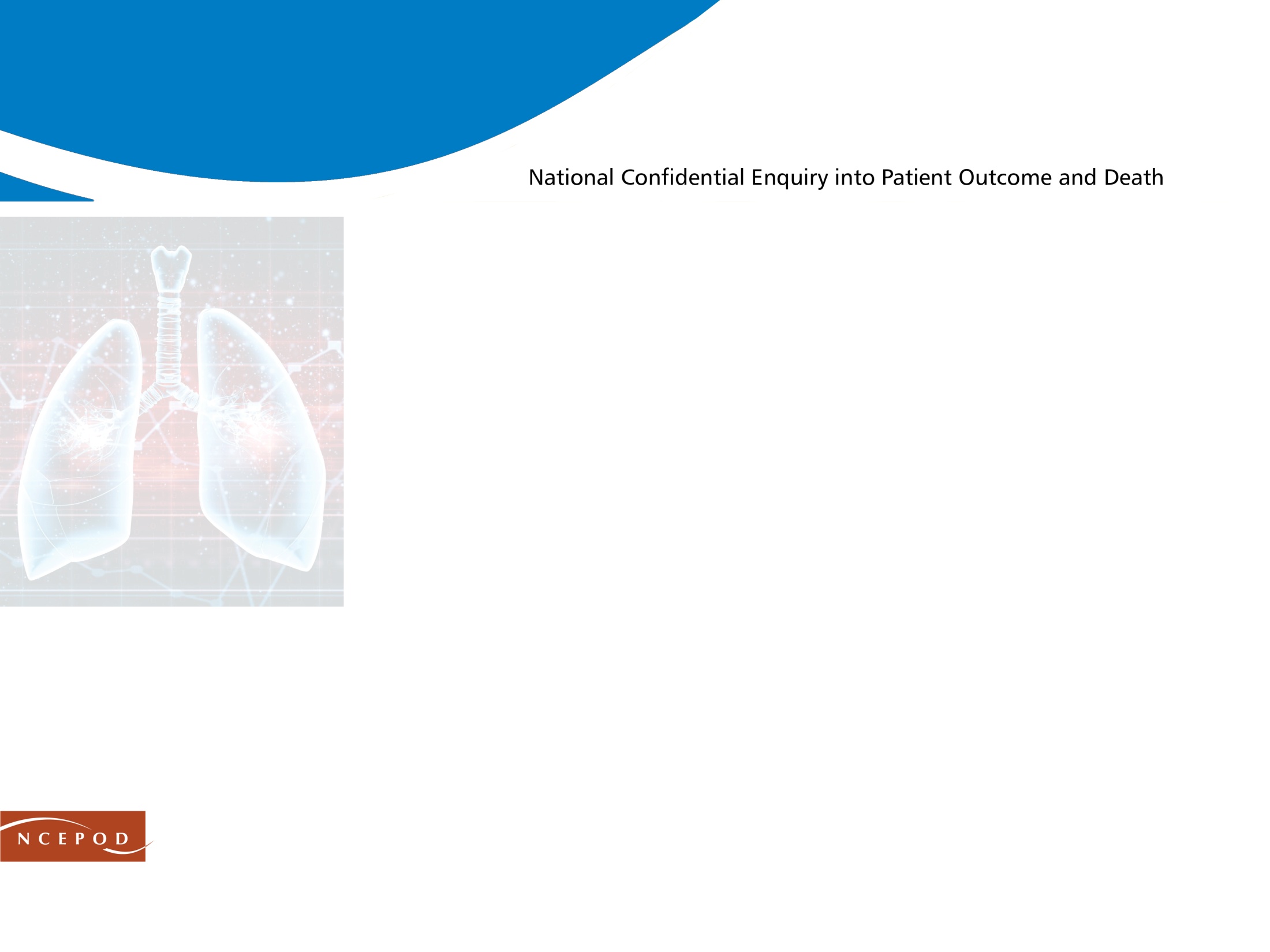 Delay in NIV 
treatment
64
Delay in NIV treatment
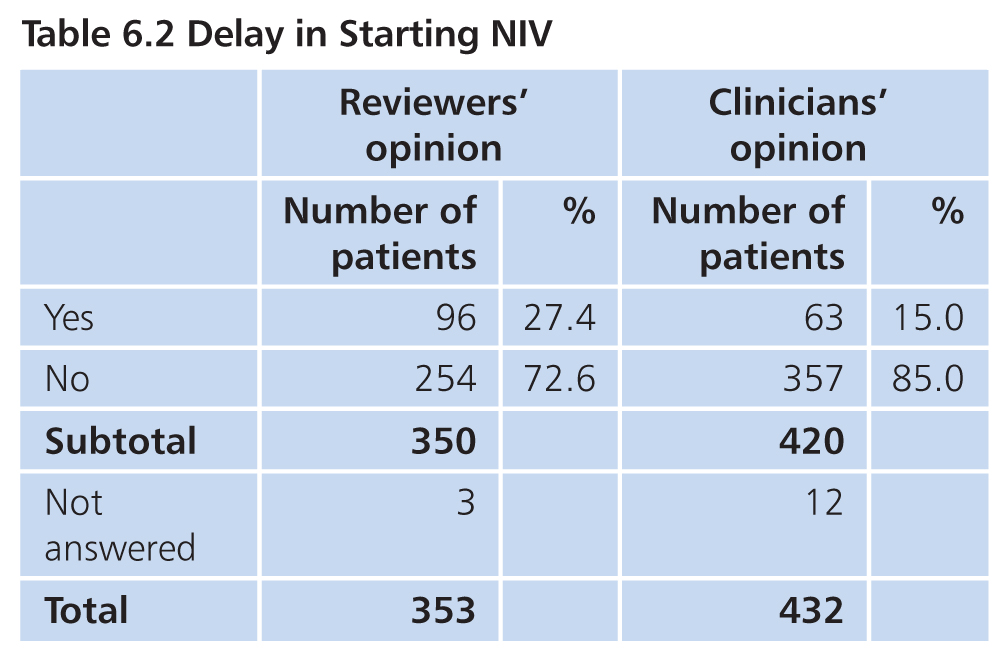 65
Delay in NIV treatment
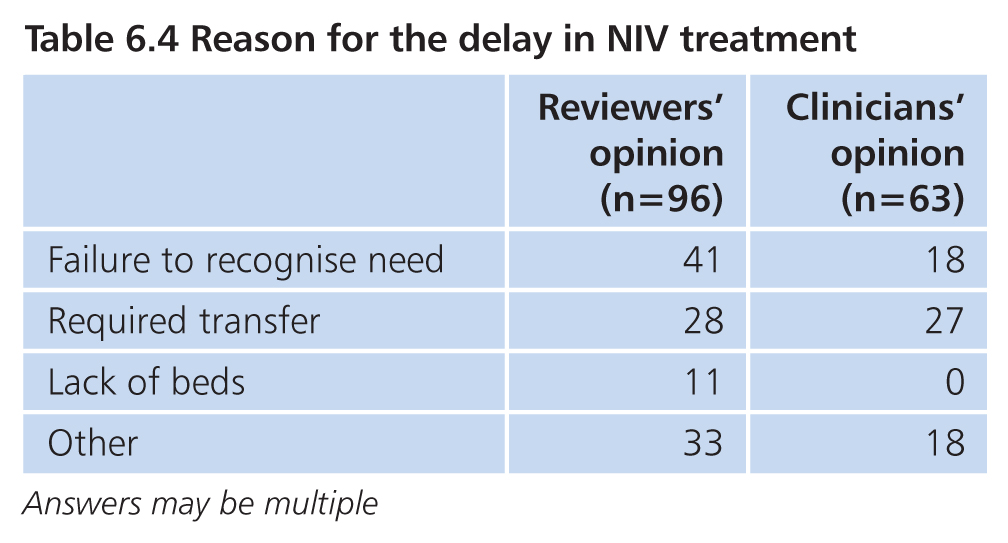 66
Delay in NIV treatment
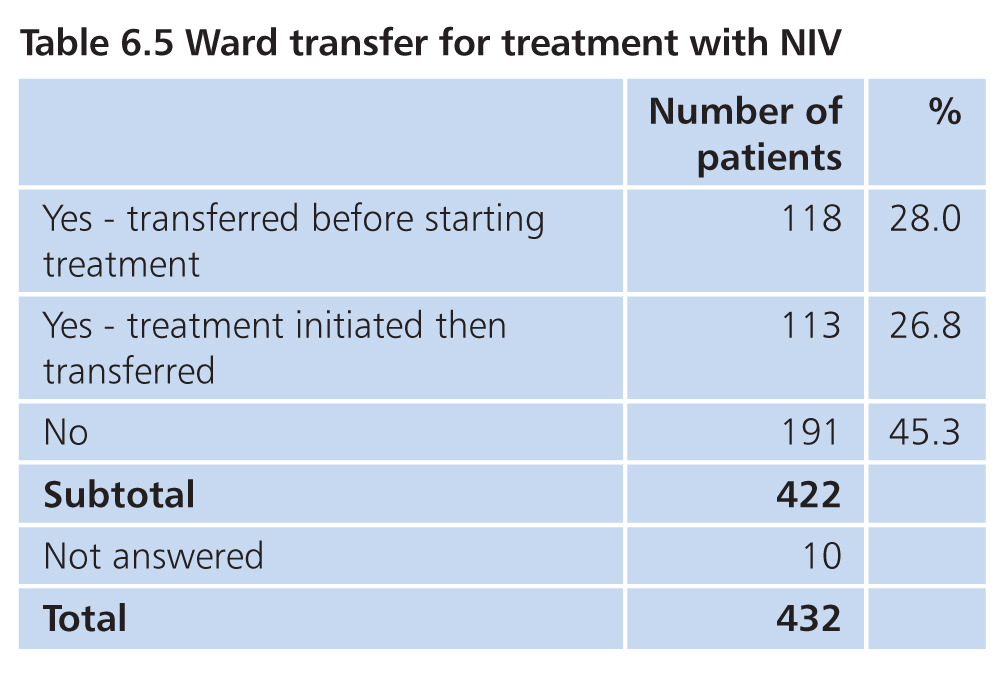 67
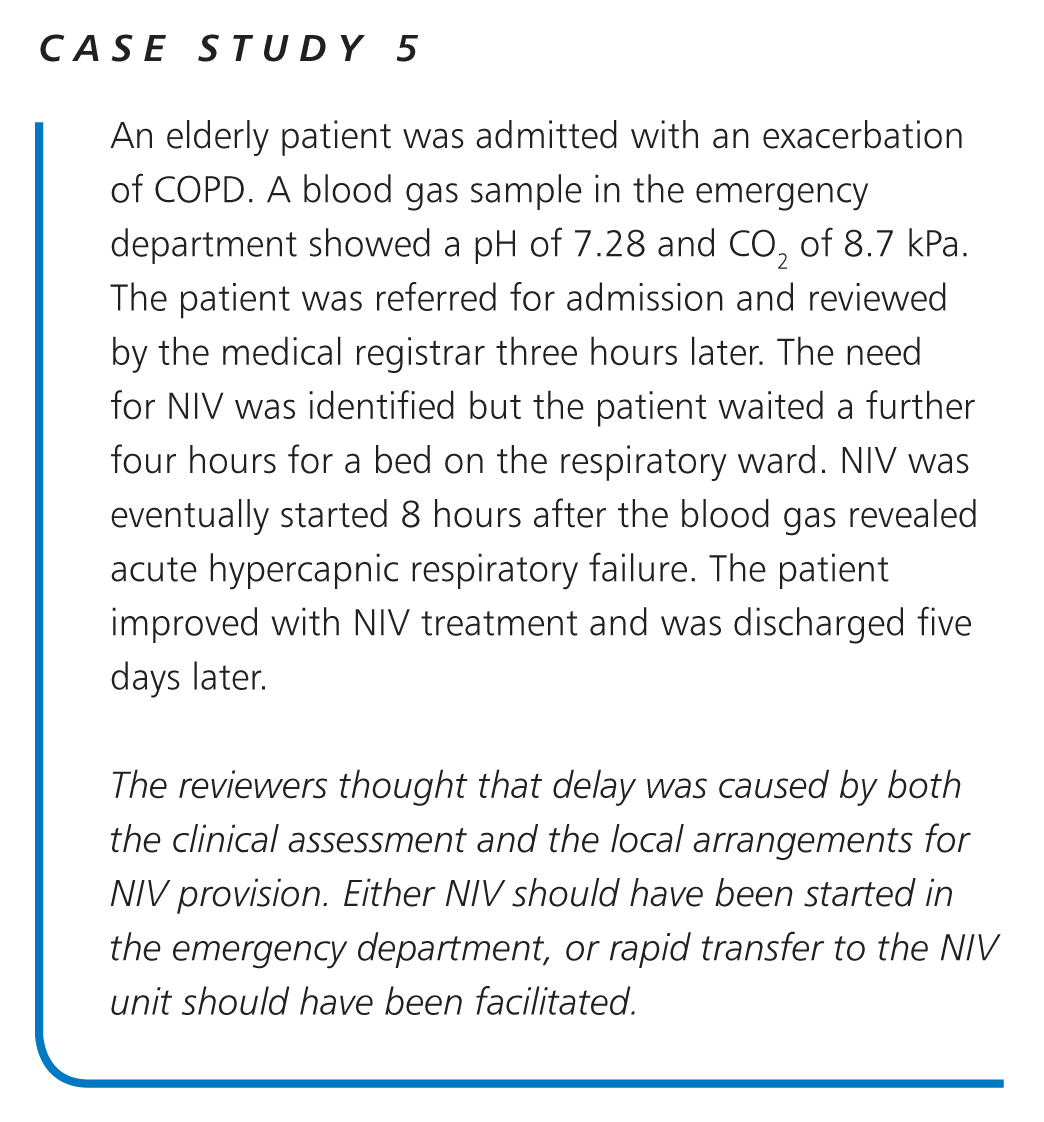 68
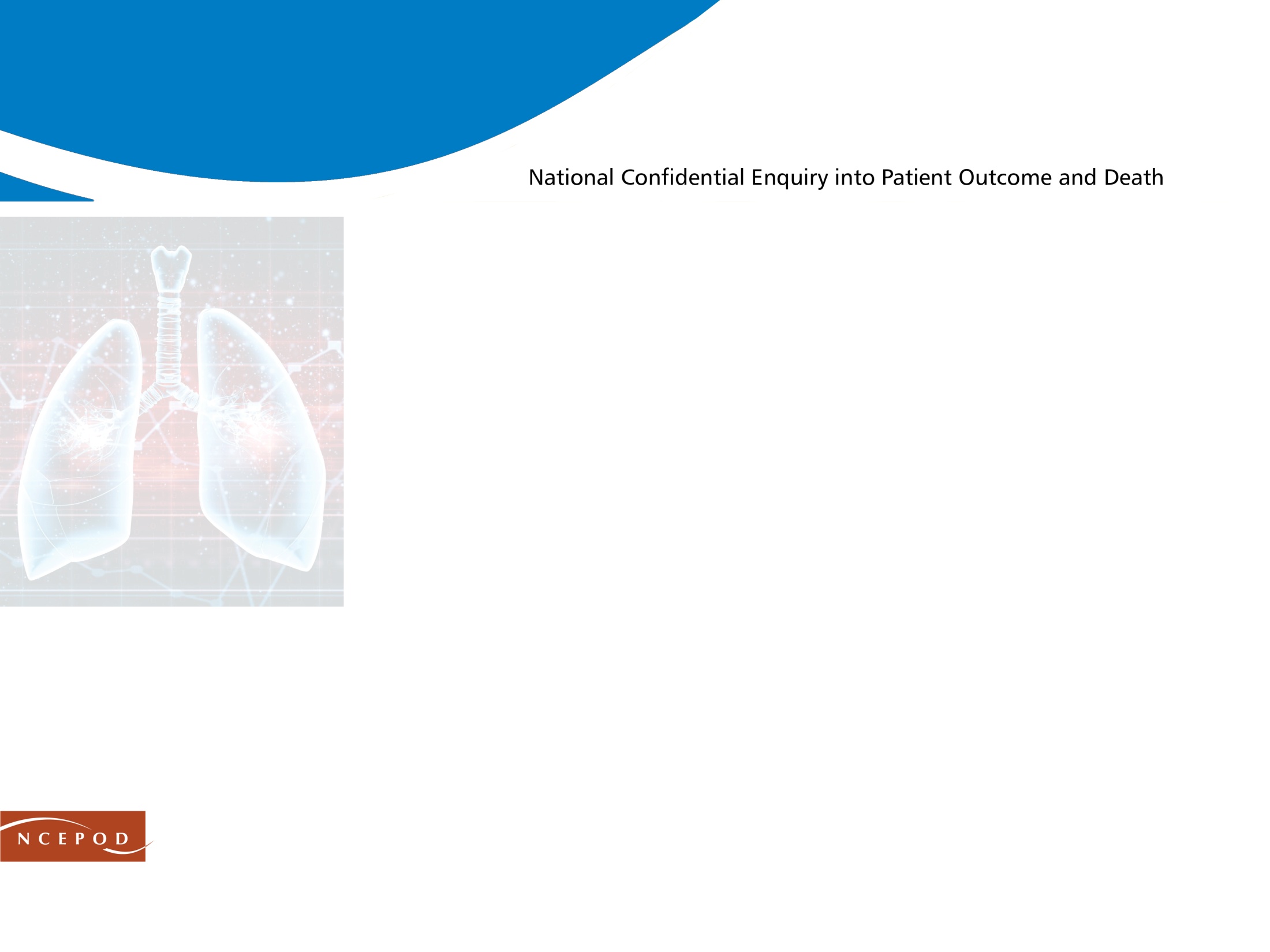 Documentation
69
Documentation
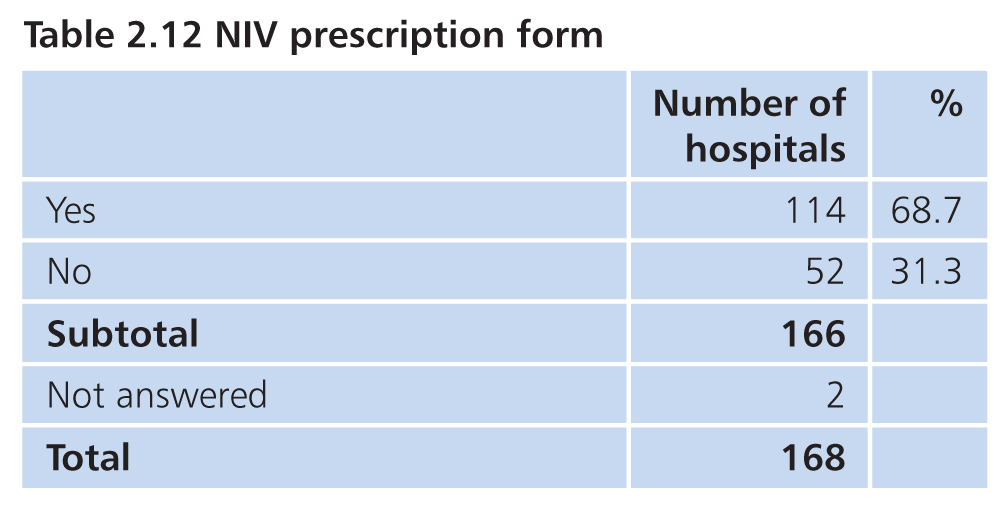 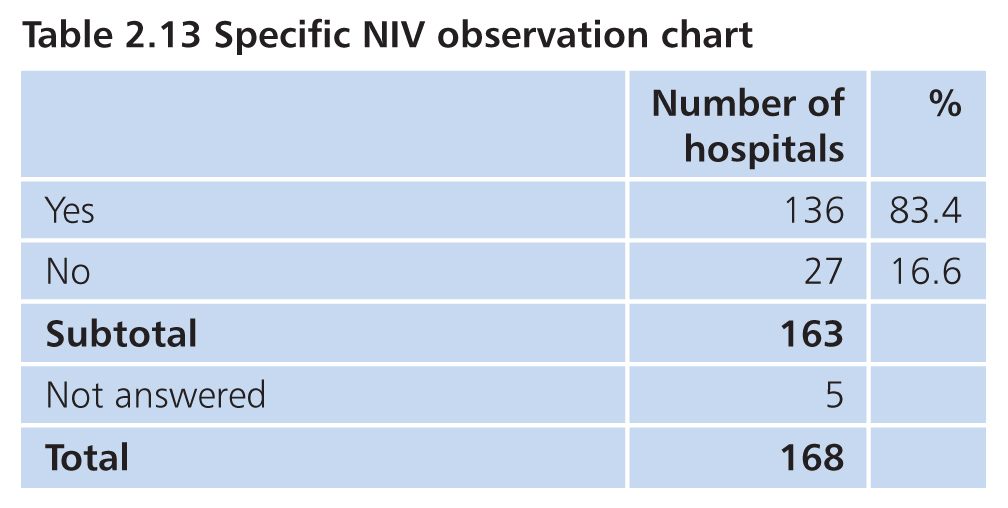 70
Documentation
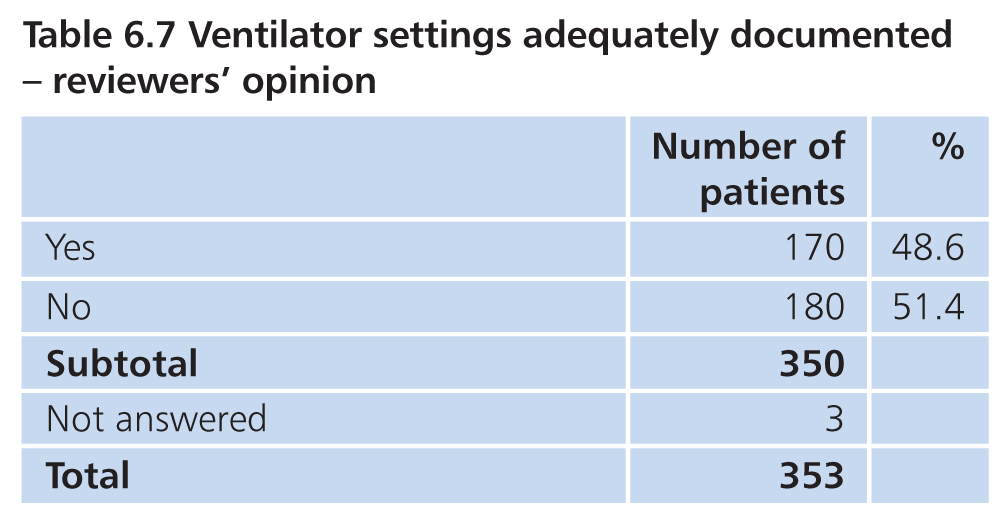 71
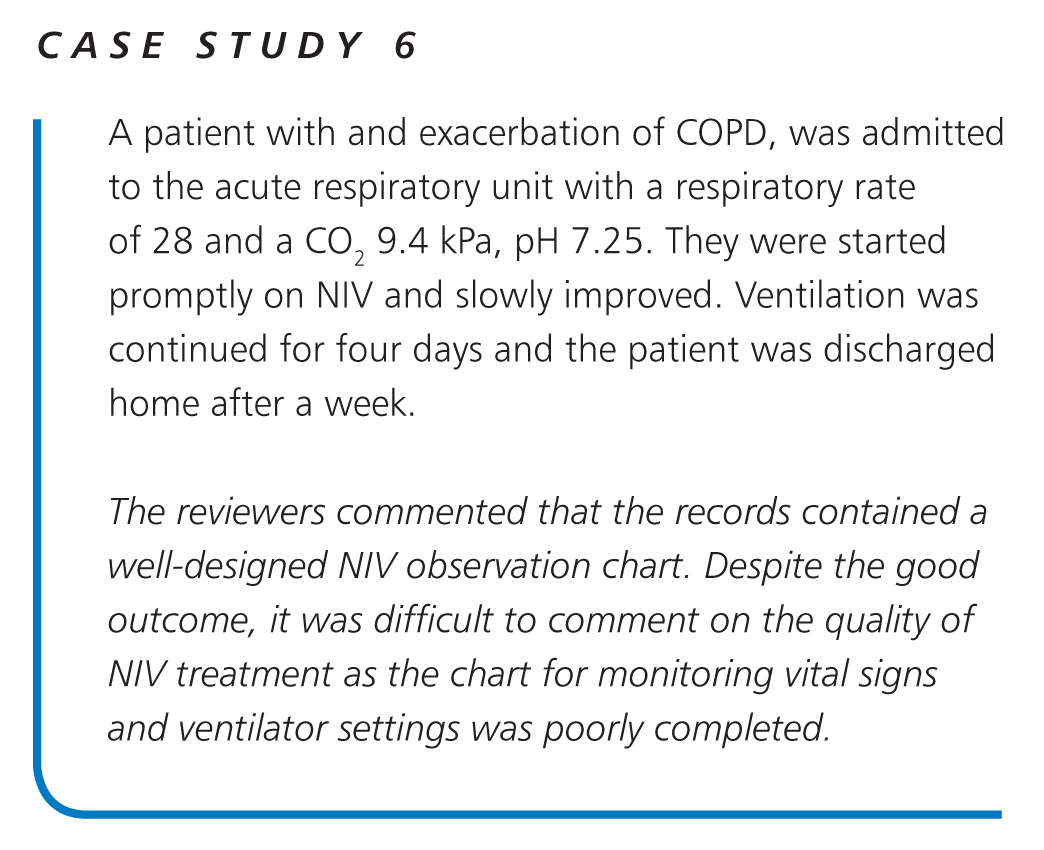 72
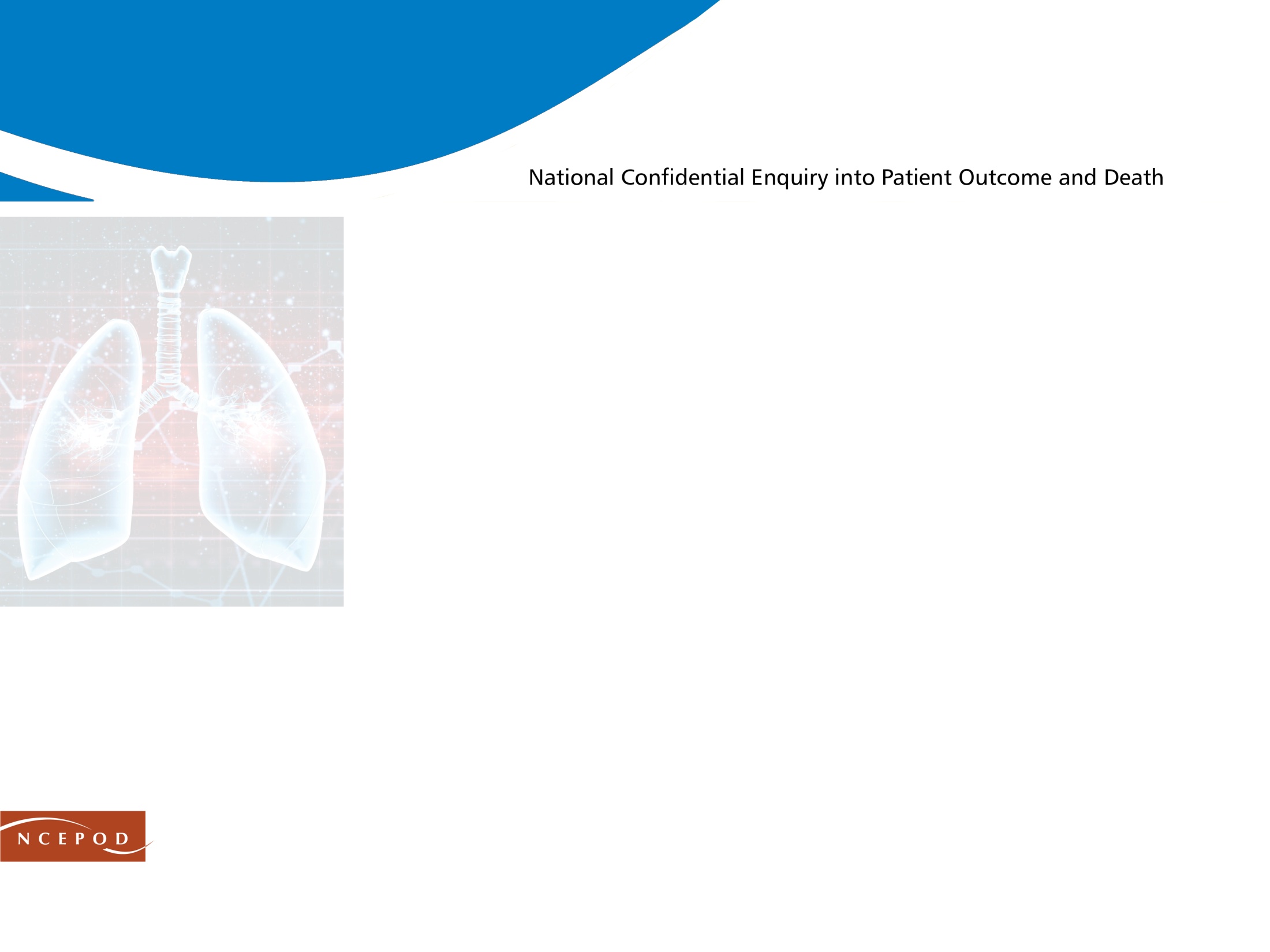 Ventilator 
management
73
Ventilator management
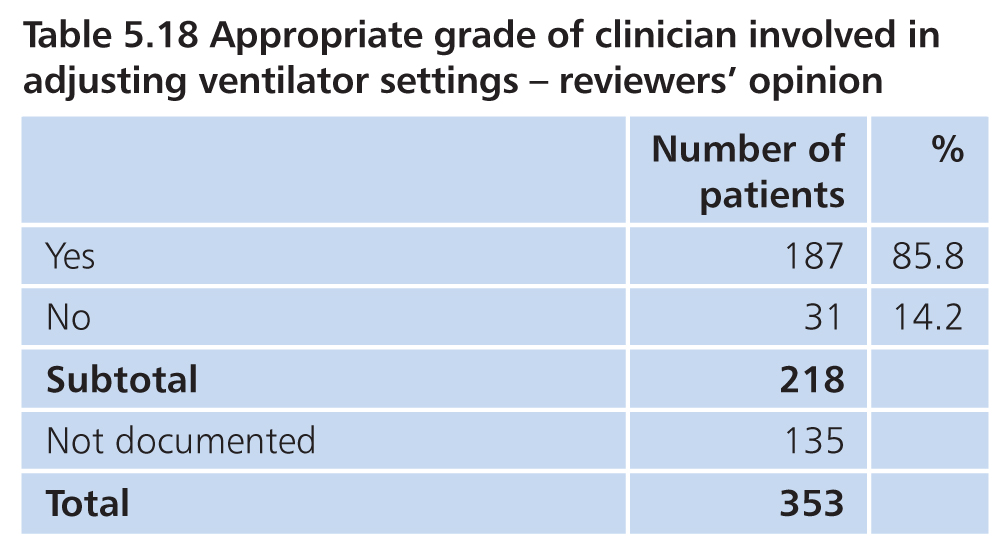 74
Ventilator management
245/314 (78%) starting EPAP 4 or 5 cmH2O

16/314 (5.1%) EPAP > 6 cmH2O
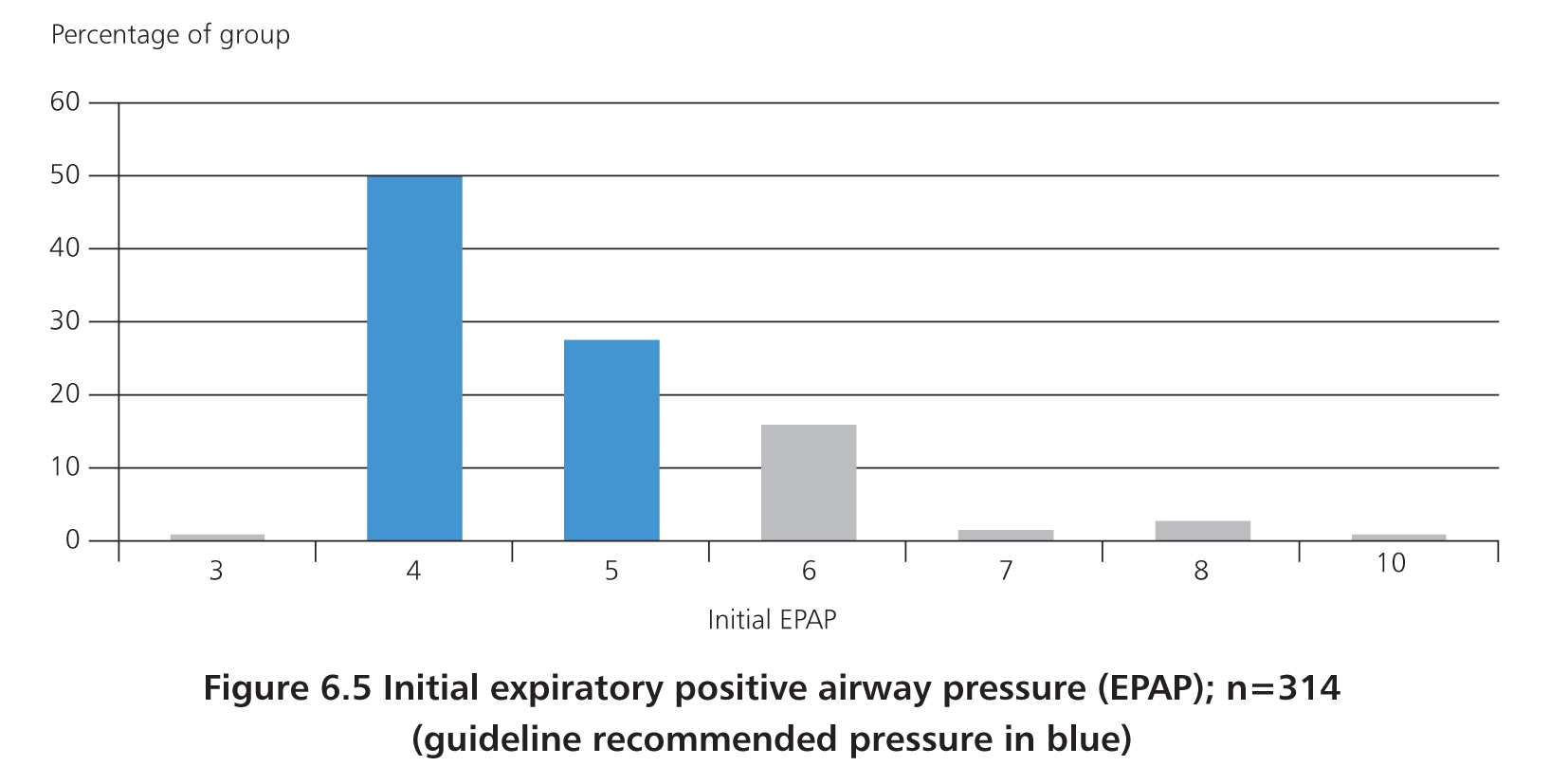 75
Ventilator management
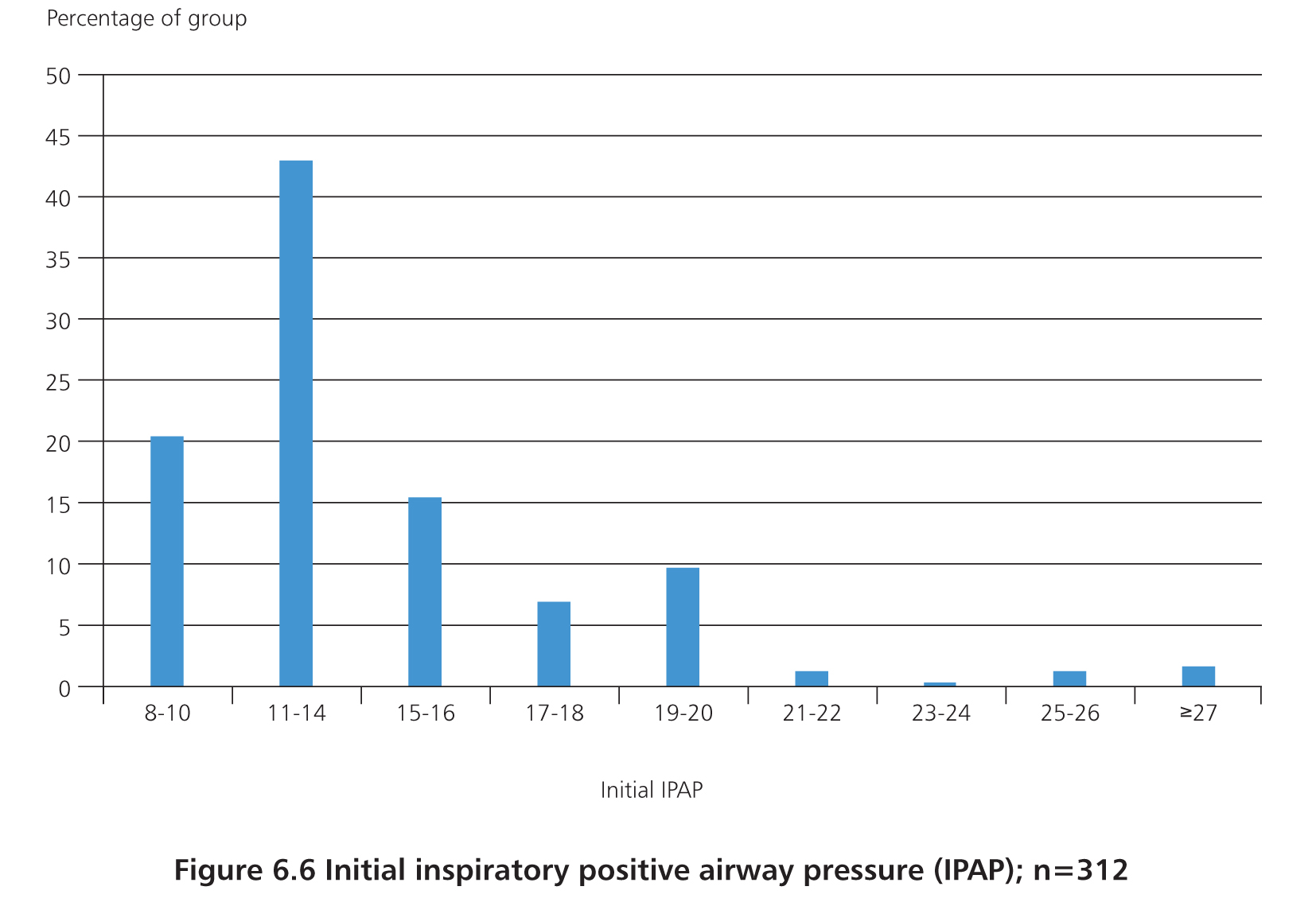 213/312 (68.3%) starting IPAP 10-15 cmH2O
76
Ventilator management
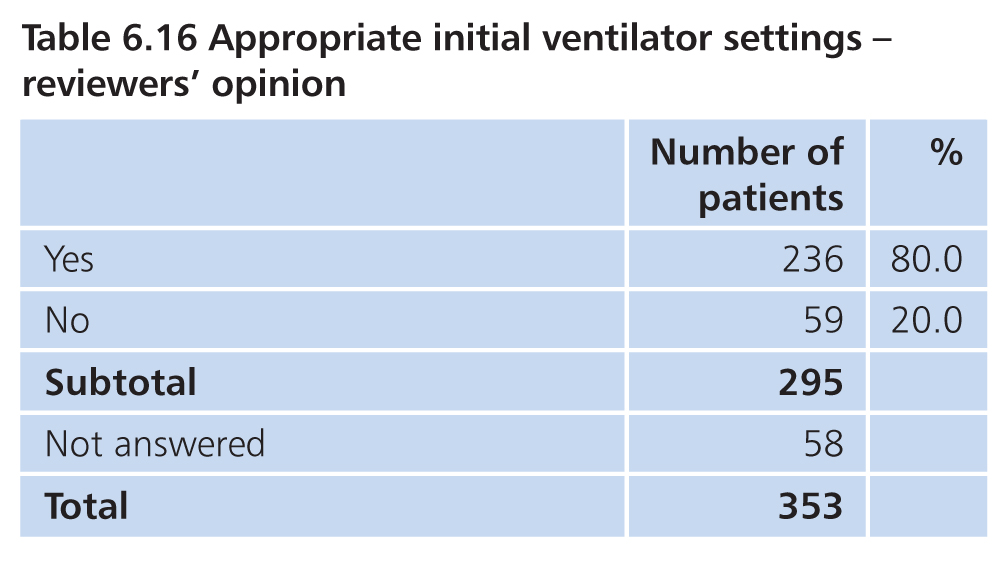 77
Ventilator management
43/241 (17.8%) highest EPAP > 6 cmH2O
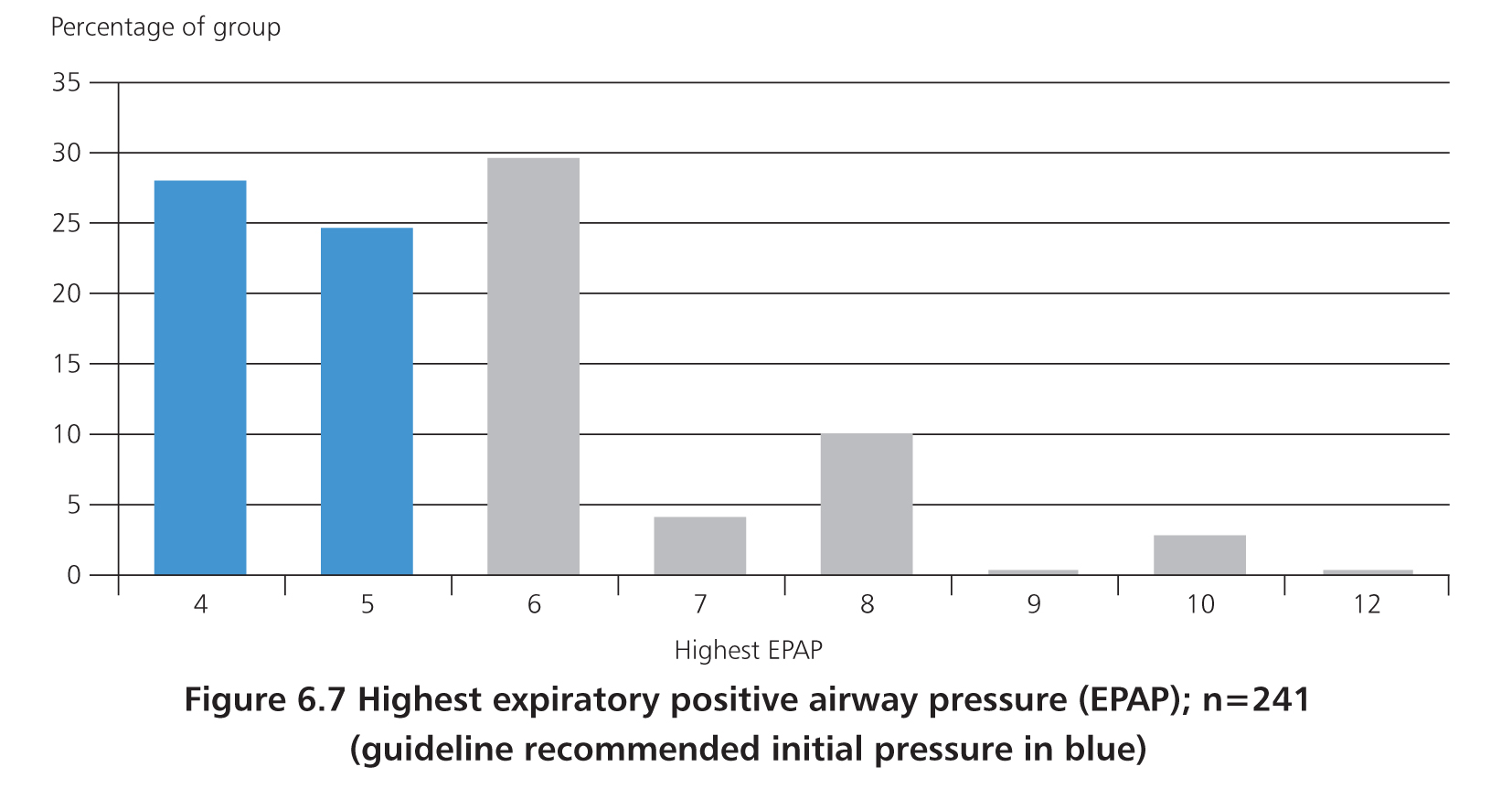 78
Ventilator management
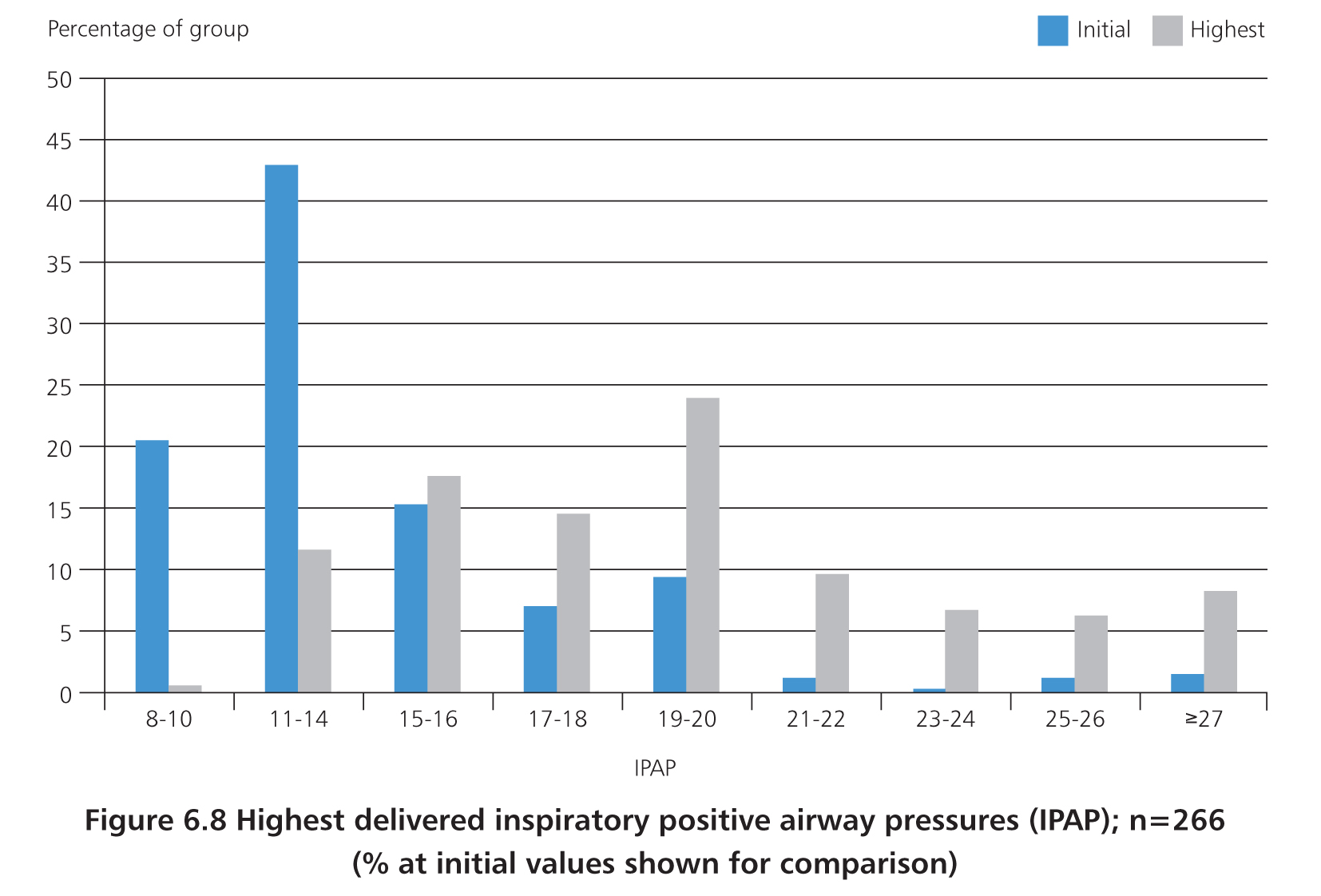 79
Ventilator management
87/353 (24.6%) Highest IPAP not documented

120/266 (45.1%) IPAP below 20 cmH2O

52/252 (20.6%) no IPAP increase
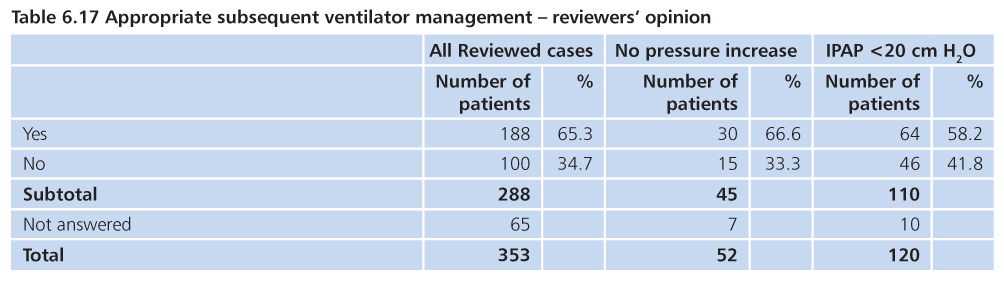 112/264 (42.4%) inappropriate ventilator management (initial and/or subsequent)
80
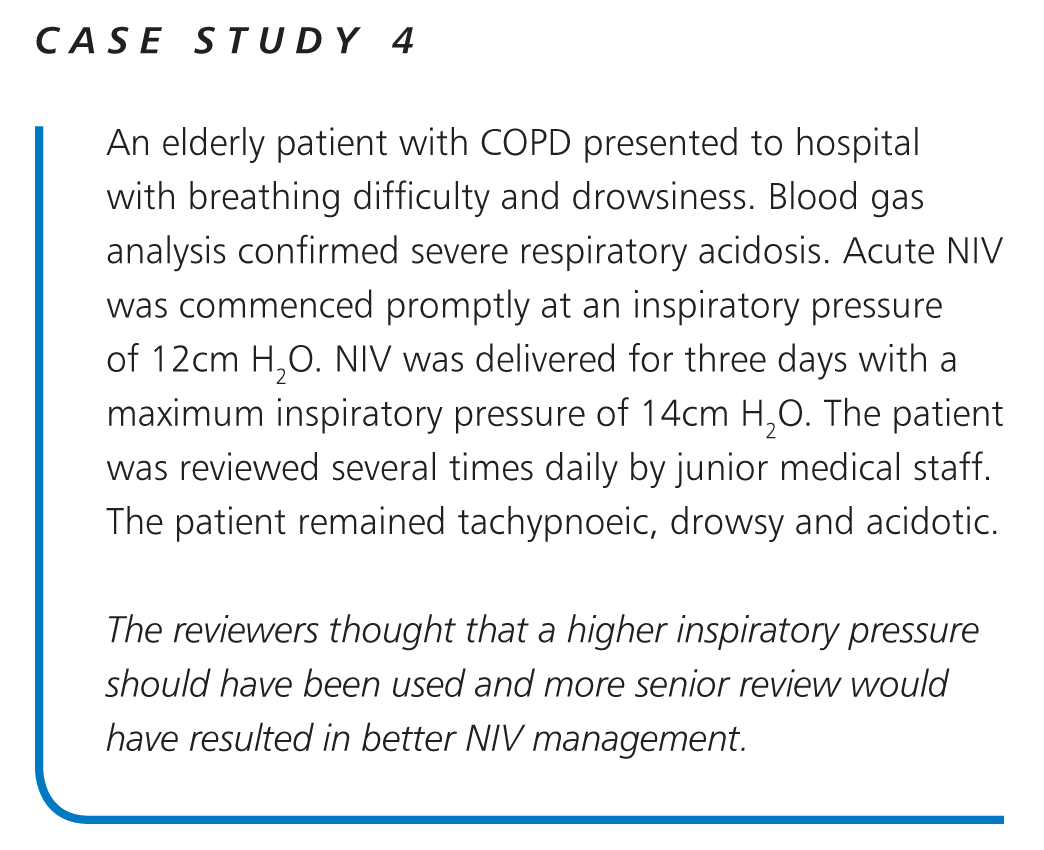 81
Ventilator management
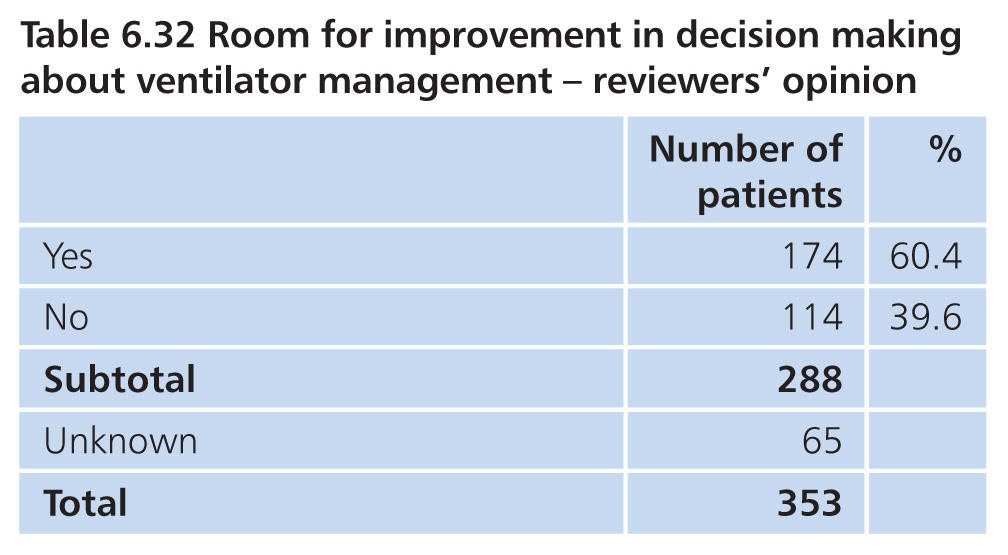 82
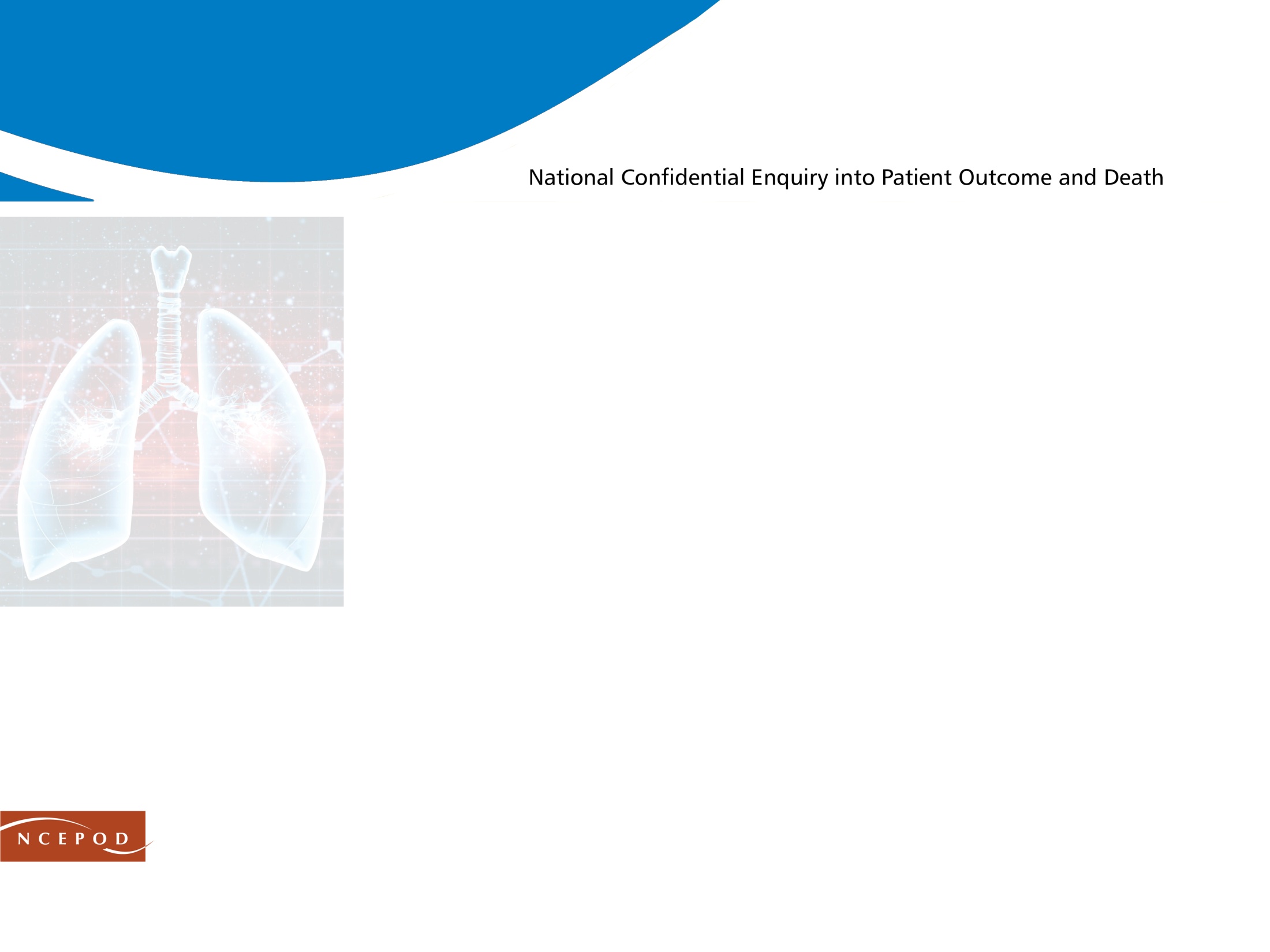 Monitoring & response
to NIV
83
Blood gas measurement
Blood gas sampling:
	Arterial		97%
	Capillary	34%
	Venous		22%
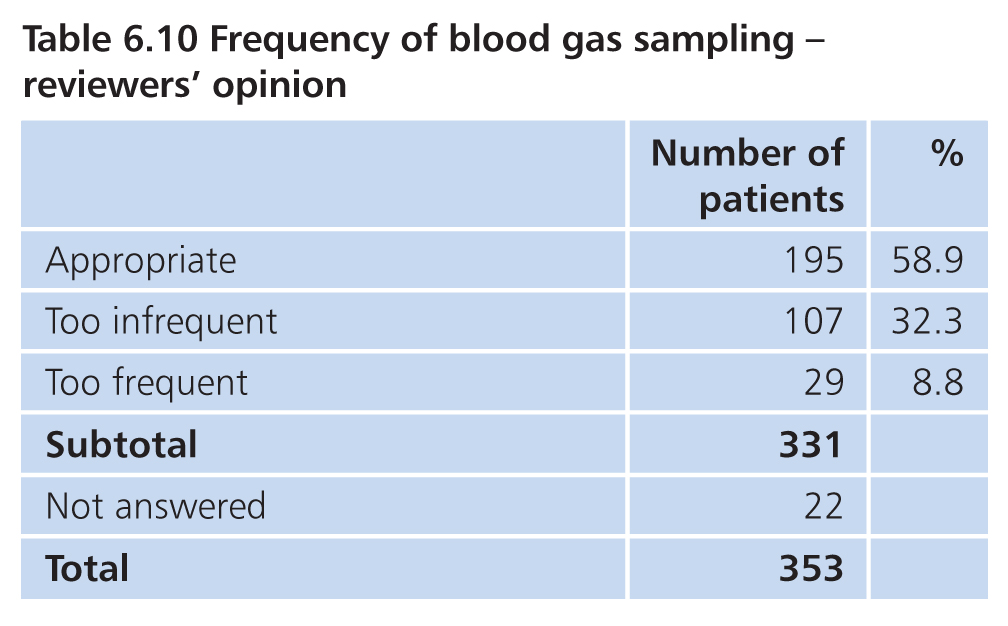 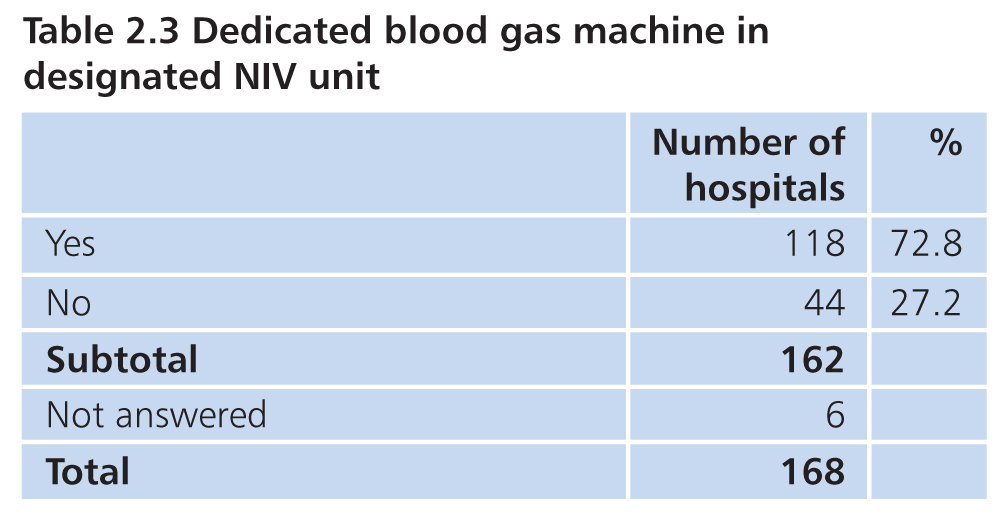 84
Clinical response to NIV
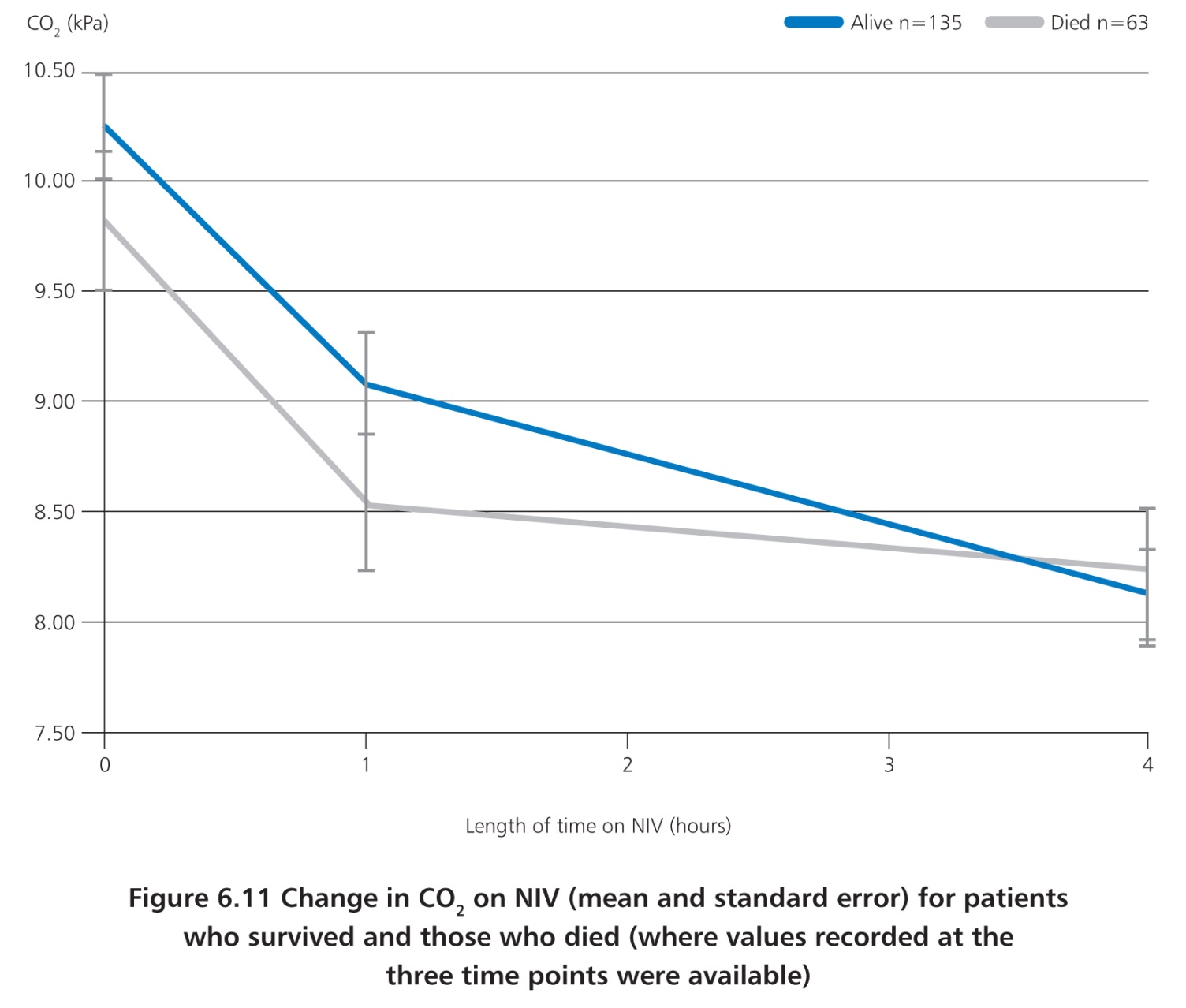 85
Clinical response to NIV
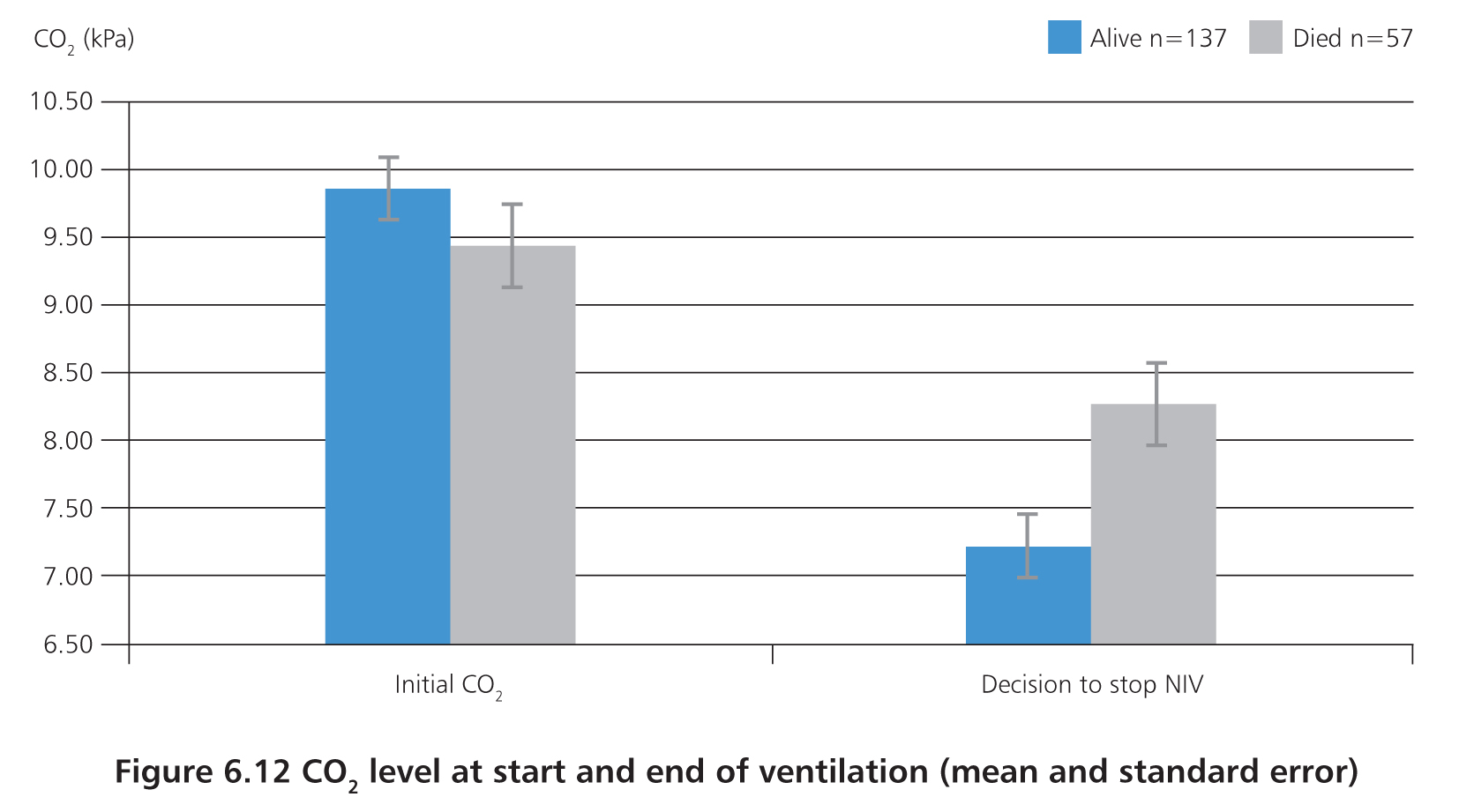 86
Clinical response to NIV
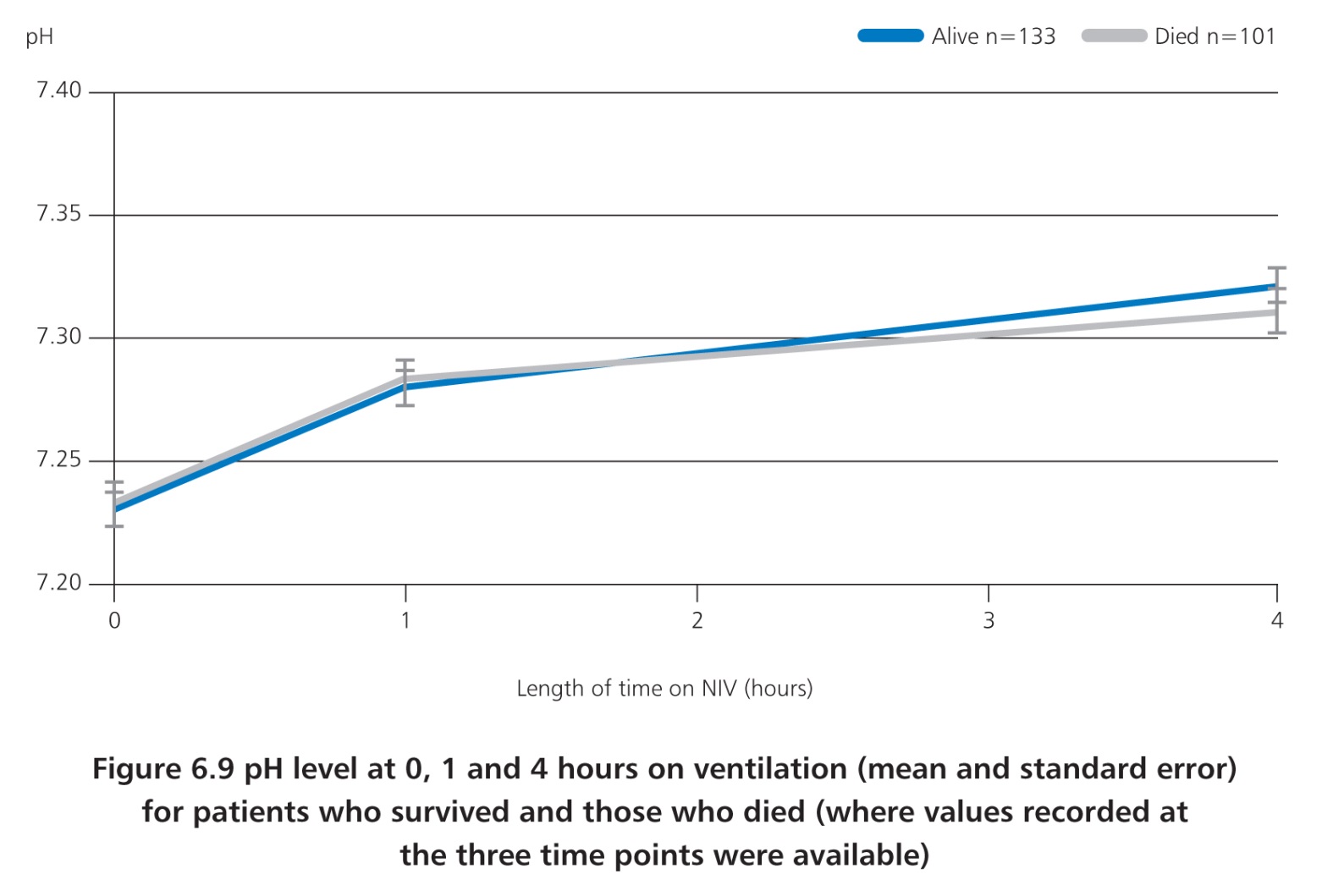 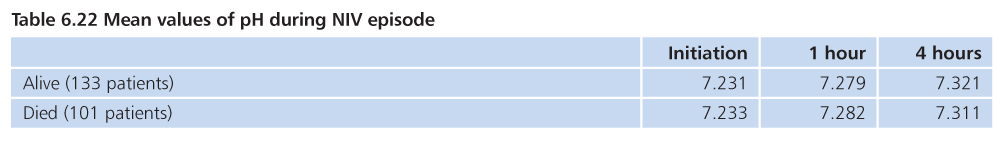 87
Clinical response to NIV
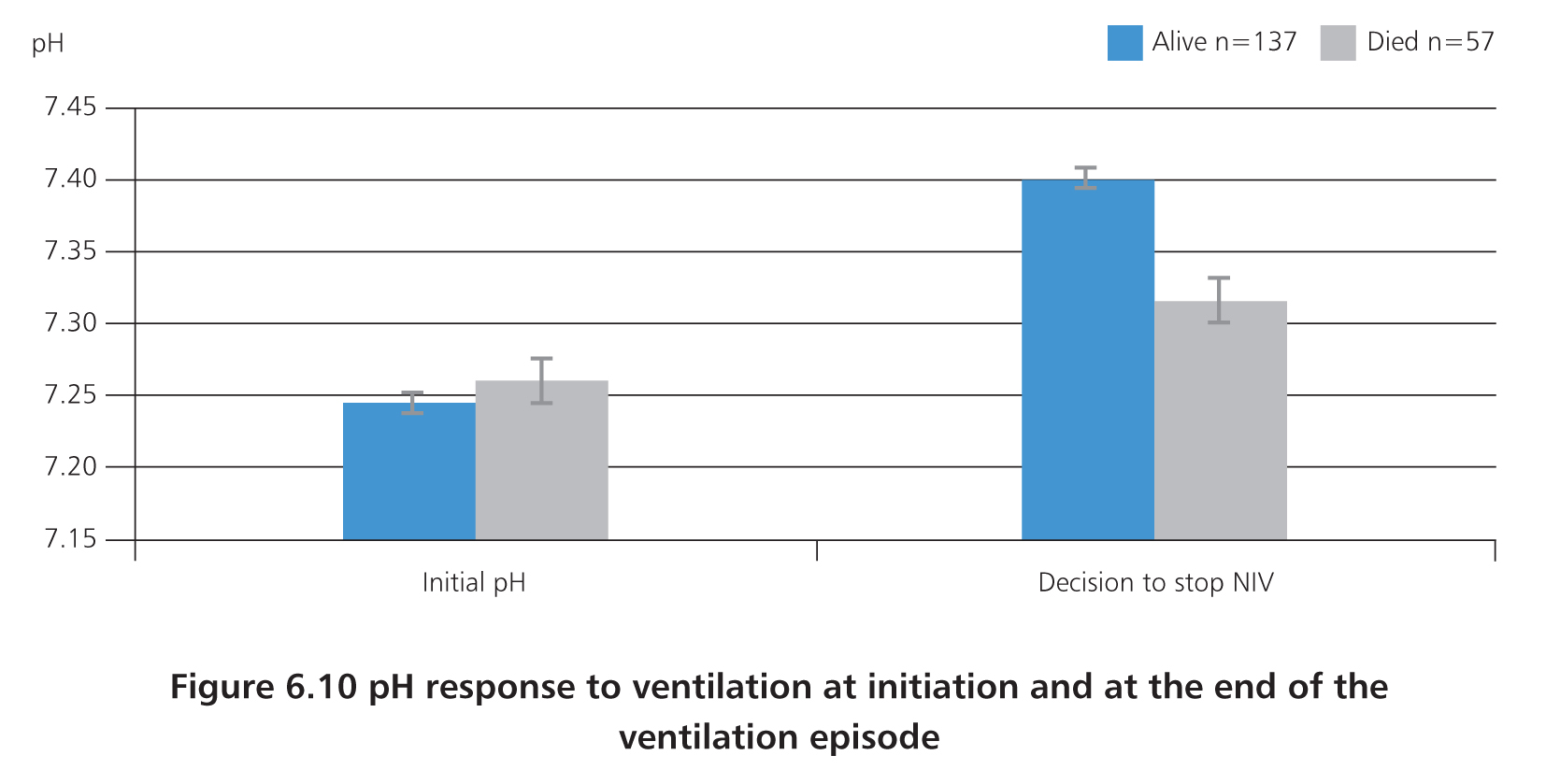 88
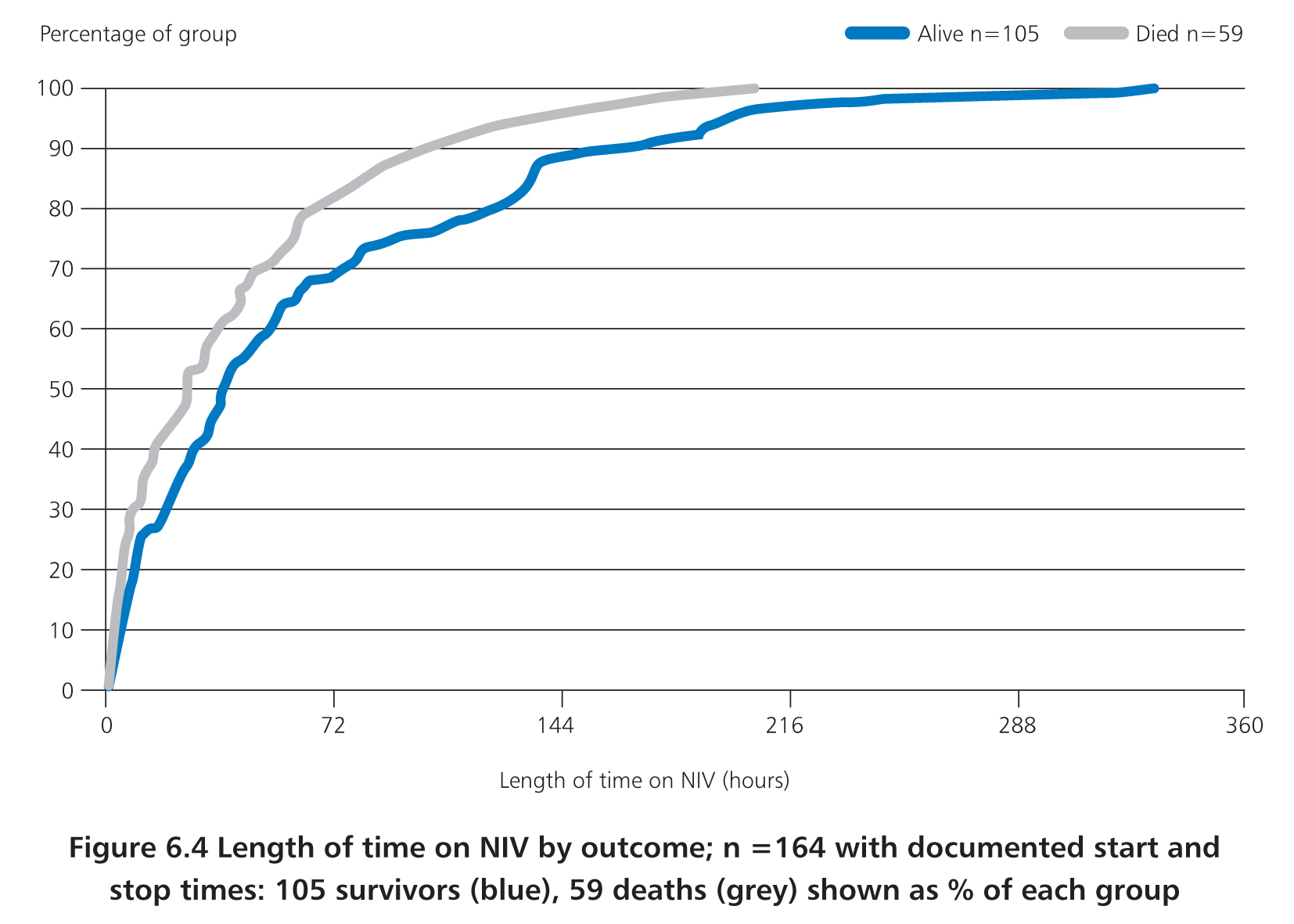 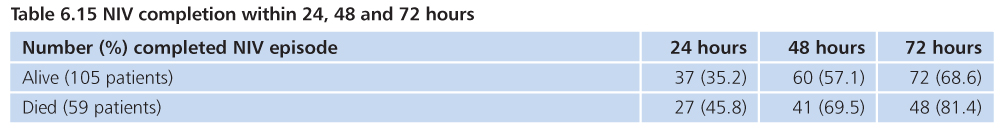 89
Clinical response to NIV
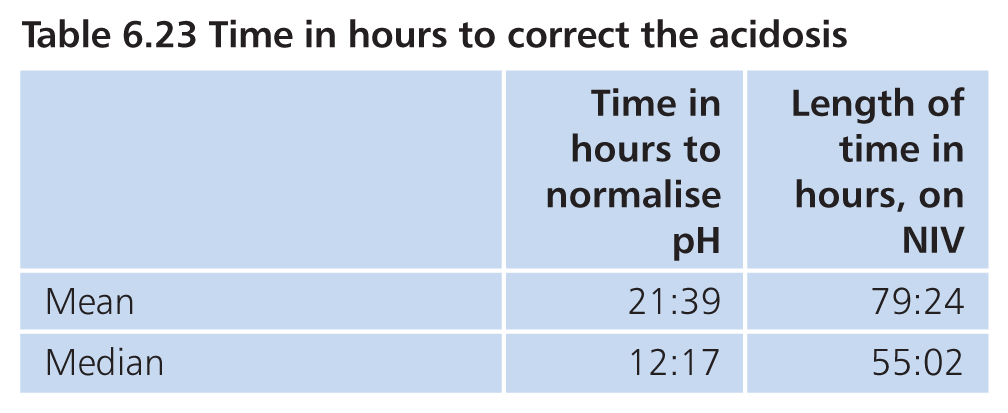 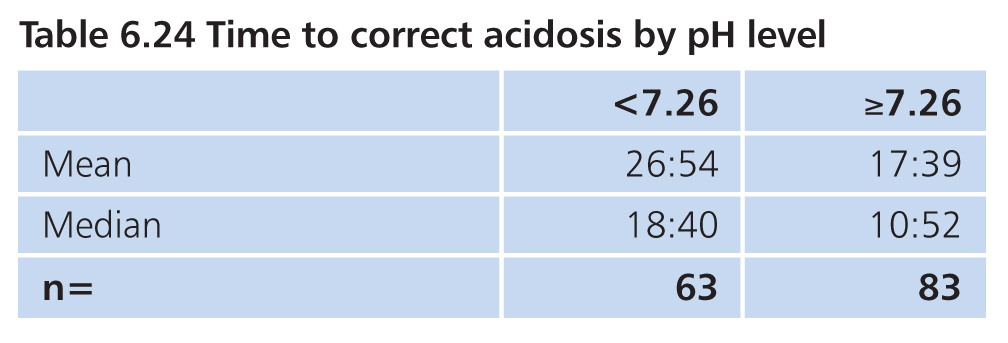 90
Clinical response to NIV
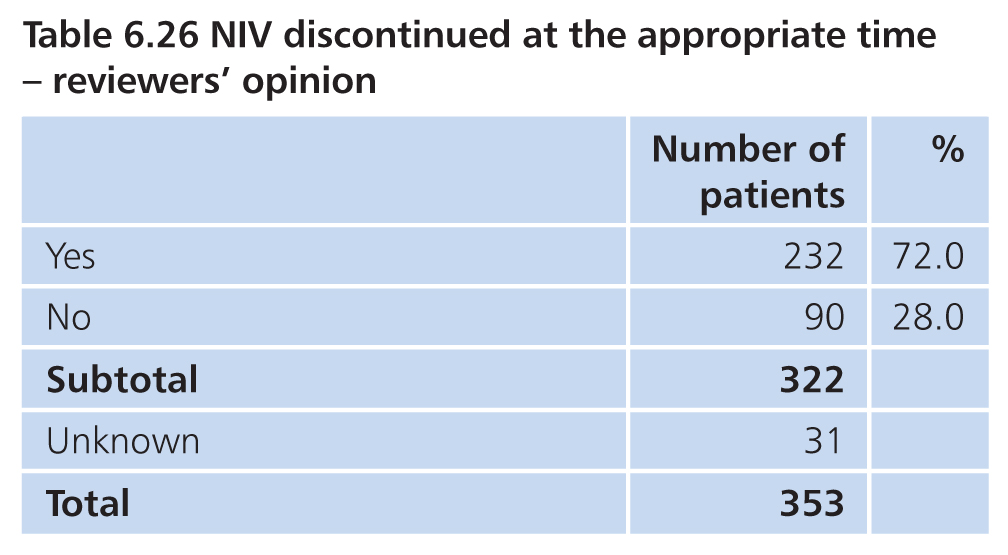 Too early:
Not enough time to correct acidosis
Too late:
Improvement, NIV only discontinued on senior review
91
Monitoring: guidelines
92
Monitoring
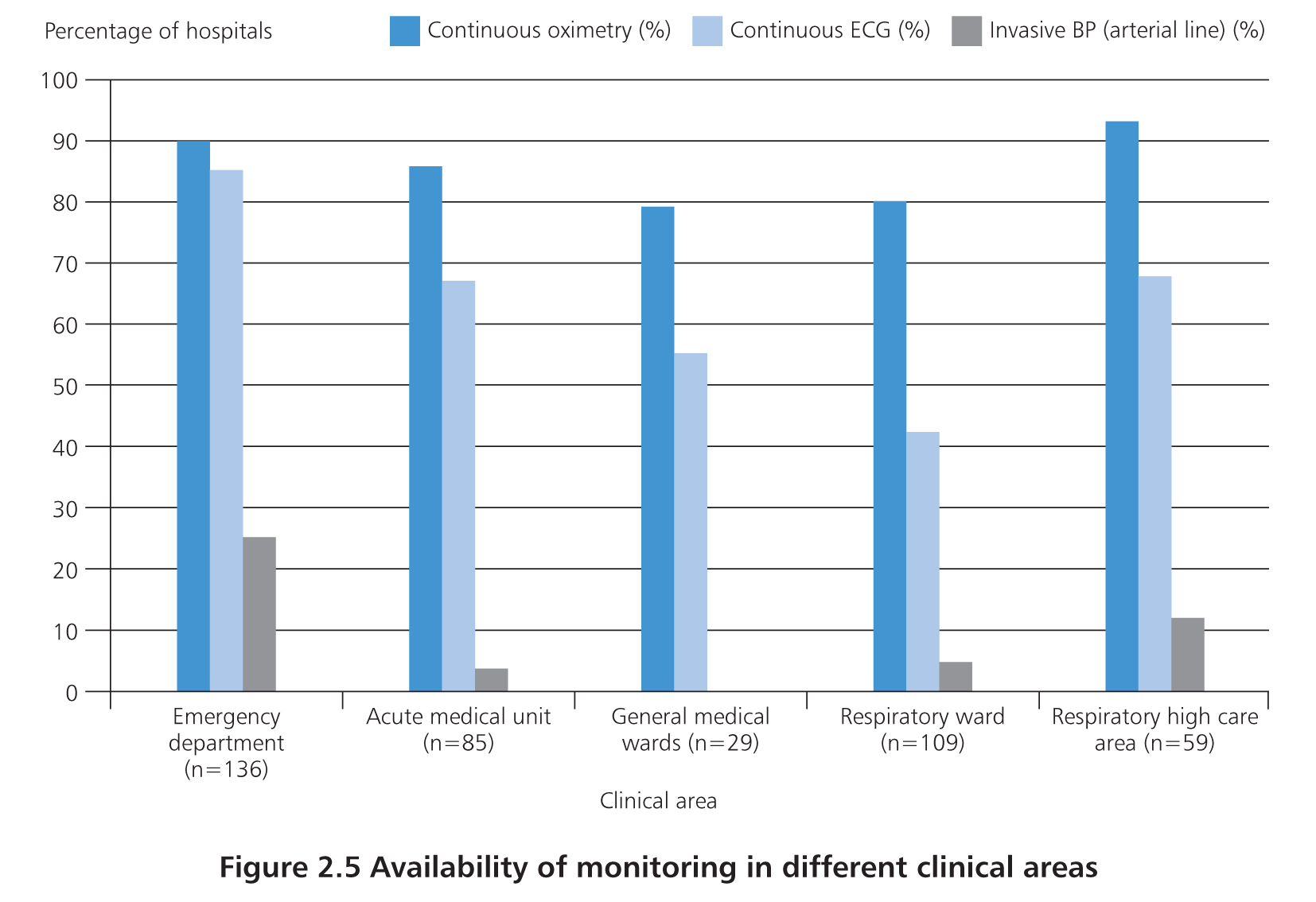 93
Monitoring
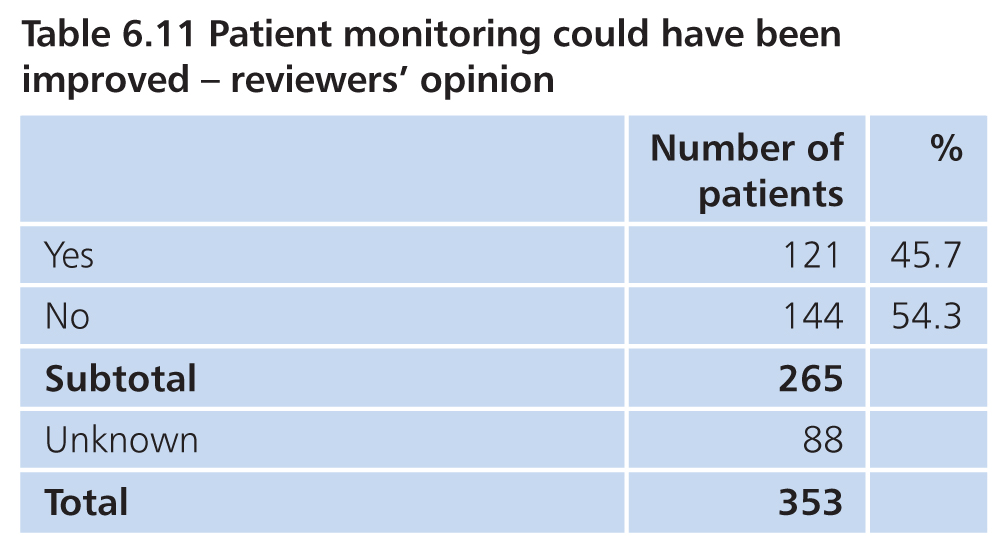 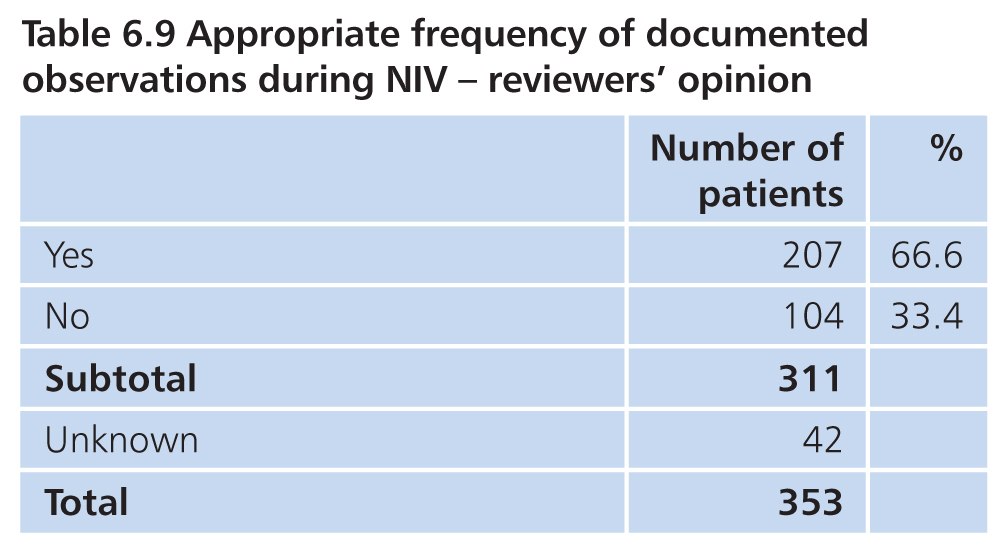 94
Initial physiological abnormalities
95
Vital signs response to NIV
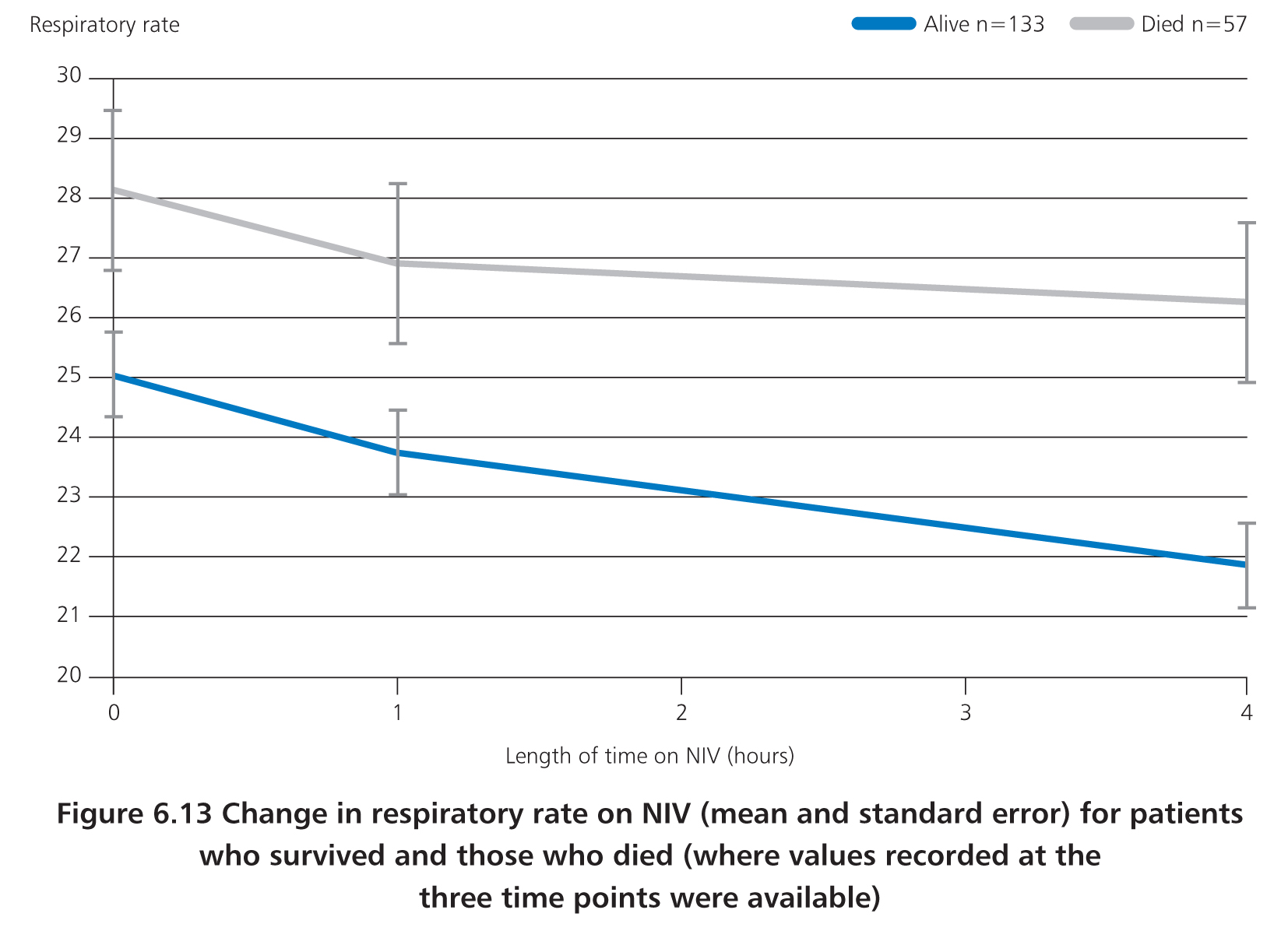 96
Vital signs response to NIV
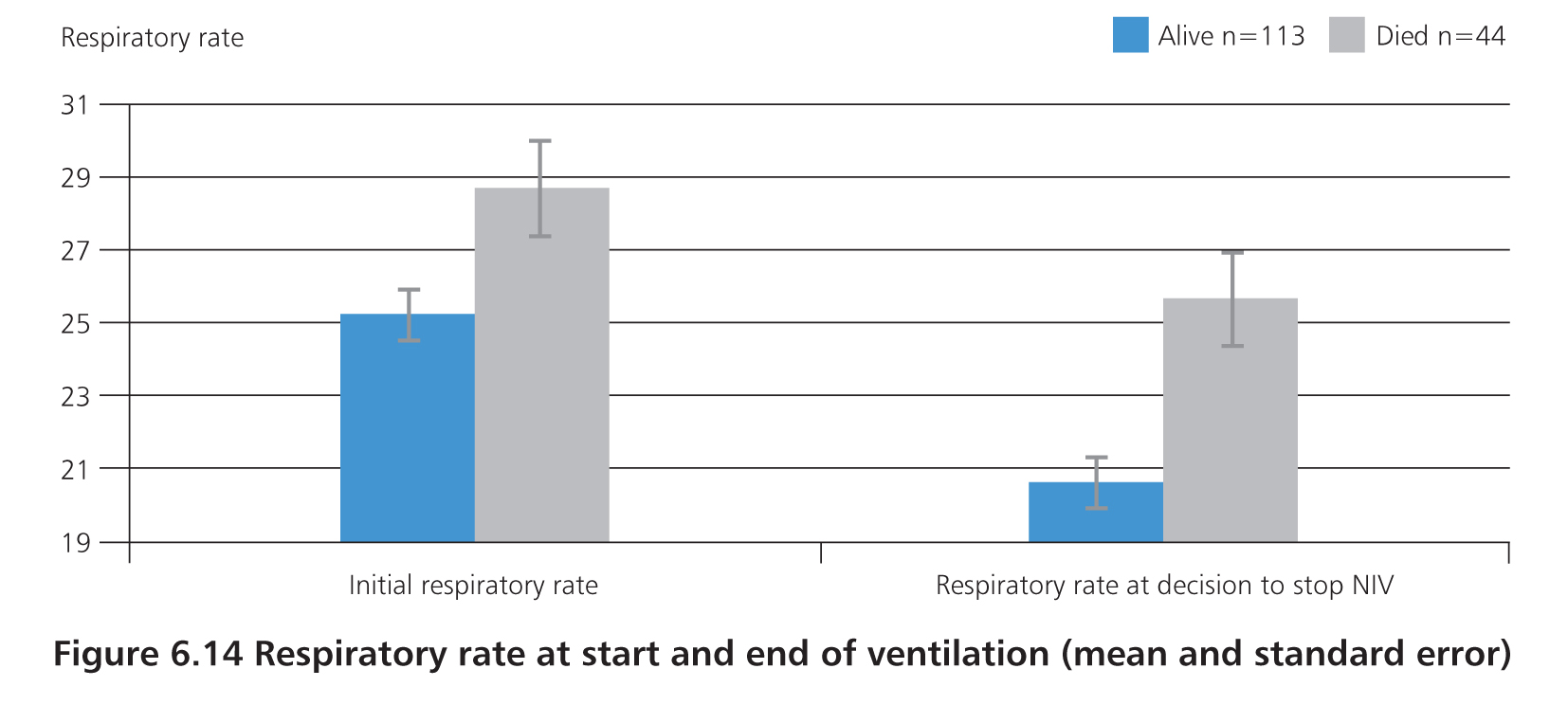 97
Vital signs response to NIV
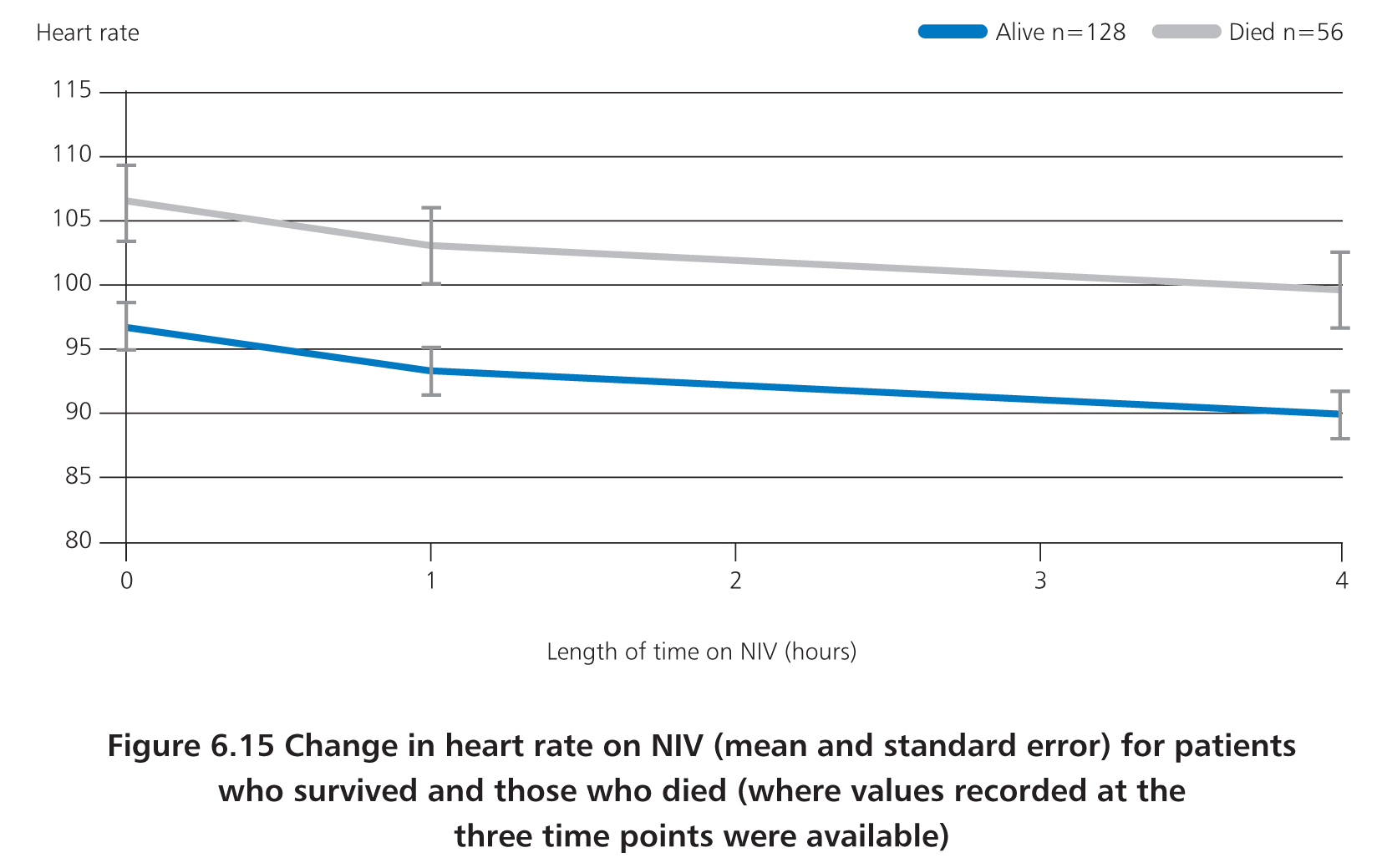 98
Vital signs response to NIV
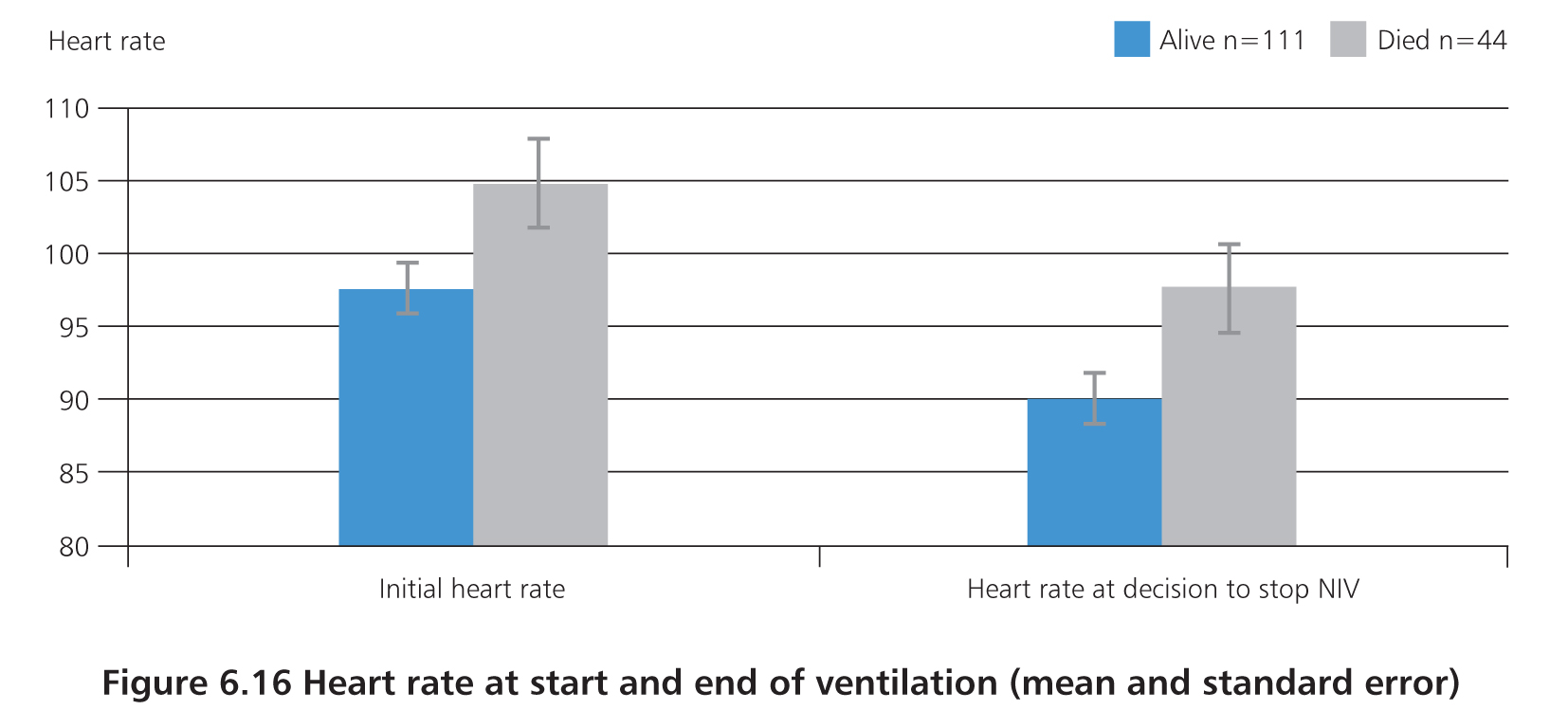 99
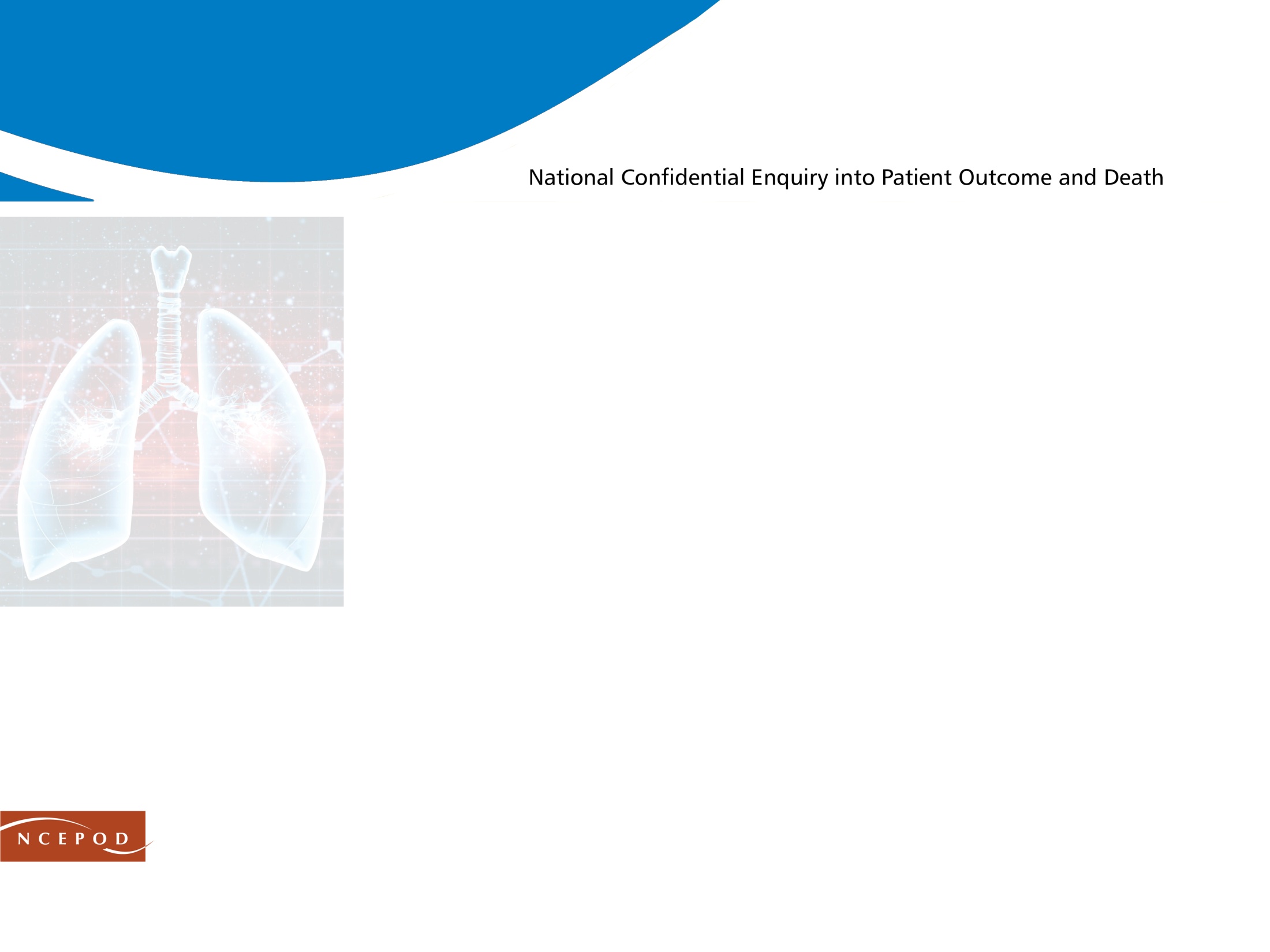 Deterioration, escalation & critical care
100
Deterioration on NIV
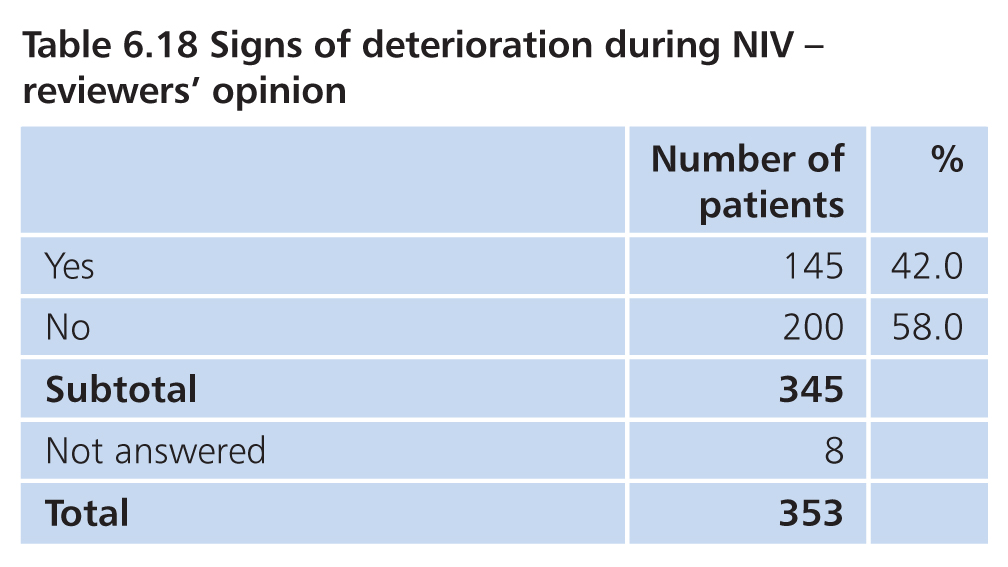 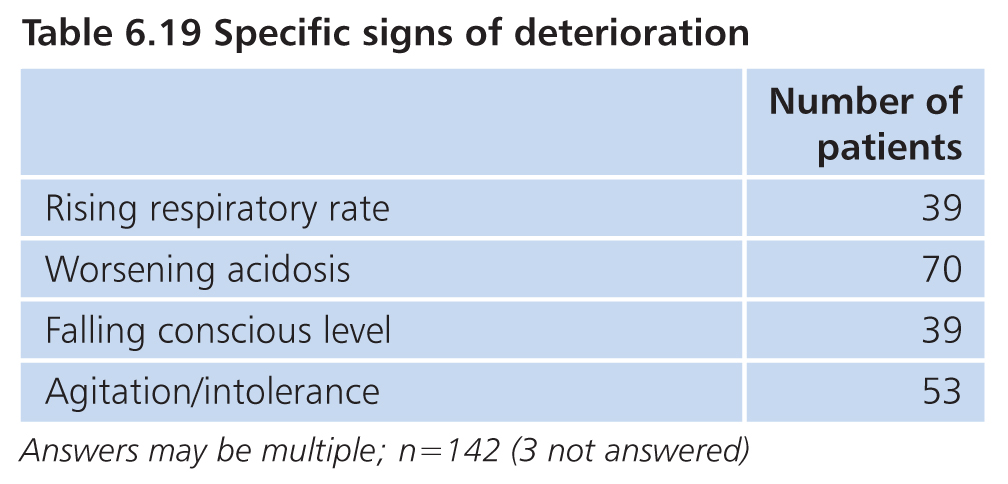 Action taken in response not appropriate in 33/138 (23.9%)
101
Critical care referral
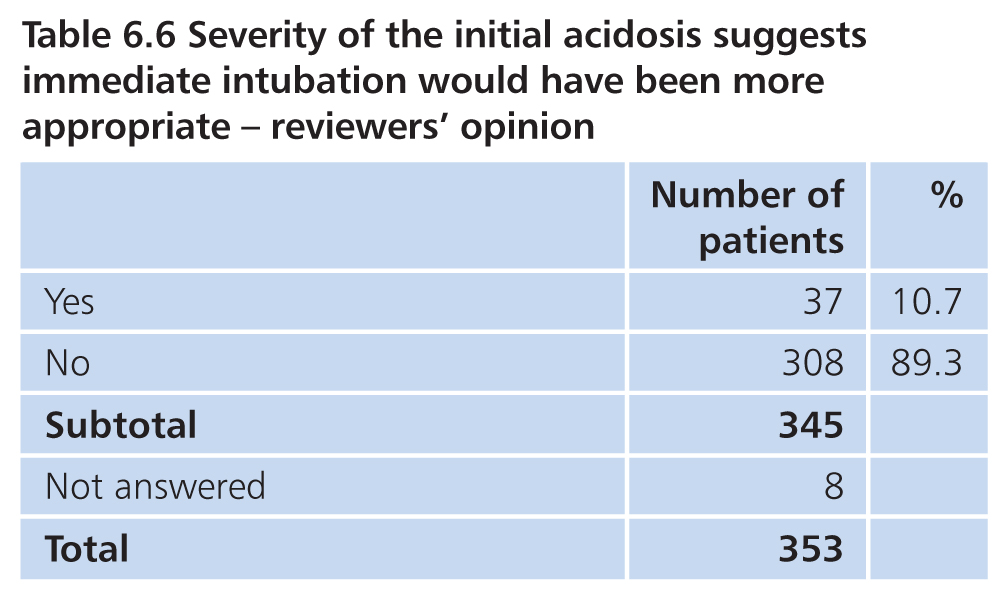 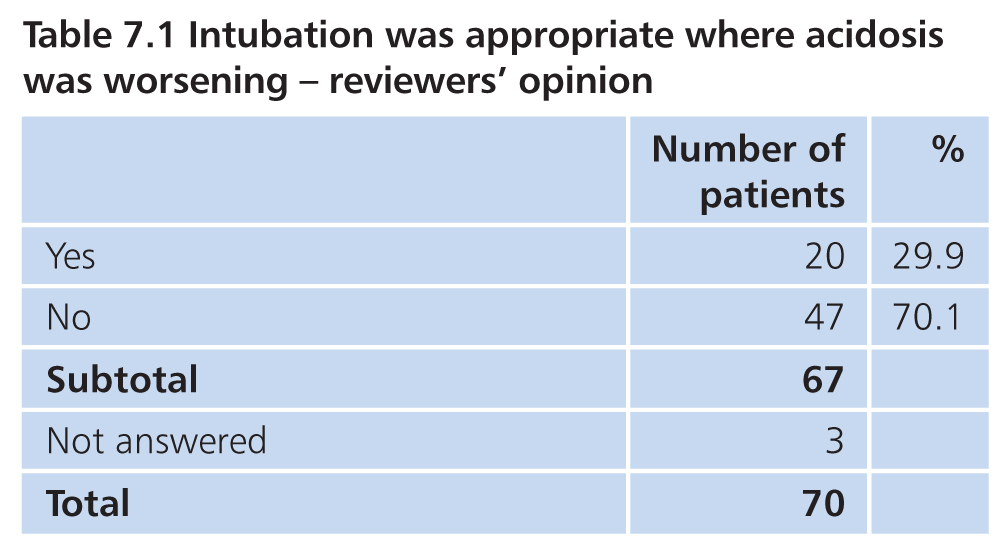 102
Critical care referral
156/328 (47.6%) referred to critical care
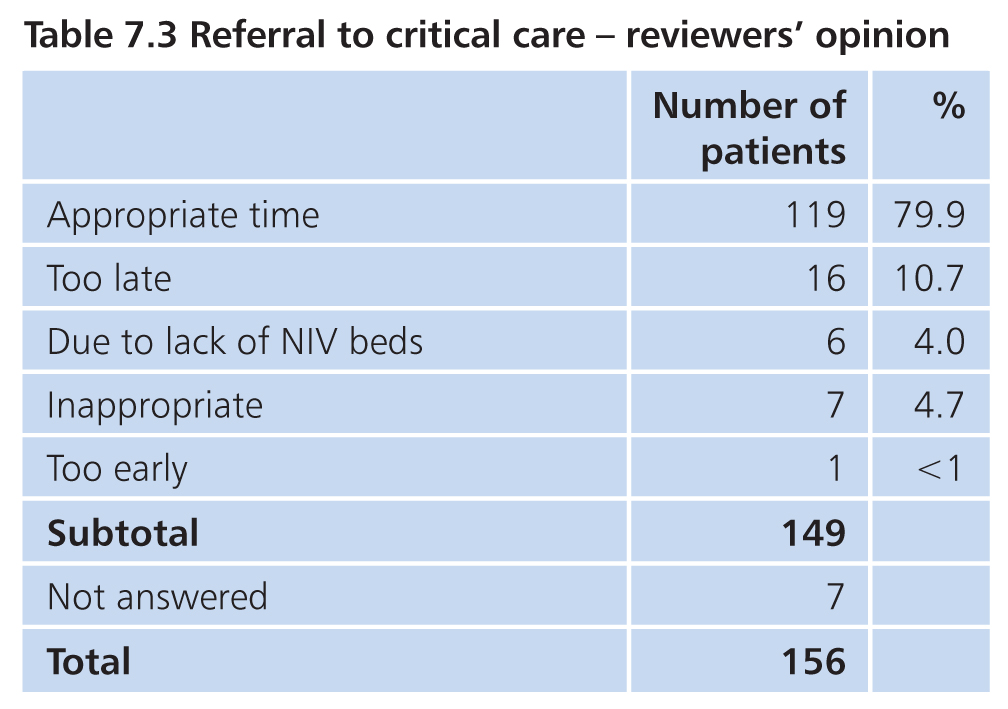 pH < 7.26 	87/184 (47.3%)
pH ≥ 7.26 	92/217 (42.4%)
103
Frailty and critical care
Frailty commonest reason for not admitting
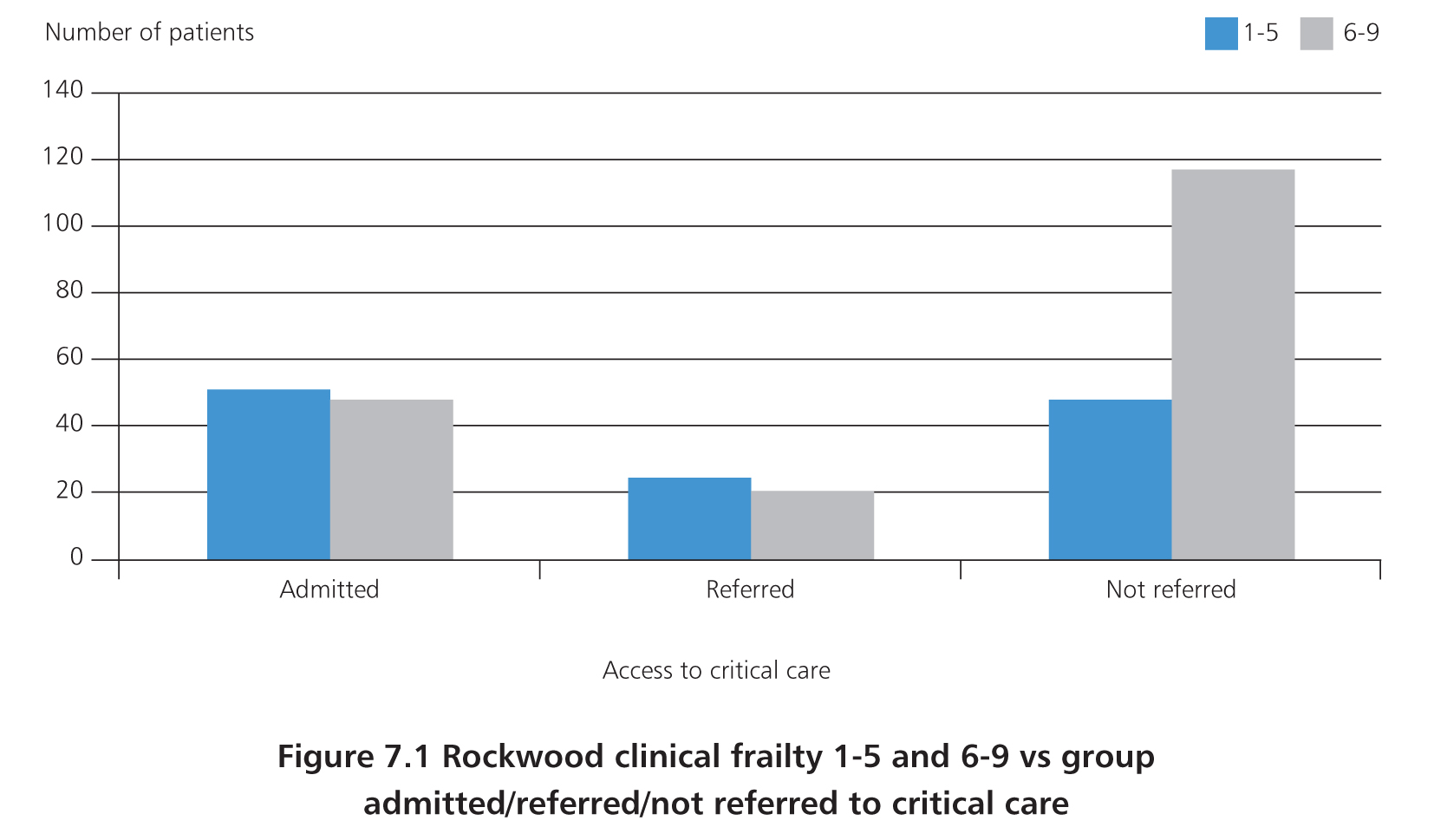 104
Critical care admission
103/149 (69.1%) patients admitted

6 patients not admitted may have benefited
7 patients not admitted due to lack of beds
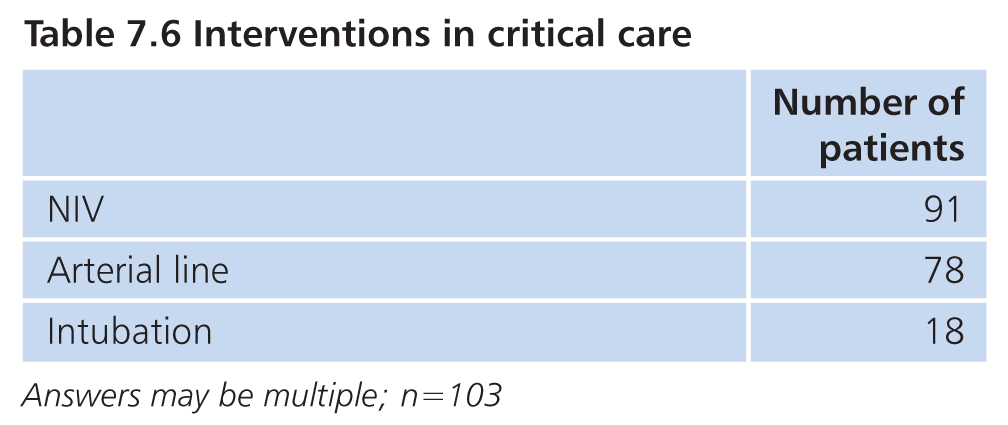 105
Critical care outcome
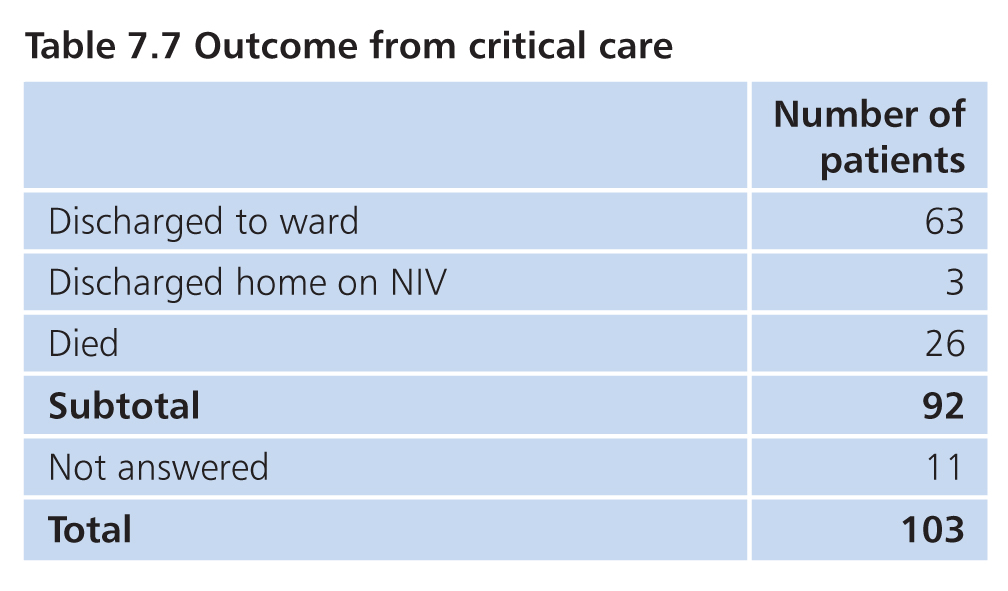 66/92 (71.7%) patients discharged alive
106
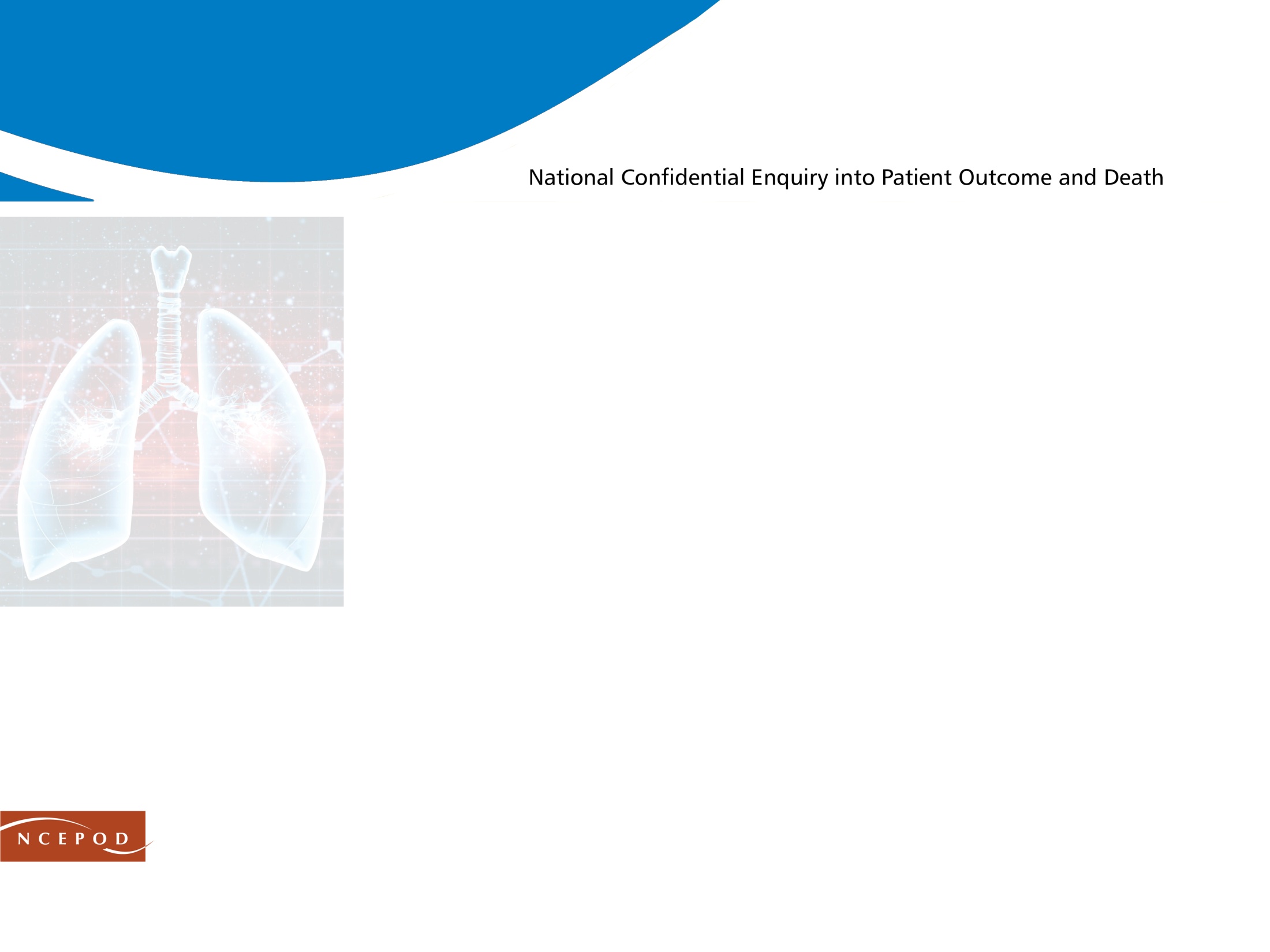 Outcomes & assessment
of care
107
NIV outcome
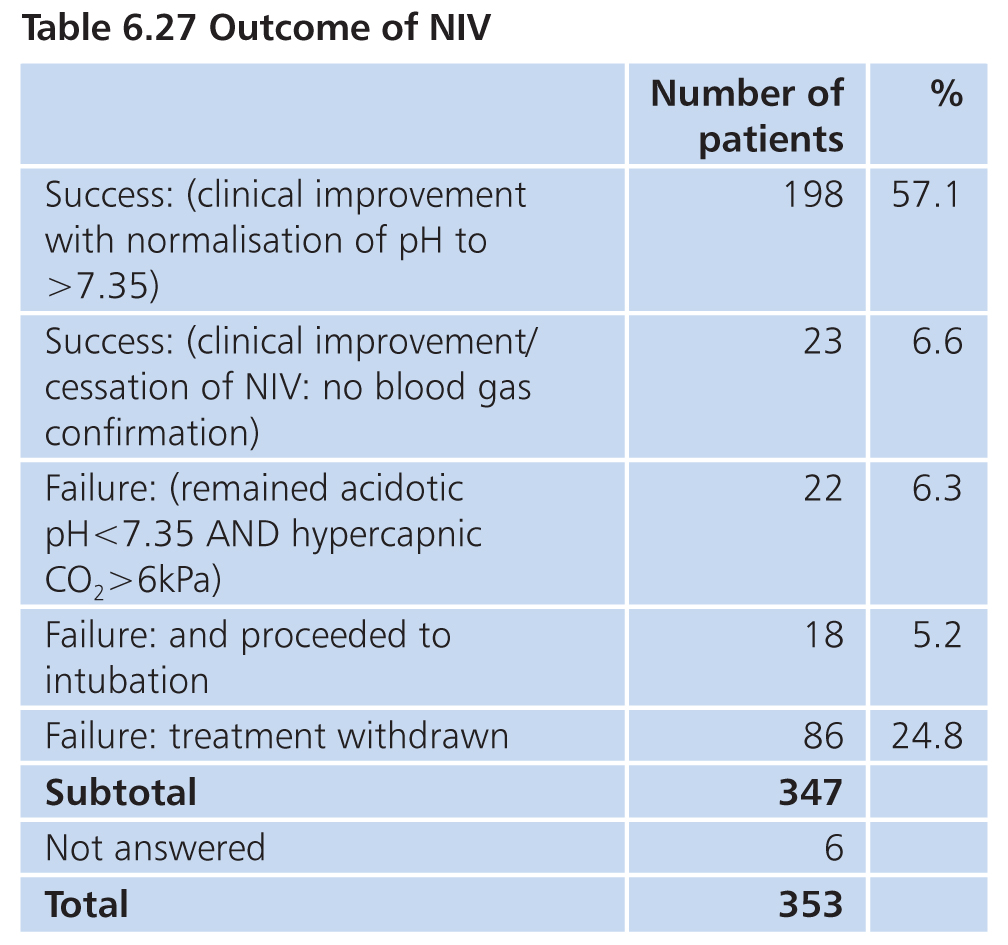 Overall success 63.7%
108
NIV outcome
Failure predictable in 77/106 (72.6%)
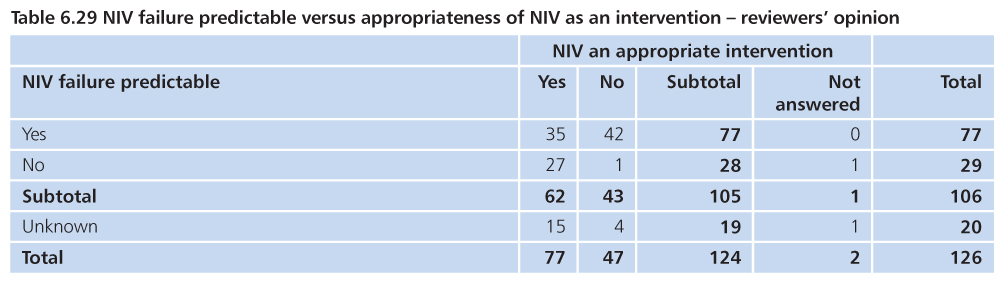 When NIV failure predictable often appropriate
109
Assessment of NIV care
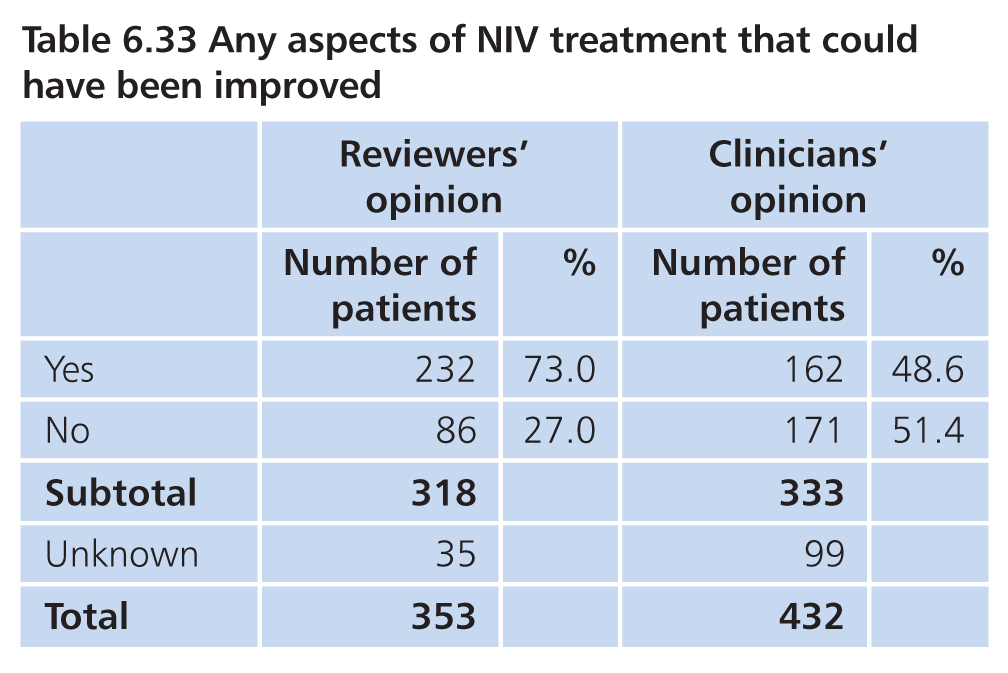 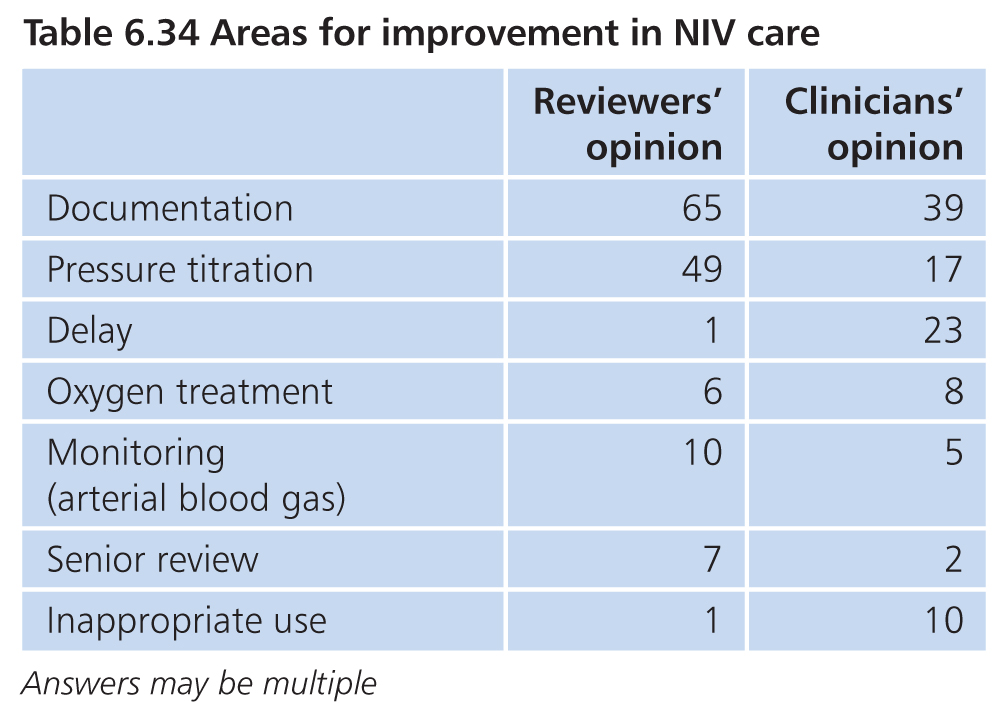 Room for improvement in ventilator management in 174/288 (60.4%)
110
Quality of NIV
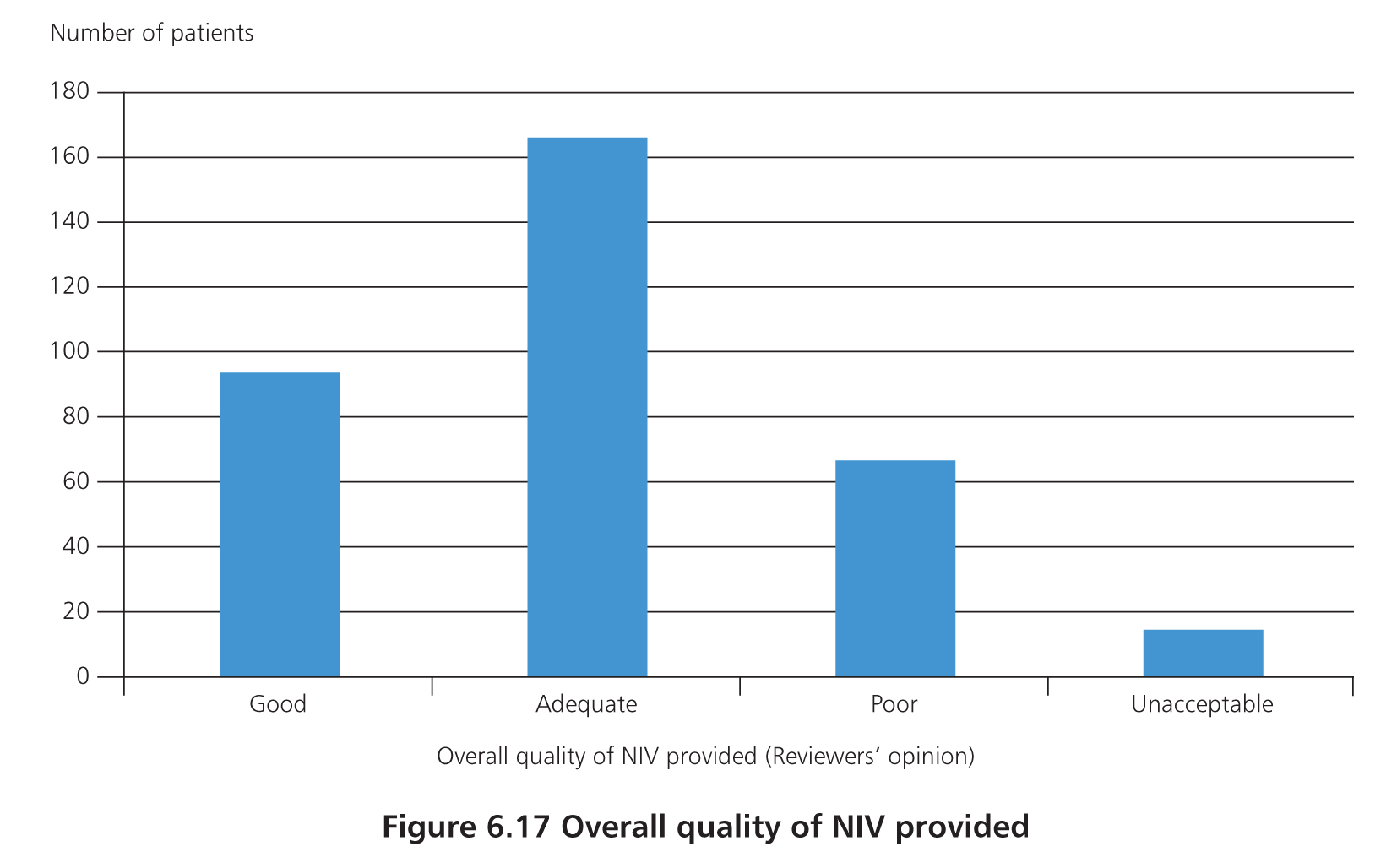 48.5%
27.5%
19.6%
4.4%
For 342 patients
111
Mortality
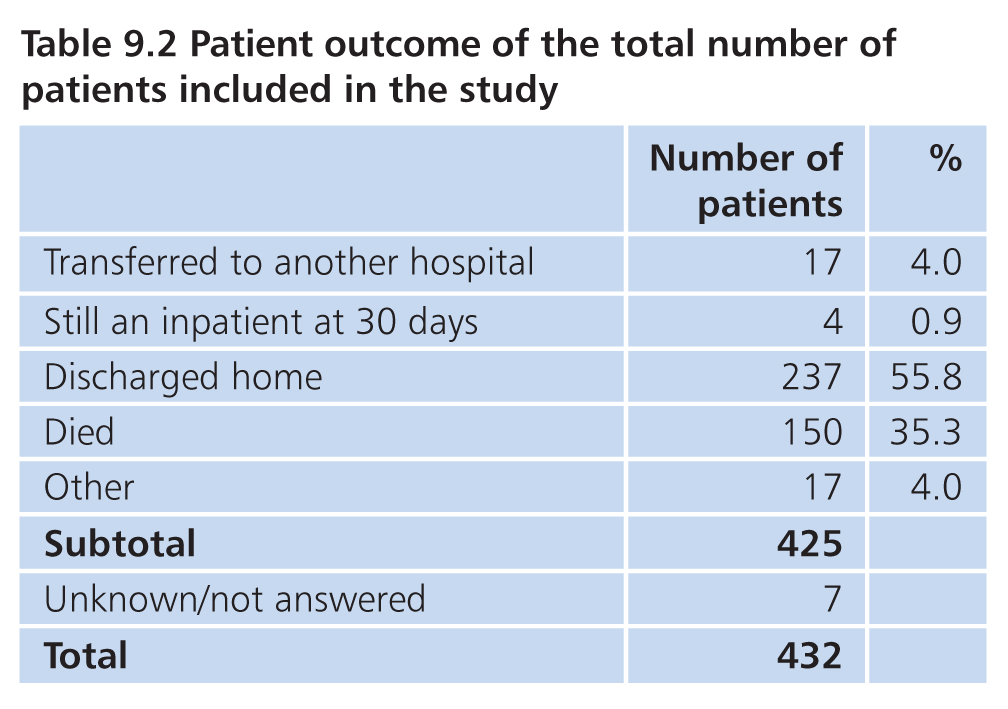 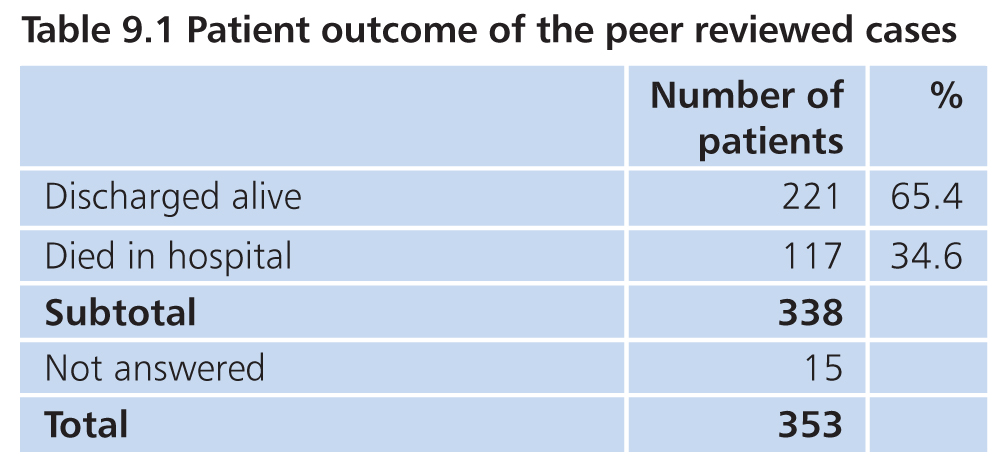 112
Mortality and initial pH
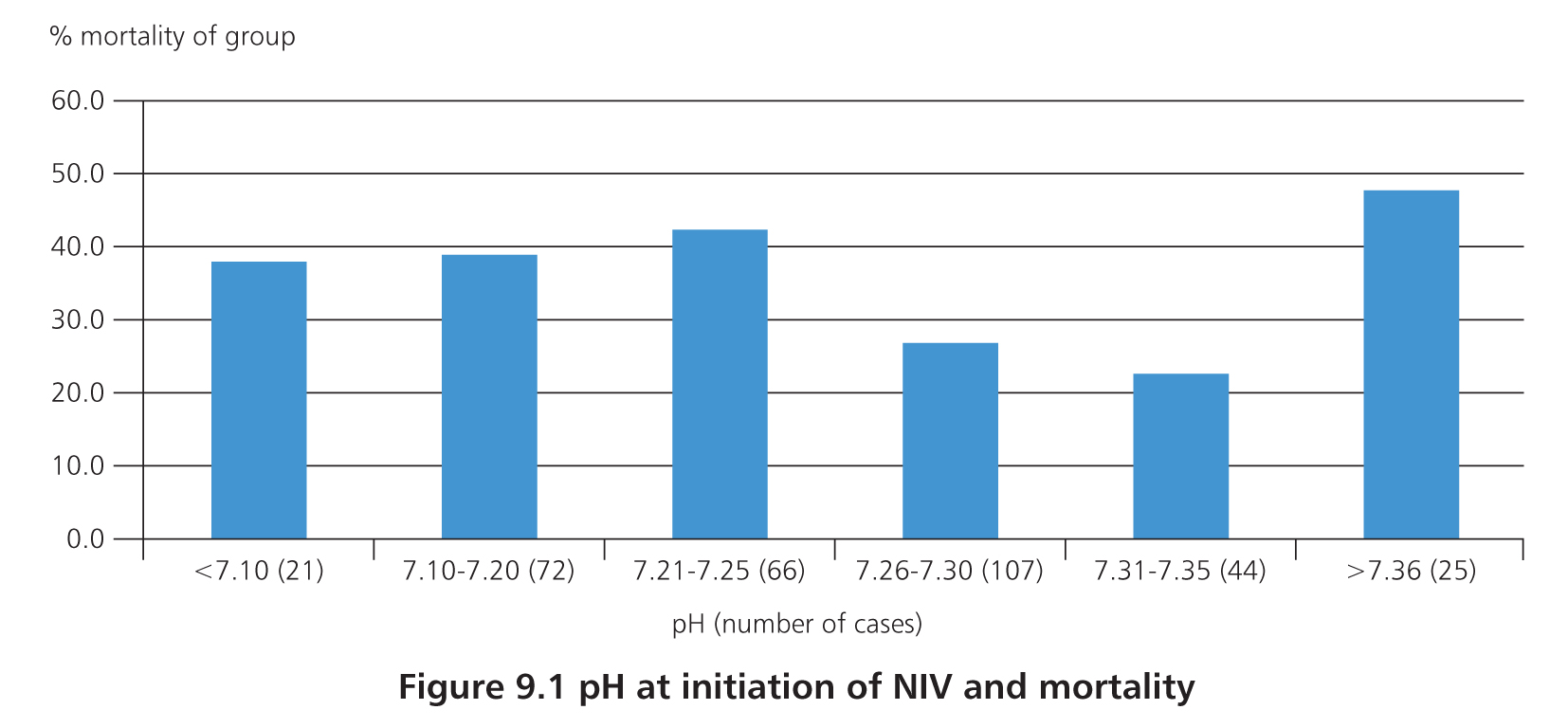 113
Mortality: summary
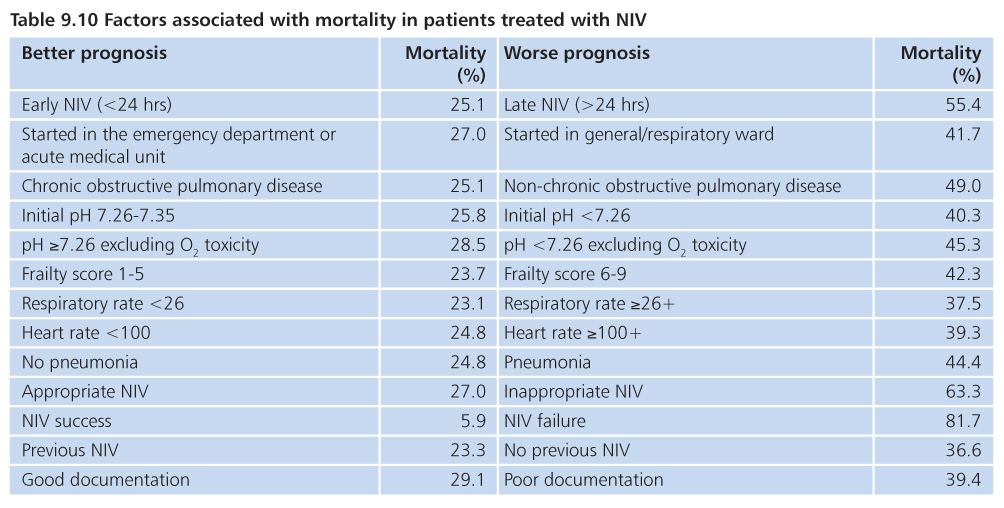 114
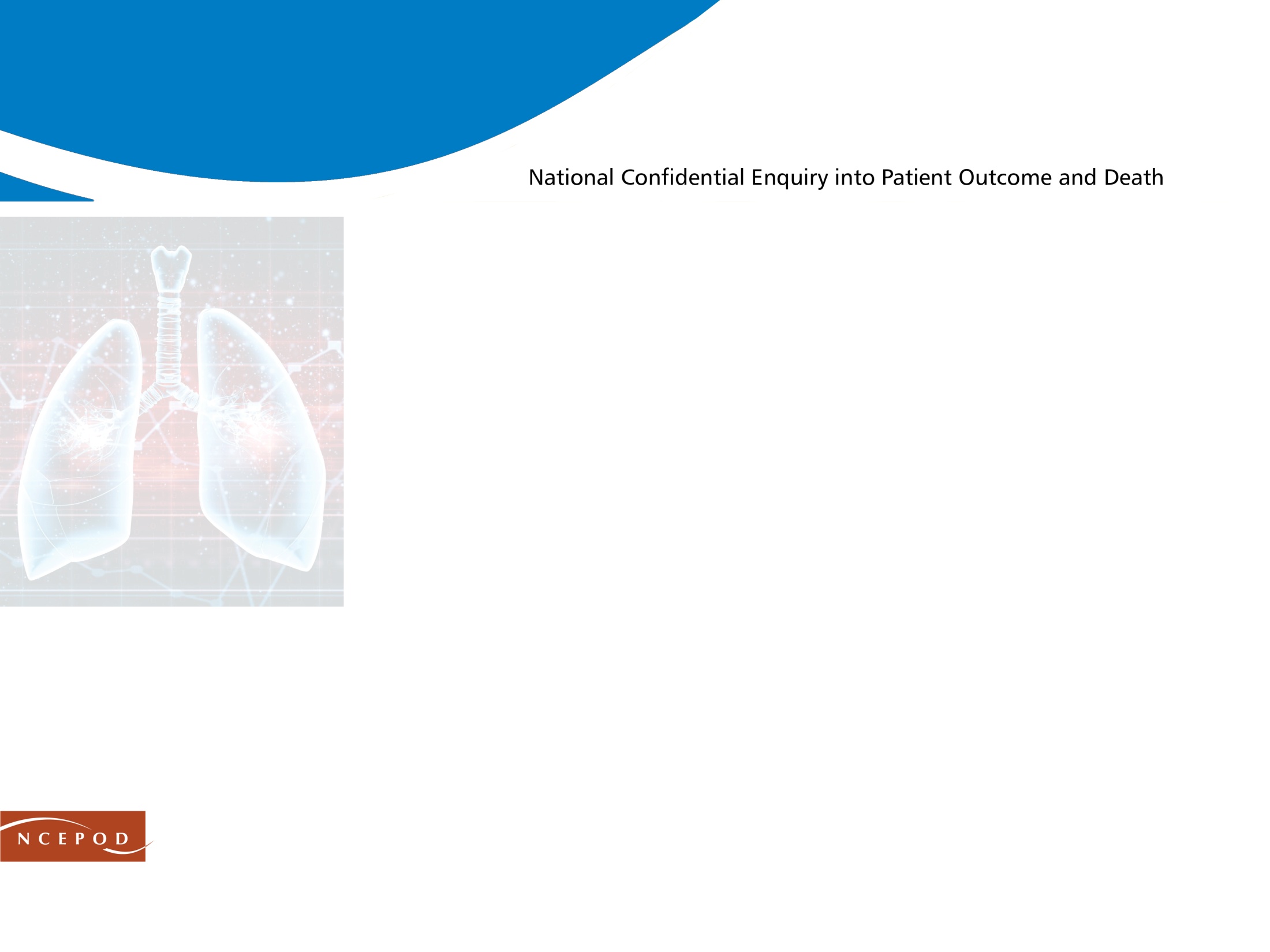 Overall quality of care
115
Overall quality of care
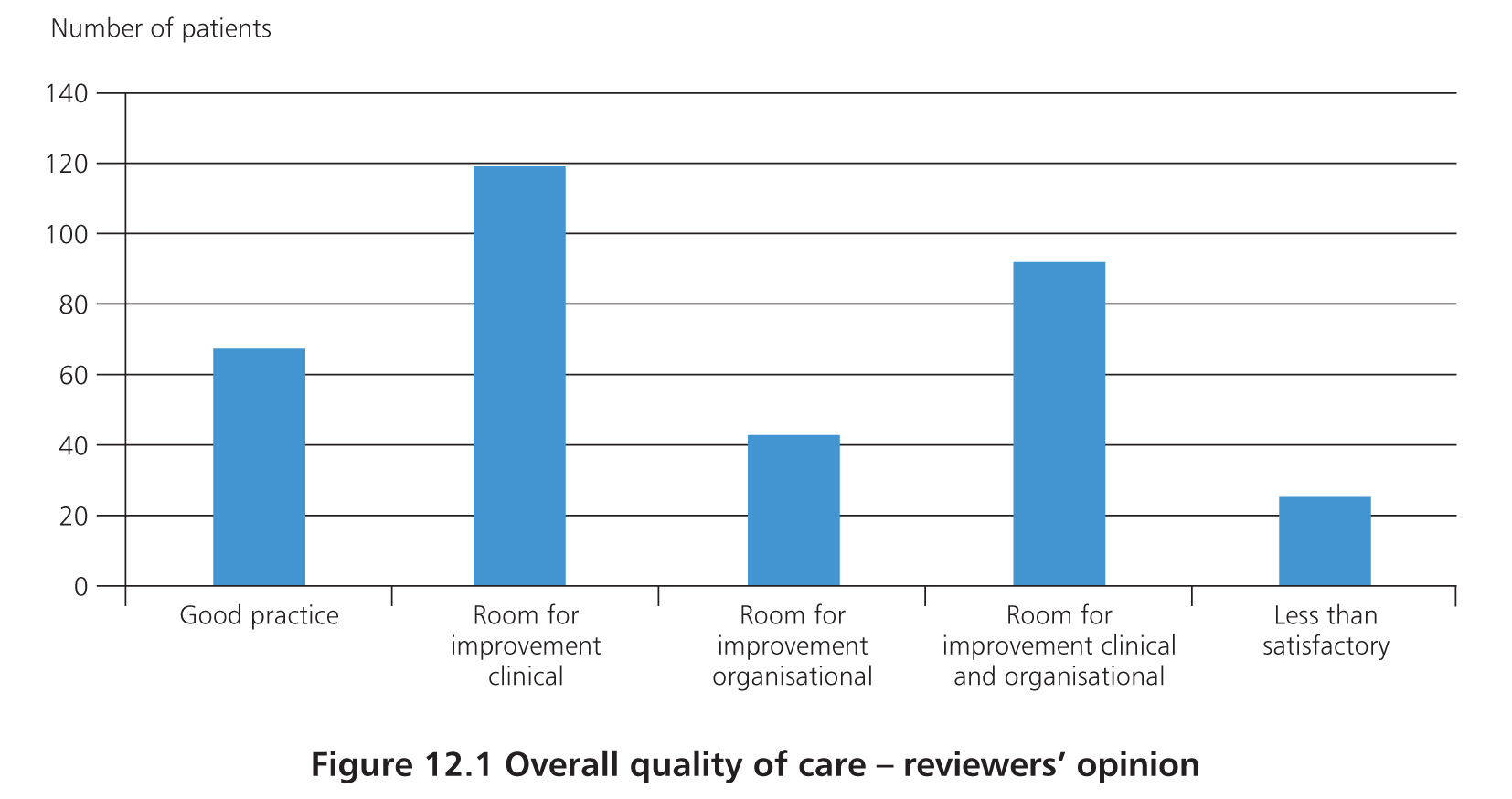 34.3%
26.5%
19.3%
12.4%
7.5 %
116
Summary
Effective NIV care is more complex than it appears

In 4 out 5 cases reviewed, care was rated as less than good

Wide organisational variation (staffing and monitoring)

Case selection often inappropriate

Treatment frequently delayed (service organisation, poor recognition)

Ventilator and non-ventilator management often poor
117
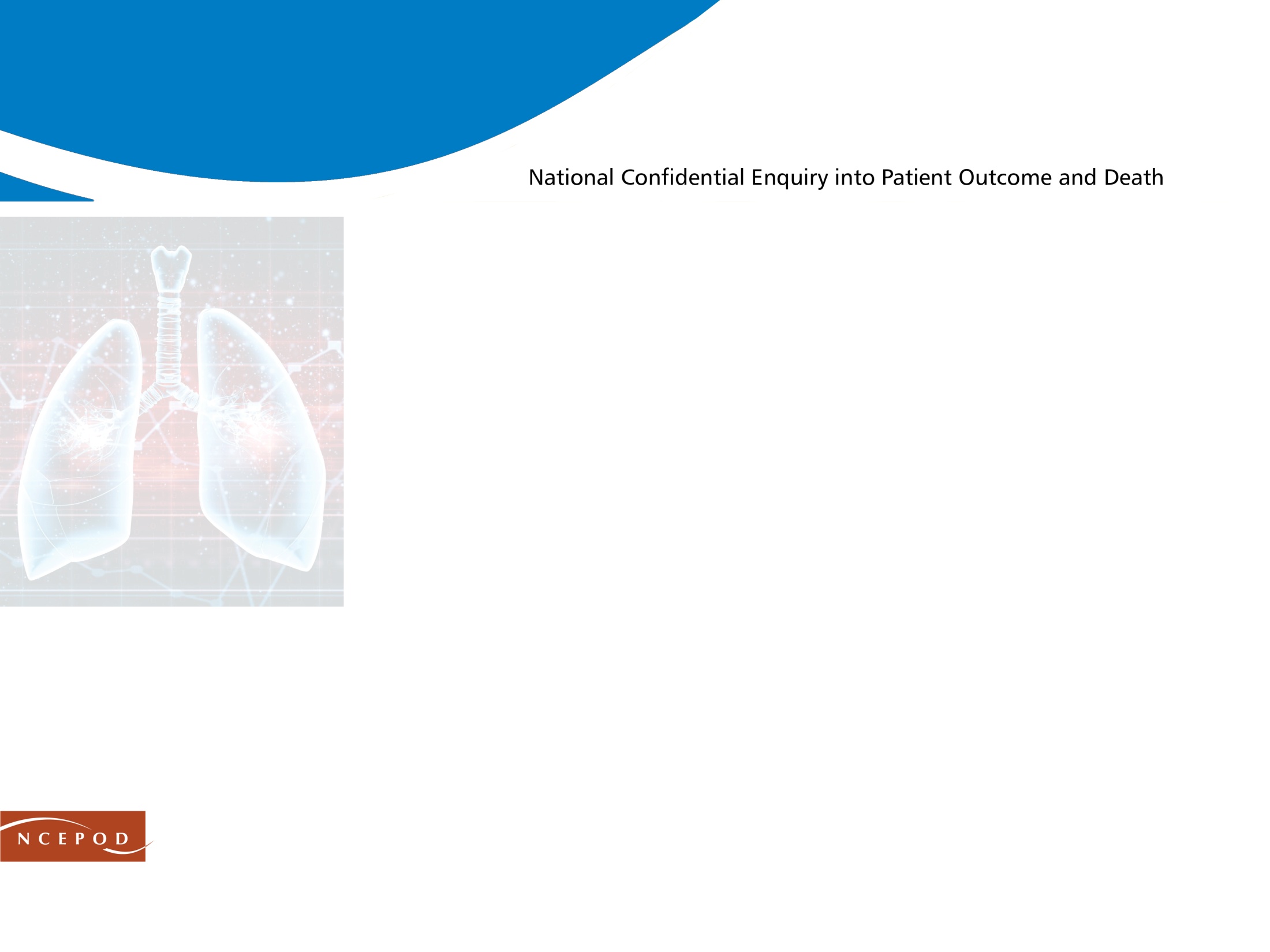 Recommendations
118
Principal recommendations
All hospitals should have a clinical lead for their acute NIV service. The clinical lead should have time allocated in their job plan with clear objectives, including audit and governance for this service.
Treatment with acute NIV must be started within a maximum of one hour of the blood gas measurement that identified the need for it, regardless of the patient’s location. A service model whereby the NIV machine is taken to the patient to start treatment prior to transfer for ongoing ventilation will improve access to acute NIV.
119
Principal recommendations
All hospitals where acute NIV is provided must have an operational policy that includes, but is not limited to:
Appropriate clinical areas where acute NIV can be provided, and in those areas the minimum safe level of staff competencies;
Staff to acute NIV ratios;
Escalation of treatment and step down care procedures;
Standardised documentation; and
Minimum frequency of clinical review, and seniority of reviewing clinician

Compliance with this policy should be part of the annual audit process.
120
Principal recommendations
All patients treated with acute NIV must have a treatment escalation plan in place prior to starting treatment. This should be considered part of the prescription for acute NIV and include plans in relation to:

	a) Escalation to critical care;
	b) Appropriateness of invasive ventilation; and
	c) Ceilings of treatment

This should take into account:

	d) The underlying diagnosis
	e) The risk of acute NIV failure; and 
	f) The overall management plan
121
Principal recommendations
All patients treated with acute NIV must be discussed with a specialist competent in the management of acute NIV at the time treatment is started or at the earliestopportunity afterwards. Consultant specialist review to plan ongoing treatment should take place within a maximum of 14 hours.
122
Principal recommendations
All patients treated with acute NIV must have their vital signs recorded at least hourly until the respiratory acidosis has resolved. A standardised approach such as the National Early Warning Score is recommended.
All hospitals should monitor their acute non-invasive ventilation mortality rate and quality of acute NIV care. This should be reported at Board level.
123
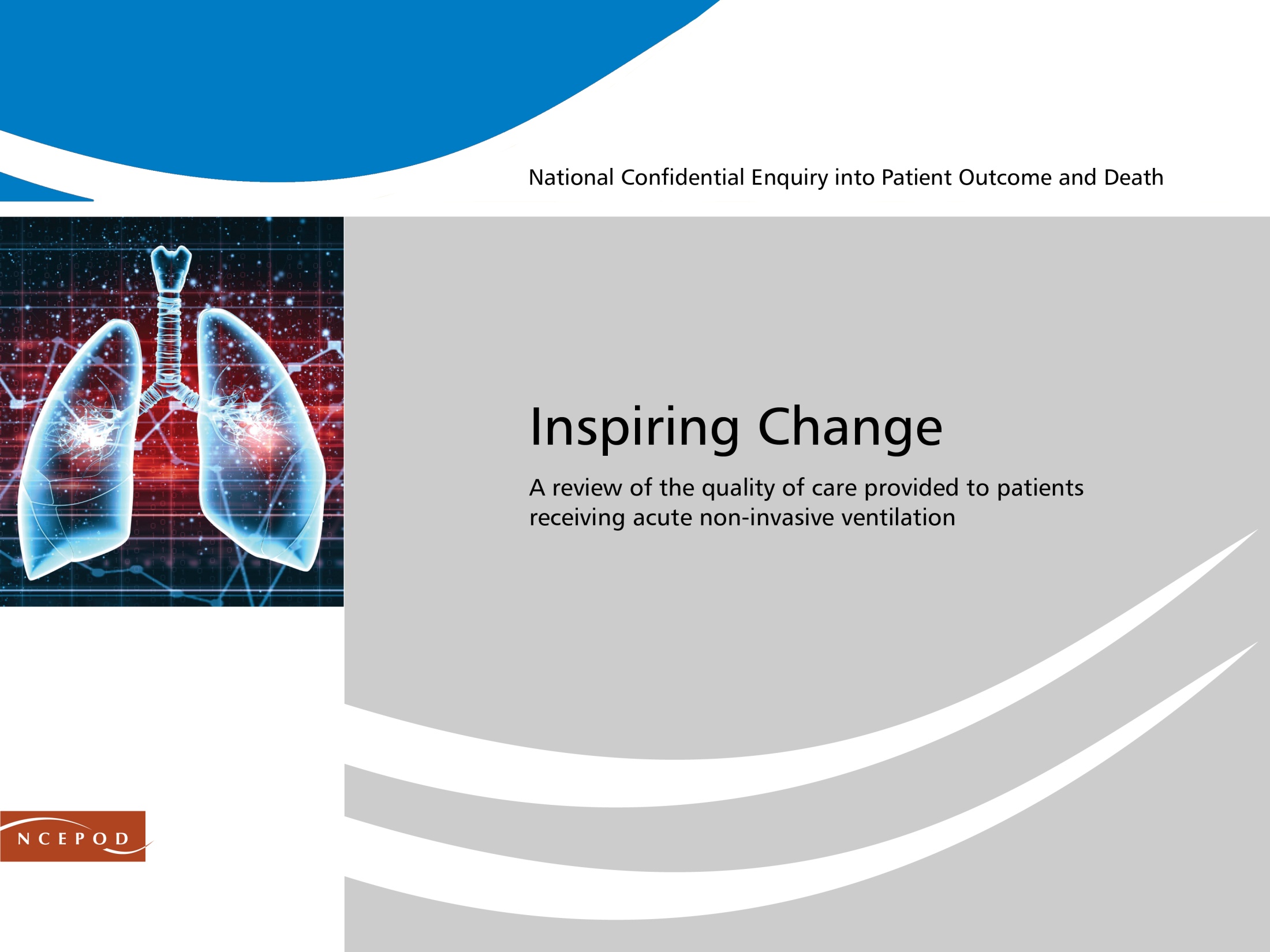 www.ncepod.org.uk
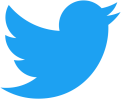 #acuteNIV
124